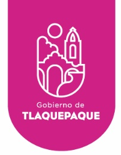 AYUNTAMIENTO DE SAN PEDRO TLAQUEPAQUE
GOBIERNO 2018 - 2021
Secretaria General del Ayuntamiento 

Dirección de Delegaciones y Agencias Municipales
DELEGACIÓN MUNICIPAL  LAS JUNTAS
Informe SEPTIEMBRE  2021
CONTINGENCIA COVID
2020
3.-   VISITA  COLONIAS                                                                                                         AGOSTO 2021
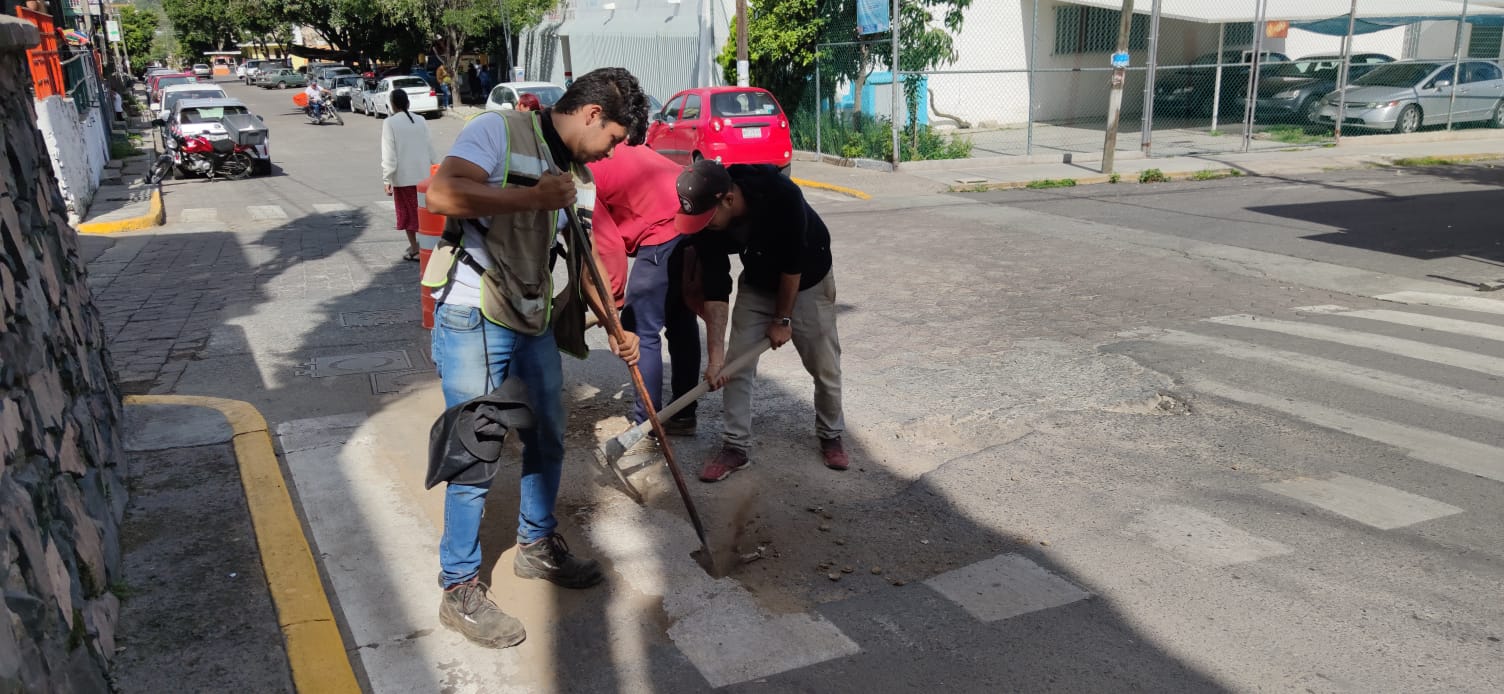 25 DE AGOSTO

Visita en la colonia Las Juntas calle Orozco para supervisión de  la reparación de la calle por parte de Vialidad y Pavimentos. 

Acude la delegada.

con un horario de 5:00 p.m. a 5:30 p.m.
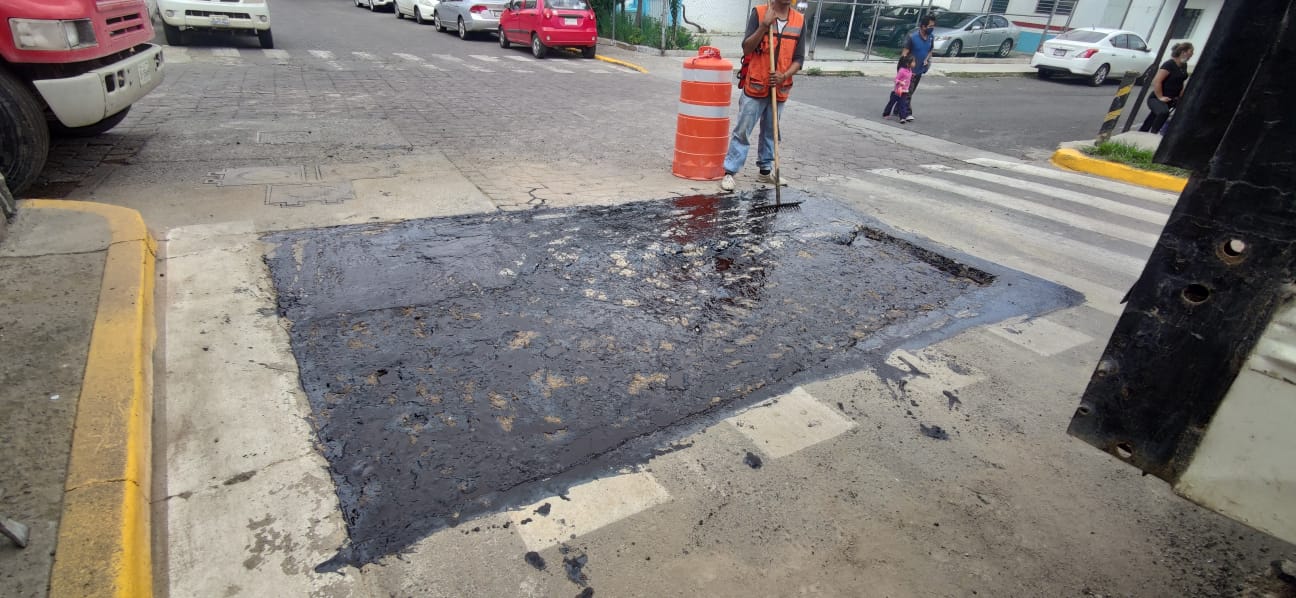 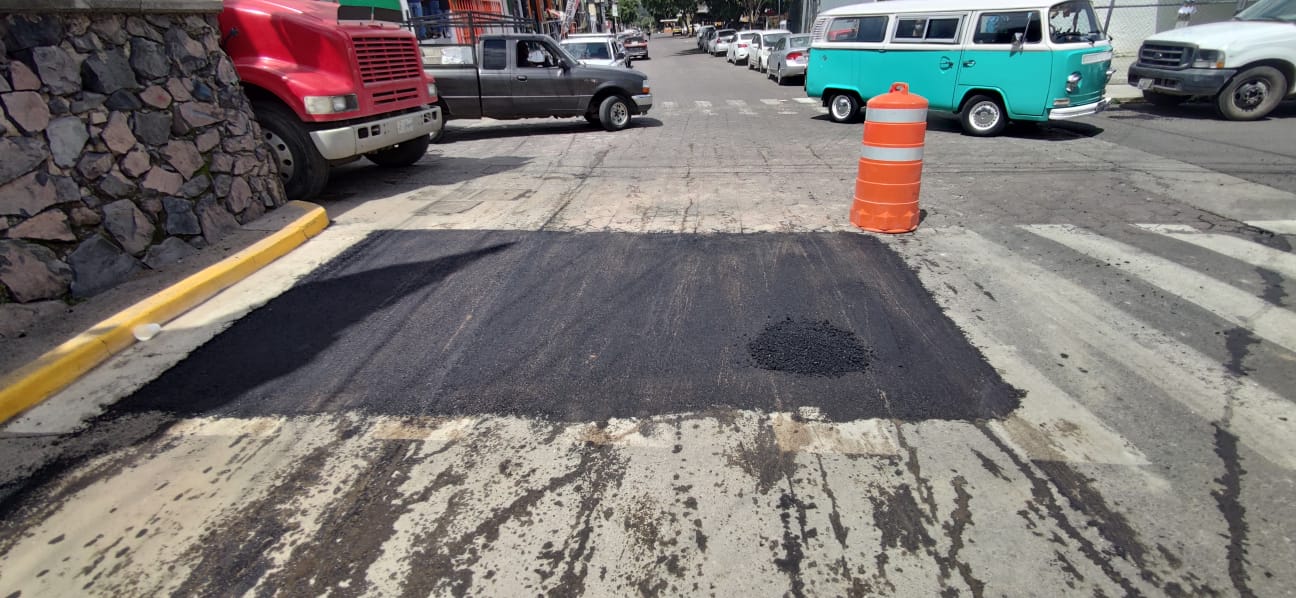 2020
3.-   VISITA  COLONIAS                                                                                                         AGOSTO 2021
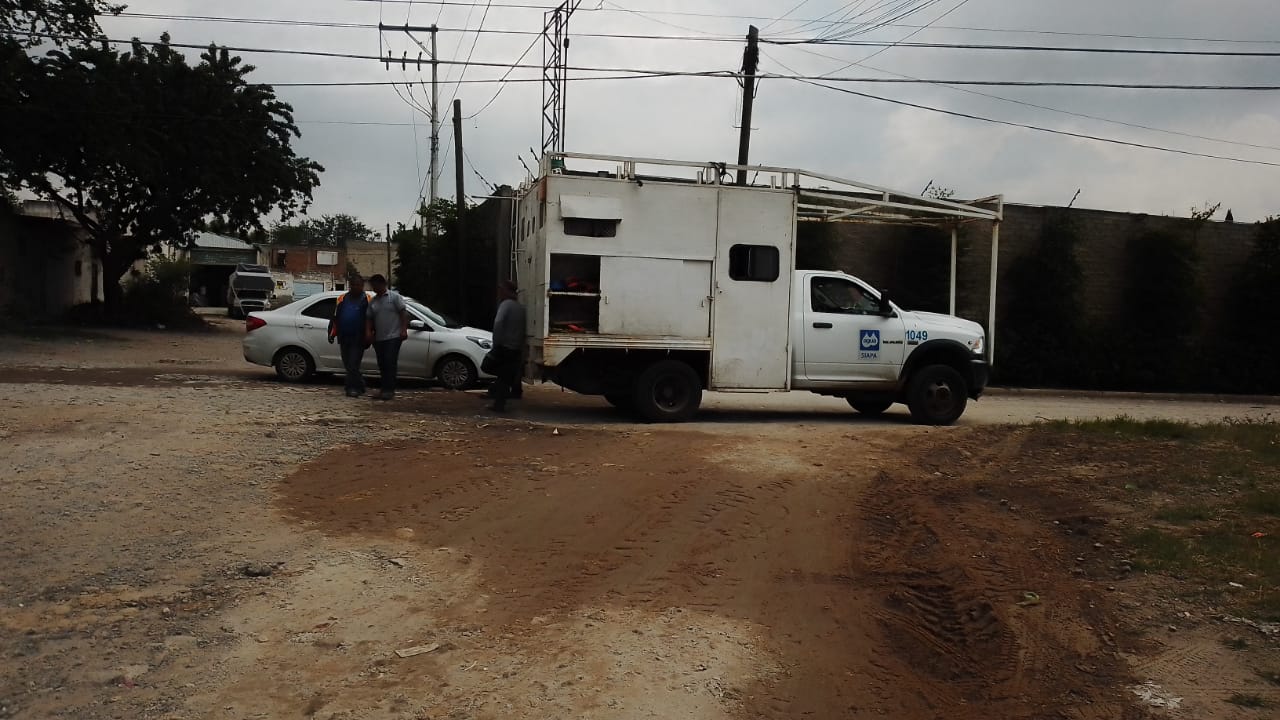 31 DE AGOSTO

Visita en la colonia El Vergel  calle Tizapan para supervisión de  trabajo de reparación del Socavón por parte del personal del SIAPA.

Acude la delegada.

con un horario de 11:00 a.m. a 11:30 a.m.
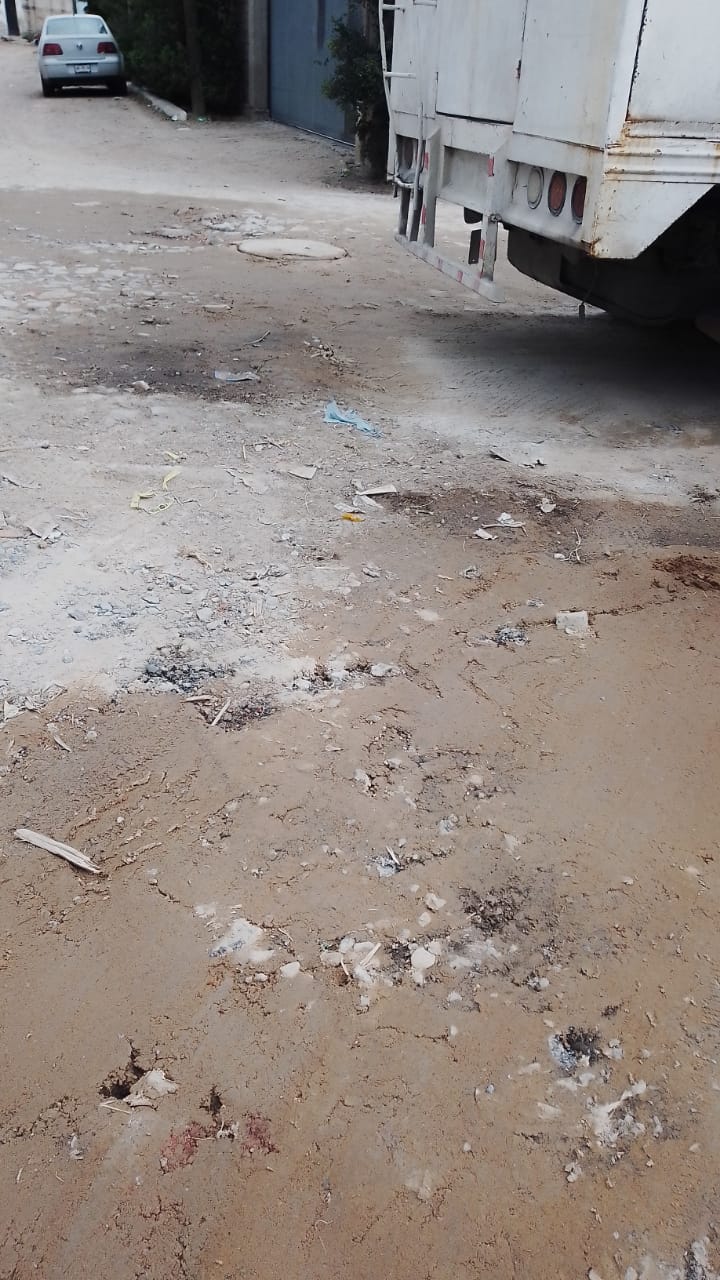 2020
3.-   VISITA  COLONIAS                                                                                                    SEPTIEMBRE 2021
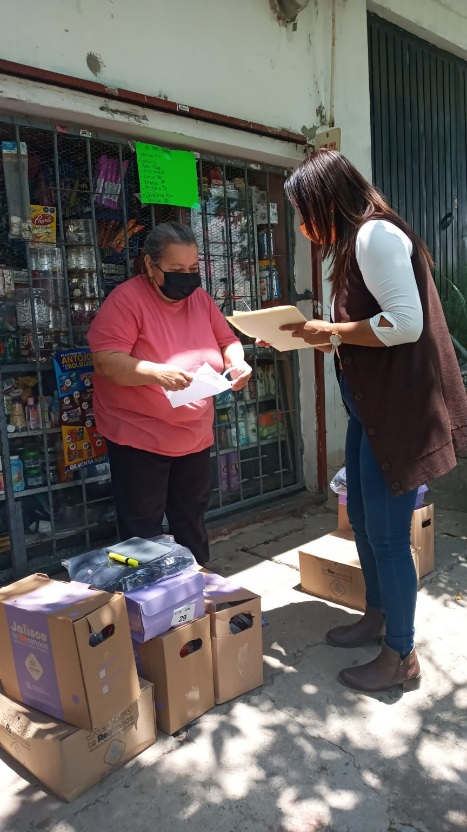 02 DE SEPTIEMBRE

Visita en la colonia El Tapatío, Brisas de Chapala y Las Juntitas para entrega de apoyos de “JALISCO TE RECONOCE”.

 Acude la delegada.

con un horario de 12:00 p.m. a 3:30 p.m.
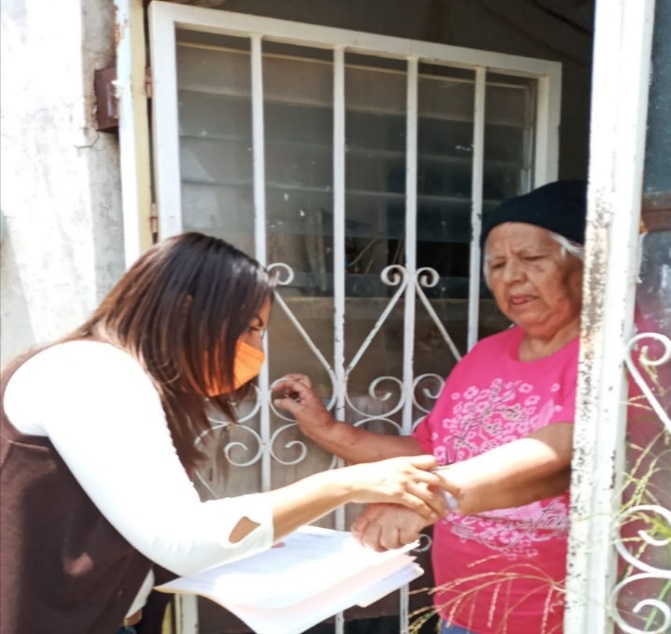 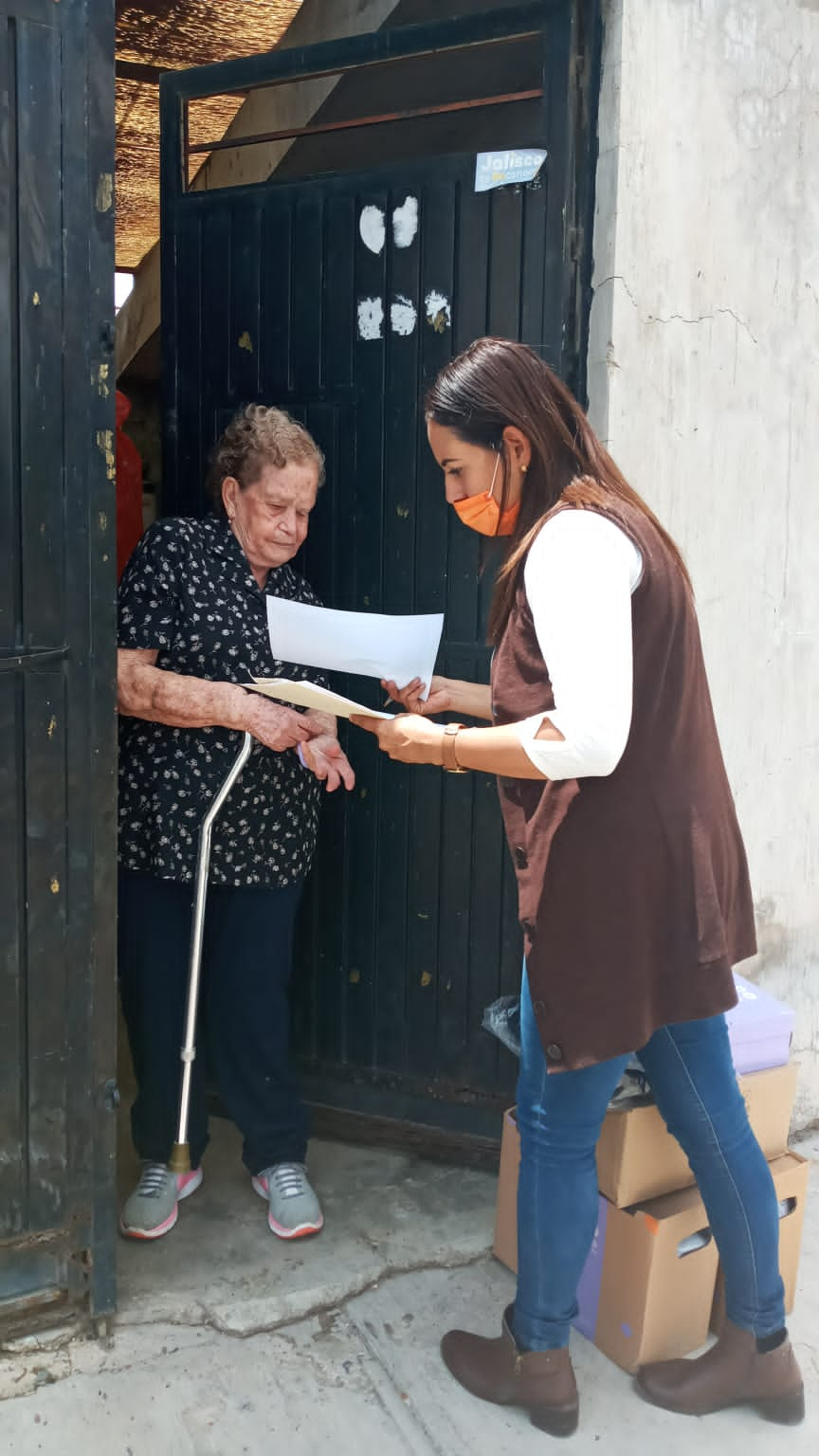 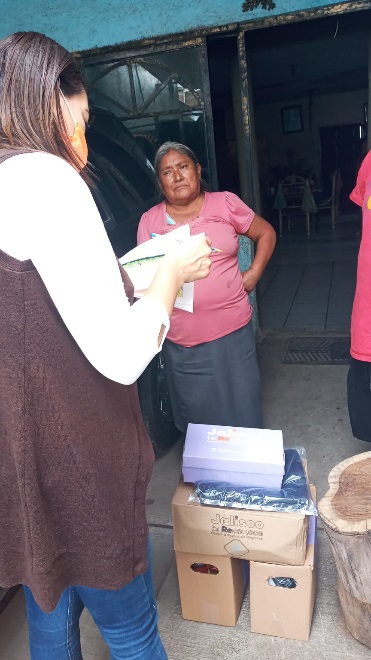 2020
3.-   VISITA  COLONIAS                                                                                                    SEPTIEMBRE 2021
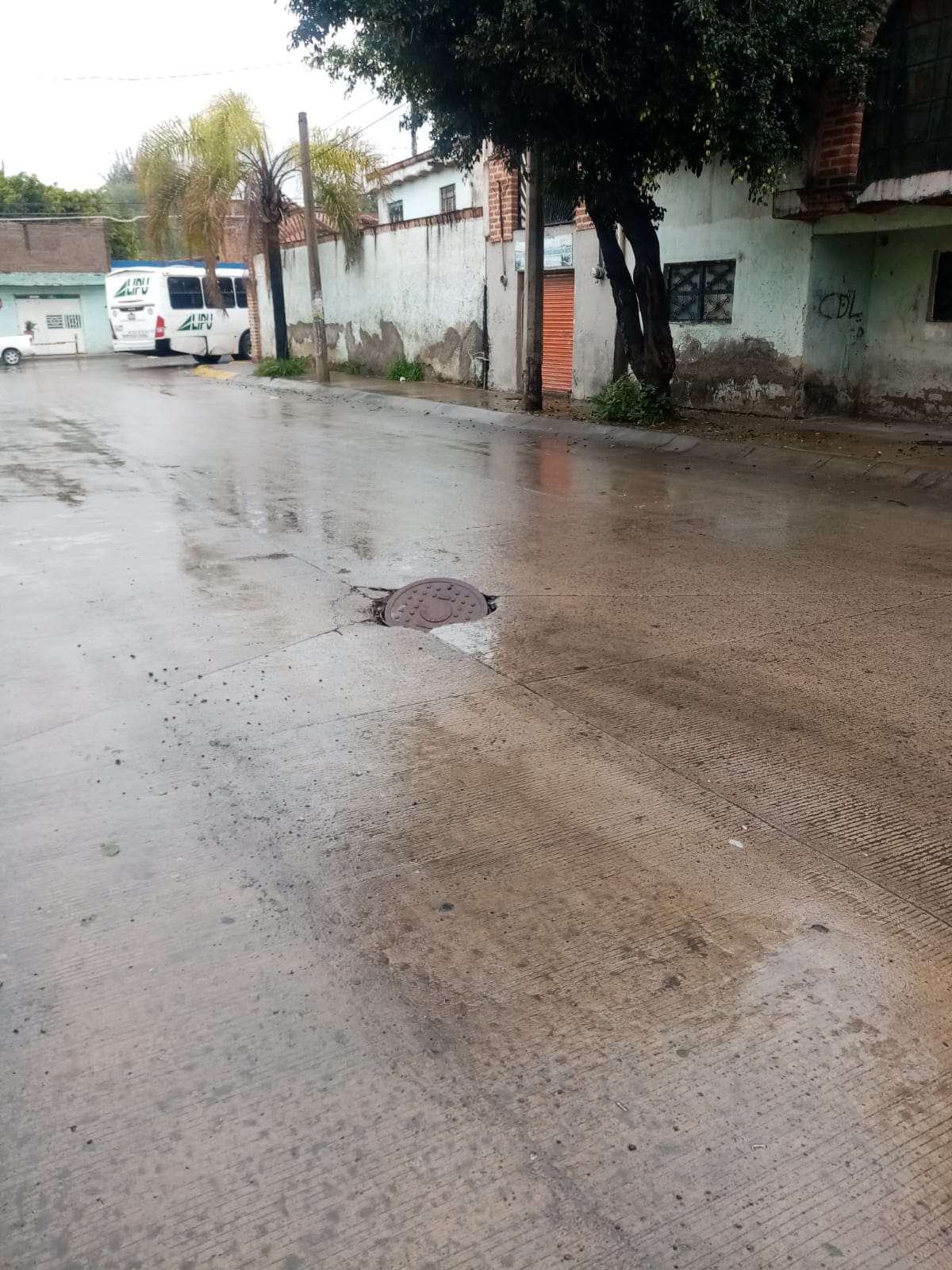 06 DE SEPTIEMBRE

Visita en la Calle Privada Juan de la Barrera para la atención de un reporte ciudadano por una tapa de alcantarilla suelta.


 Acude la delegada.

con un horario de 9:00 a.m. a 9:30 a.m.
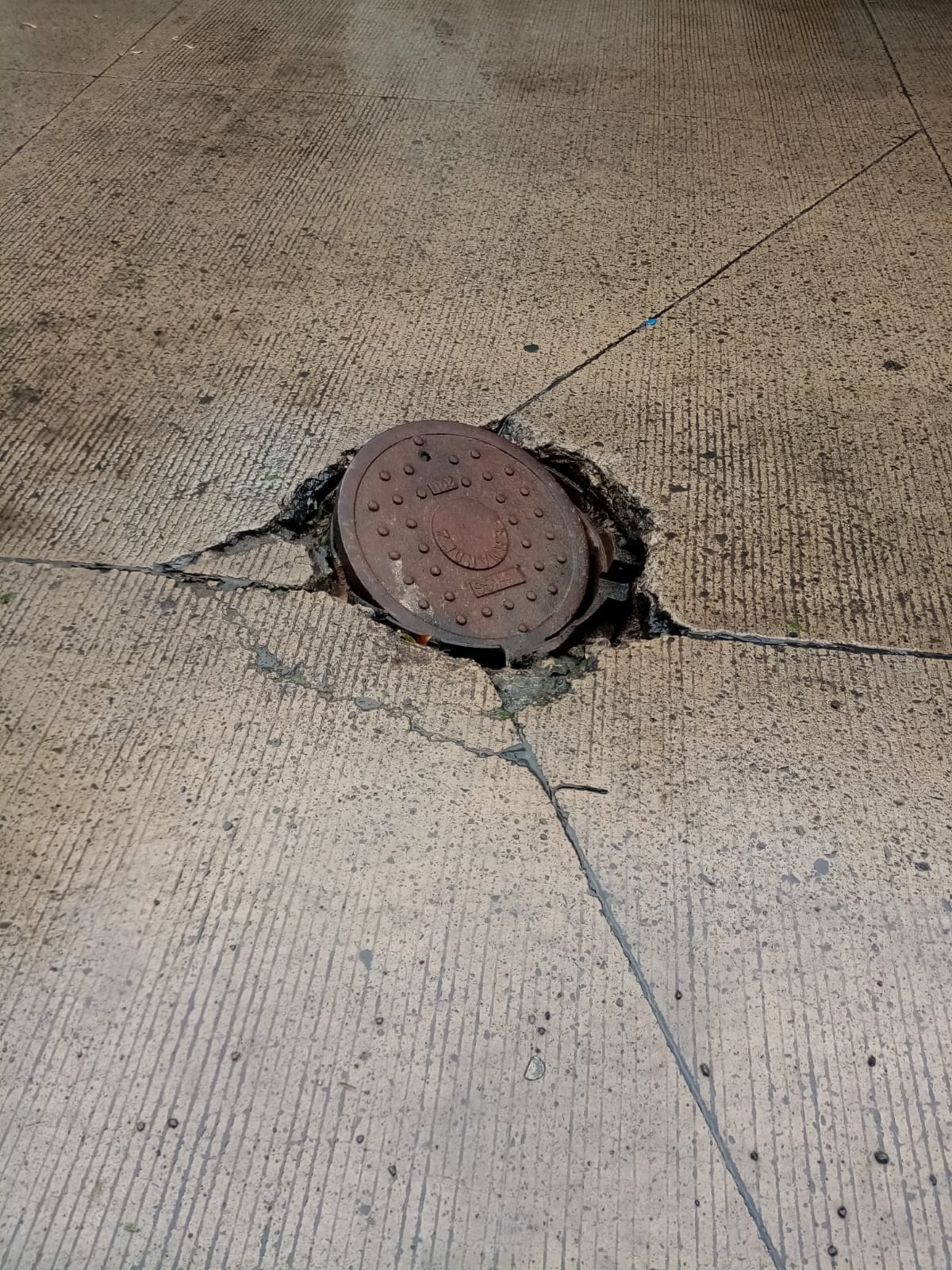 2020
3.-   VISITA  COLONIAS                                                                                                    SEPTIEMBRE 2021
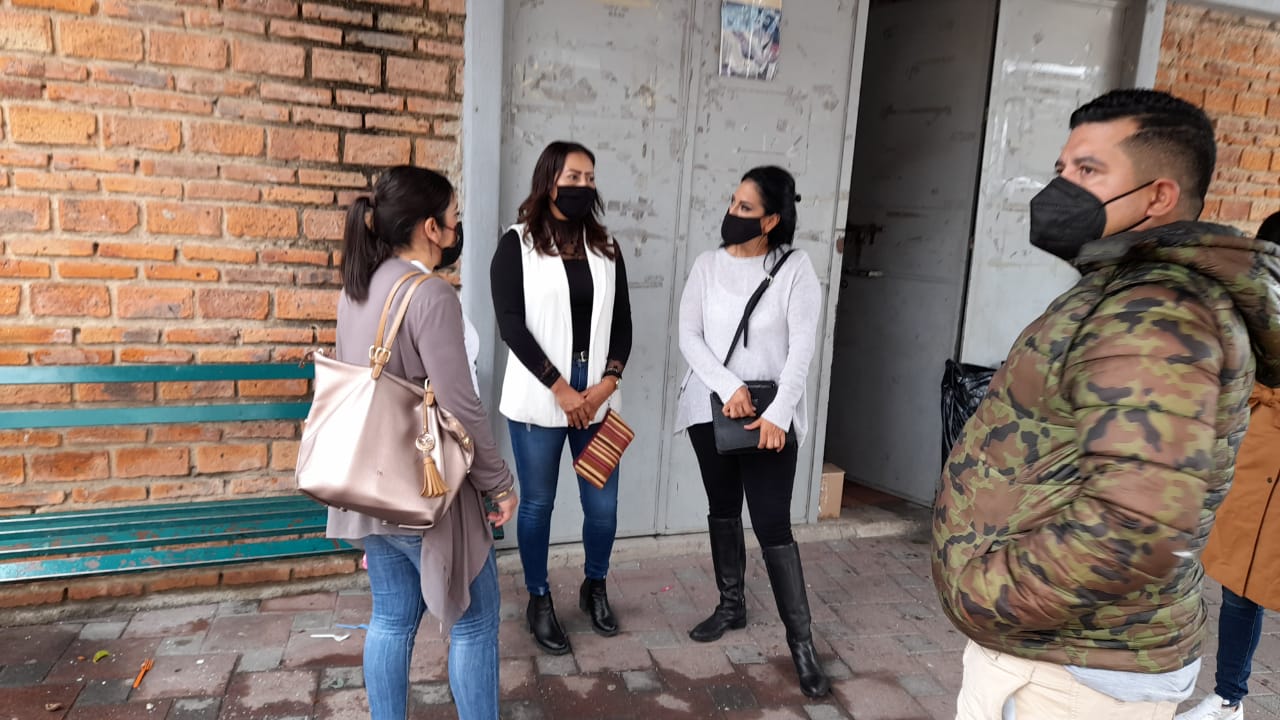 06 DE SEPTIEMBRE

Visita en la Colonia El Vergel en la Explanada del Templo para la supervisión del arranque del evento que se llevara acabo por parte de la dirección de Prevención al Delito, el cual se tuvo que suspender por las lluvias.

 Acude la delegada.

con un horario de 10:00 a.m. a 10:30 a.m.
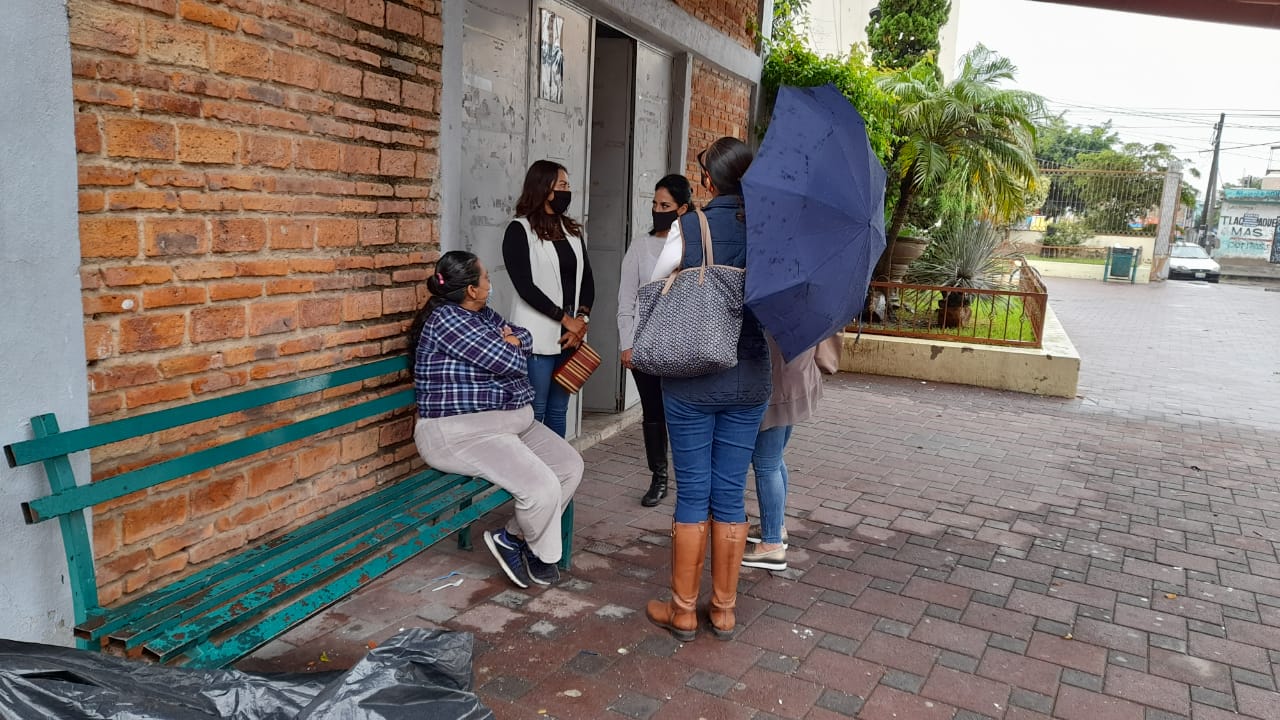 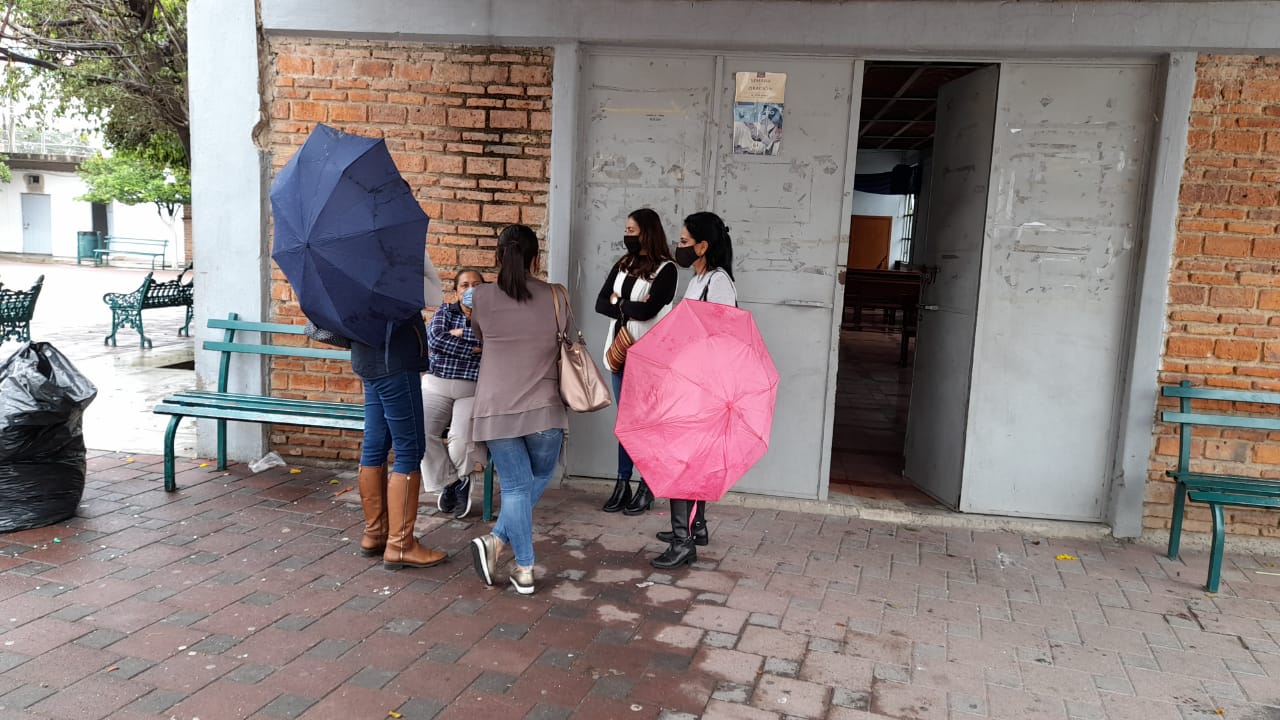 2020
3.-   VISITA  COLONIAS                                                                                                    SEPTIEMBRE 2021
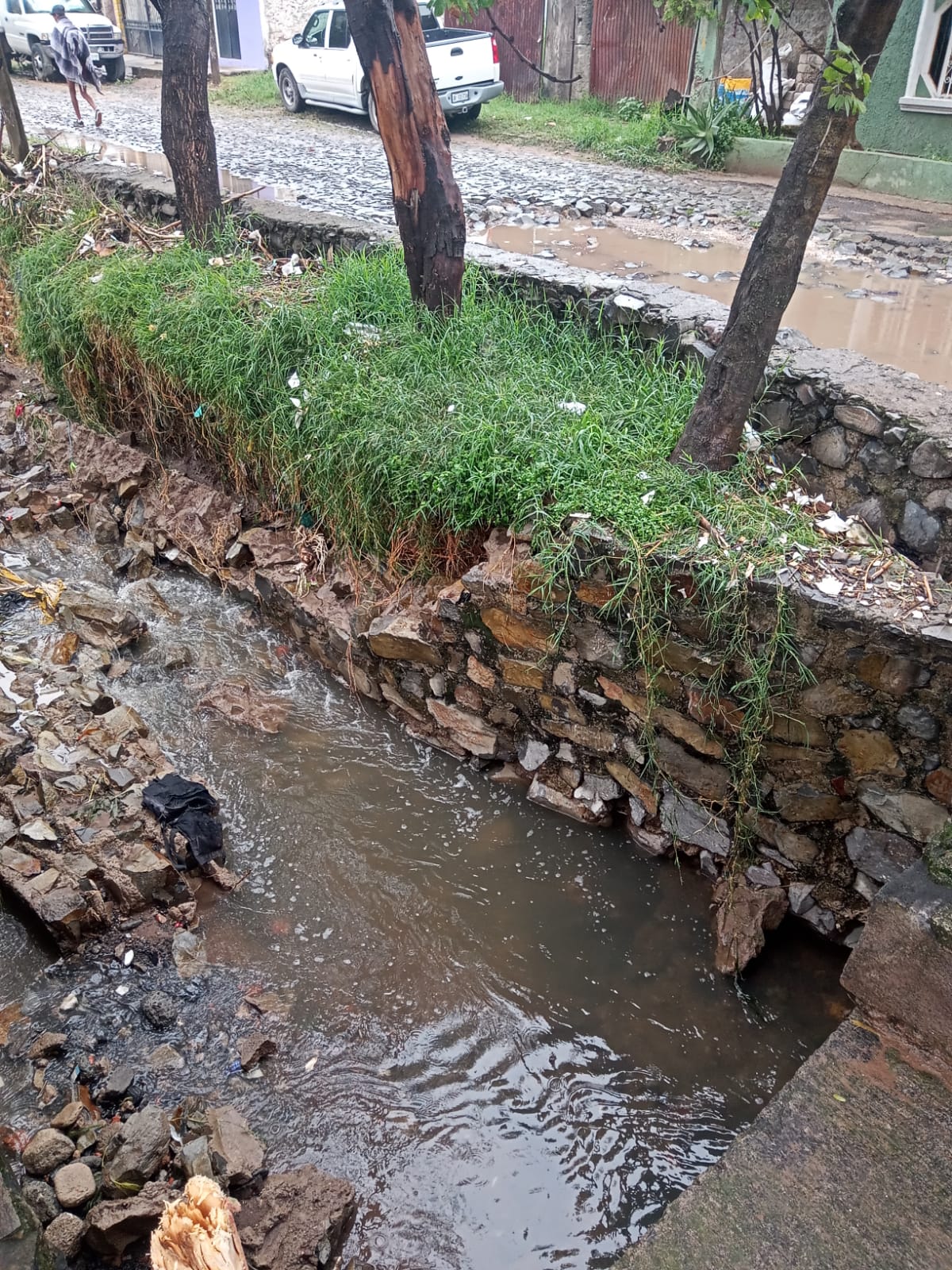 06 DE SEPTIEMBRE

Visita en la Colonia Romita en la calle Gorrión para verificar reporte de mamposteo colapsado por las fuertes lluvias..

 Acude la delegada.

con un horario de 11:00 a.m. a 11:30 a.m.
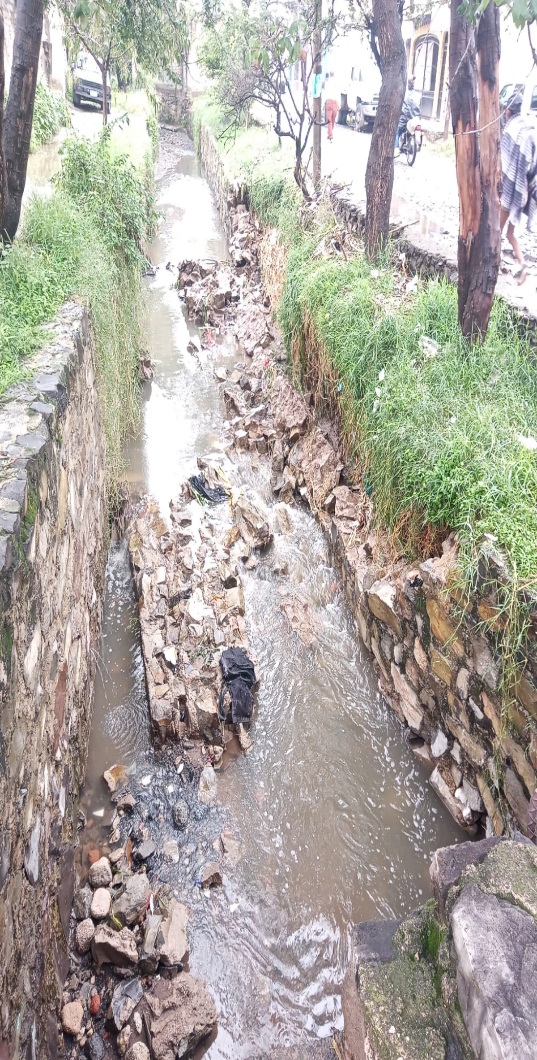 2020
3.-   VISITA  COLONIAS                                                                                                    SEPTIEMBRE 2021
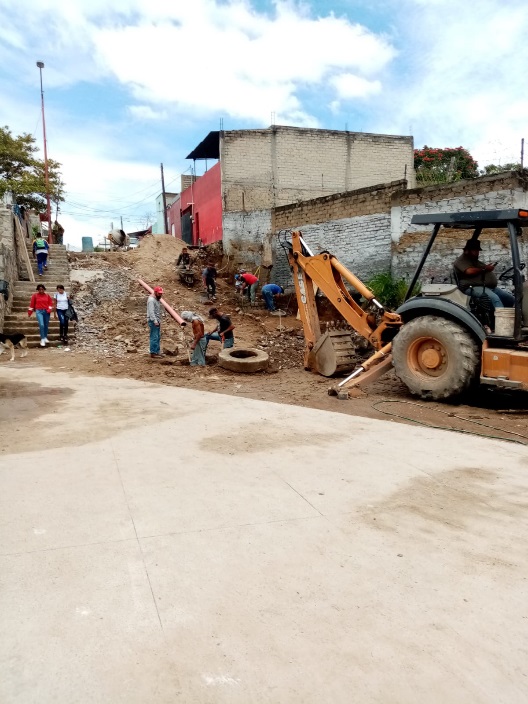 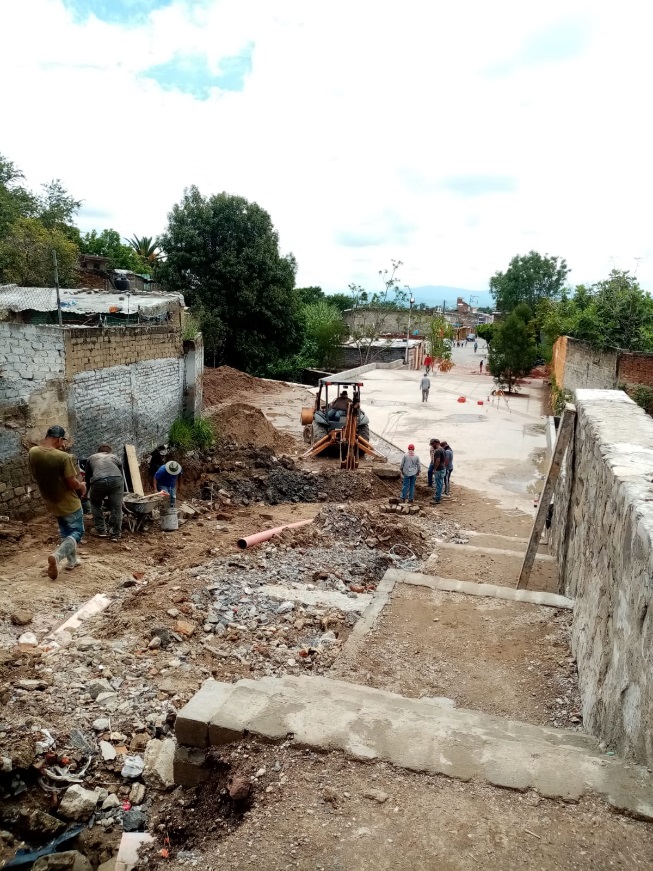 07 DE SEPTIEMBRE

Visita en la Colonia El Vergel  en la calle Clavel para verificar la obra del puente y el arroyo.

 Acude la delegada.

con un horario de 1:00 p.m. a 1:30 p.m.
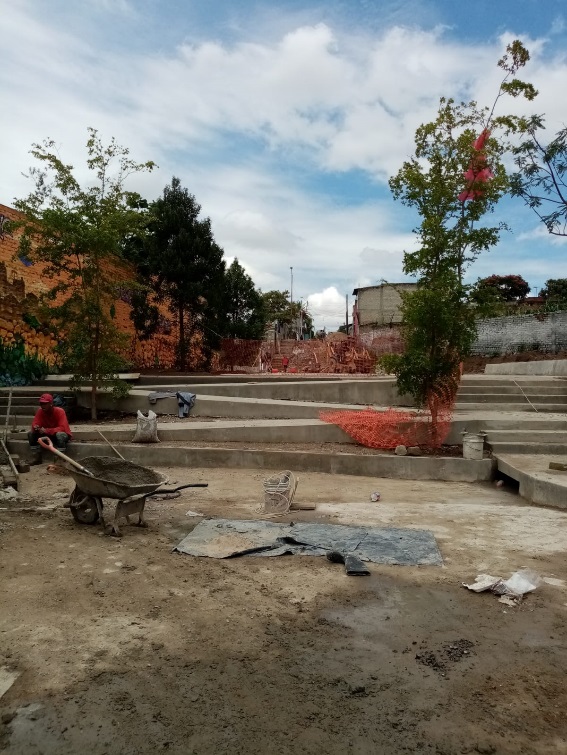 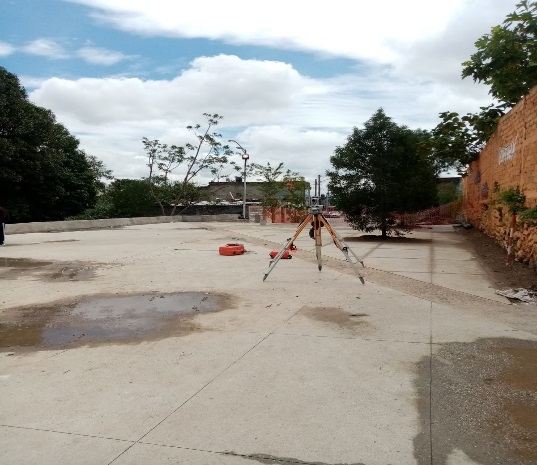 2020
3.-   VISITA  COLONIAS                                                                                                    SEPTIEMBRE 2021
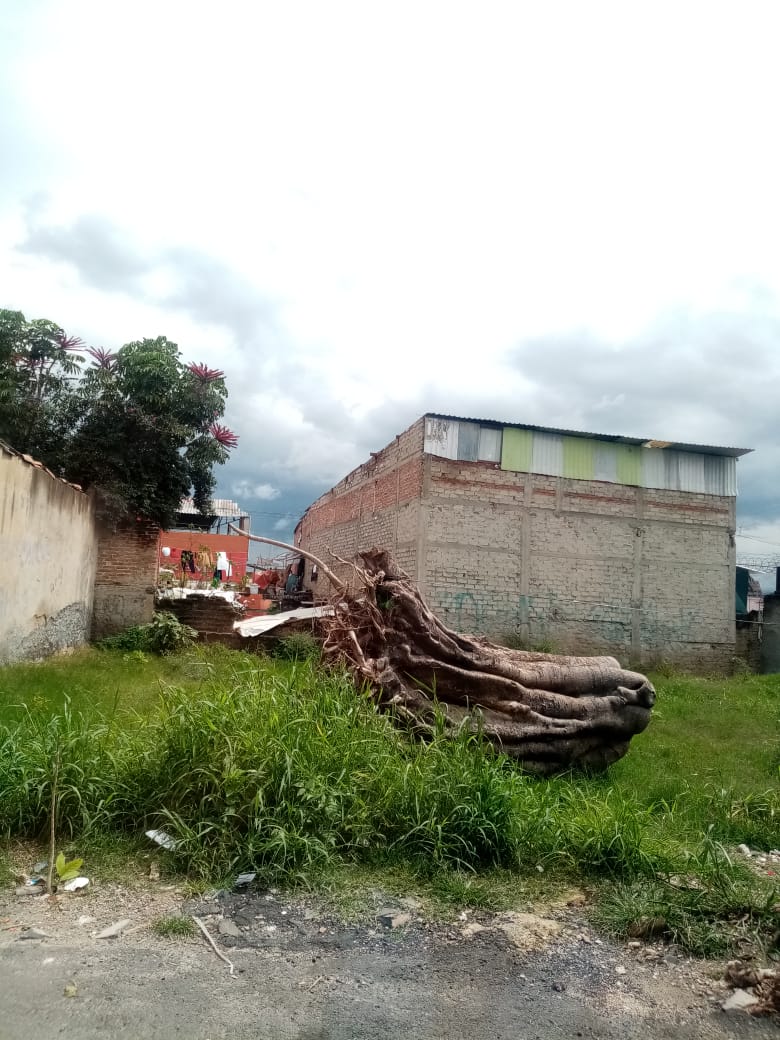 07 DE SEPTIEMBRE

Visita en la calle Orozco para la atención de un reporte ciudadano acerca de un tronco que se encuentra en el predio del mismo.


 Acude la delegada.

con un horario de 3:00 p.m. a 3:30 p.m.
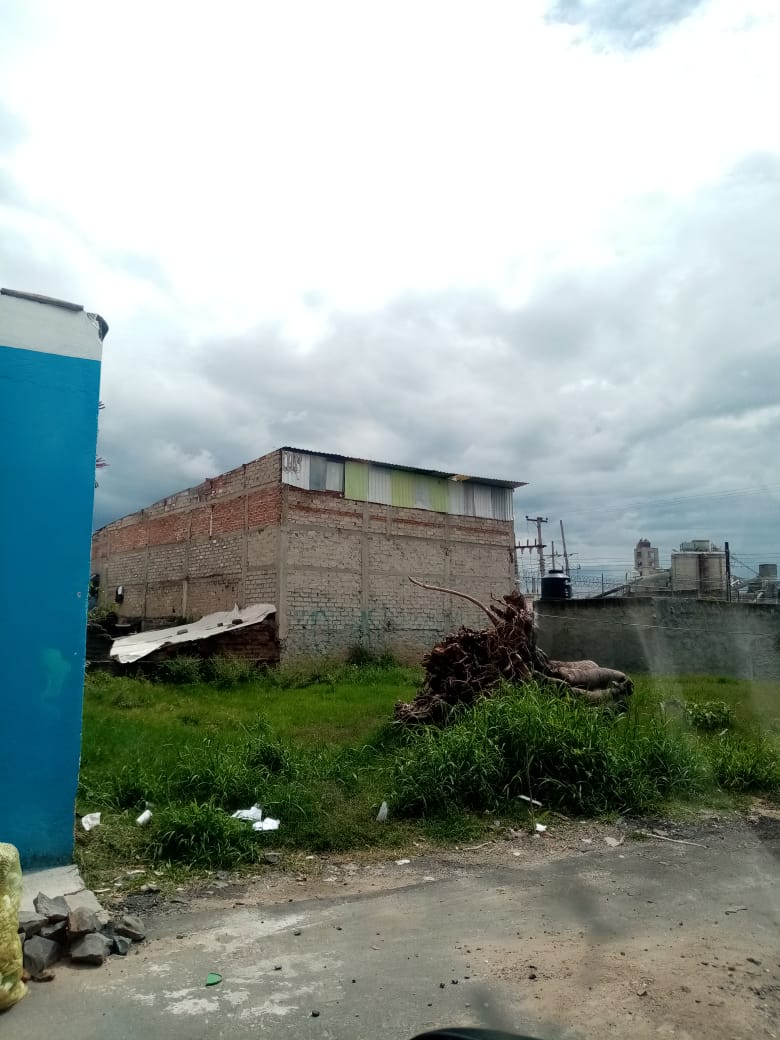 2020
3.-   VISITA  COLONIAS                                                                                                    SEPTIEMBRE 2021
07 DE SEPTIEMBRE

Visita en la calle Privada Juan de la Barrera Colonia Las Juntas para verificar trabajo de reparación de alcantarilla por parte del personal del SIAPA.


 Acude la delegada.

con un horario de 10:00 a.m. a 10:30 a.m.
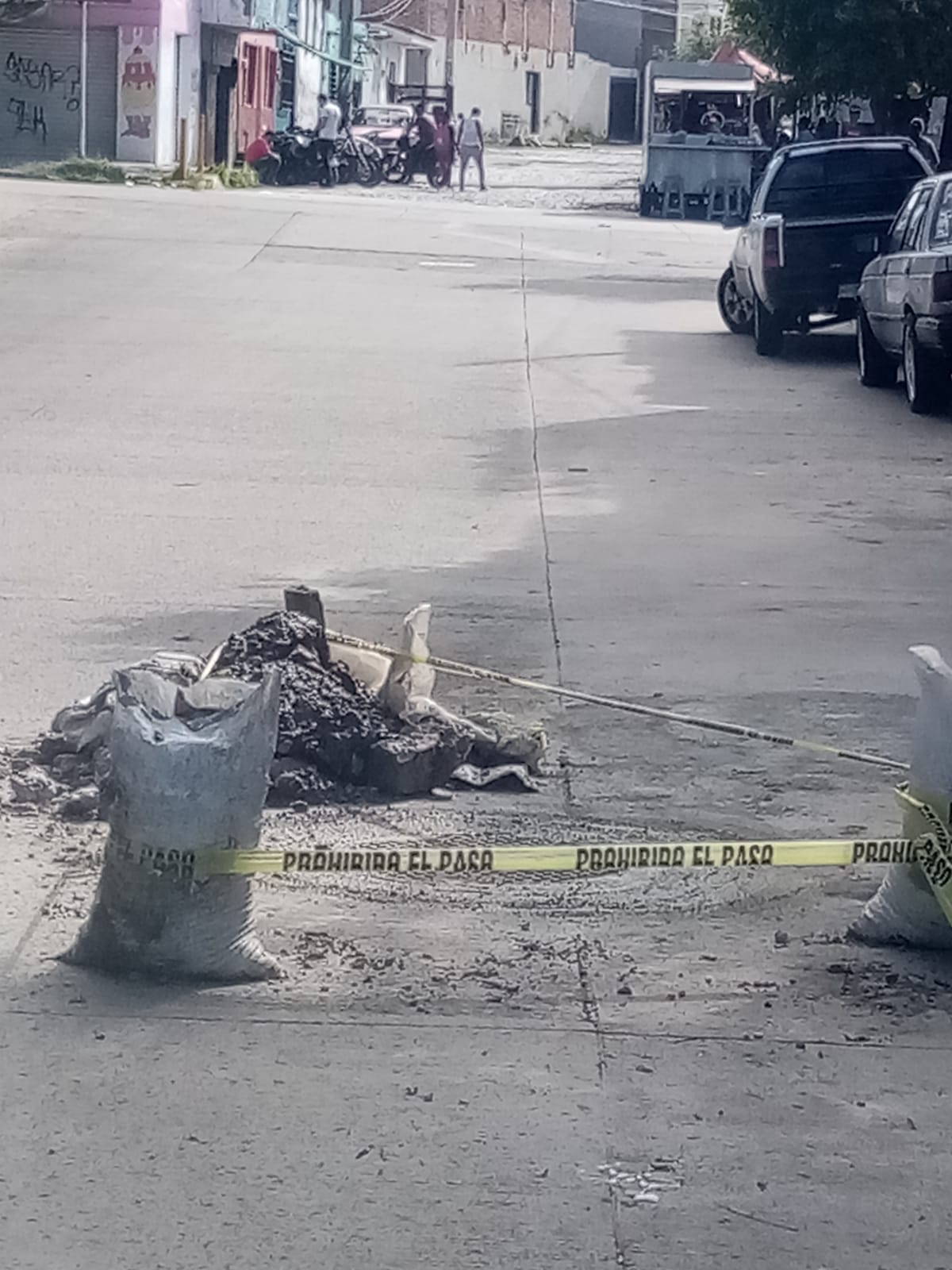 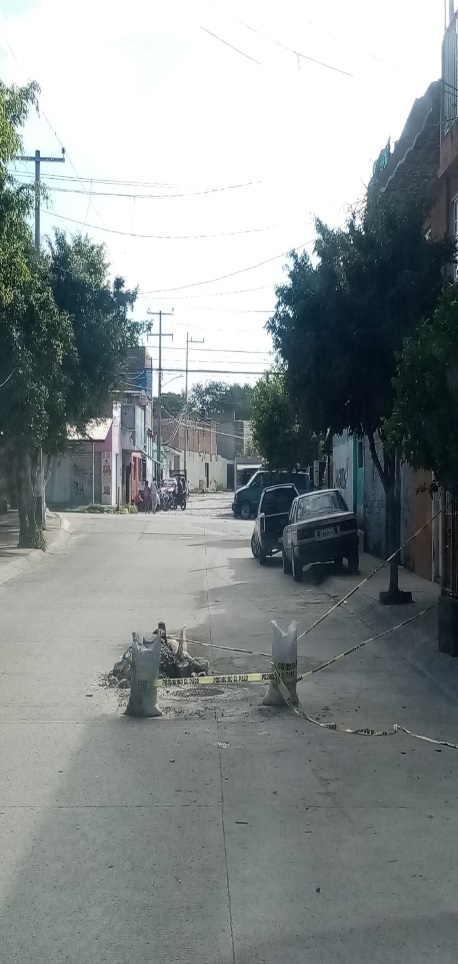 2020
3.-   VISITA  COLONIAS                                                                                                    SEPTIEMBRE 2021
14 DE SEPTIEMBRE

Visita en la Colonia El Vergel calle Tizapan  para verificar y atender el reporte de los ciudadanos de 2 socavones que se formaron.

 Acude la delegada.

con un horario de 9:10 a.m. a 9:30 a.m.
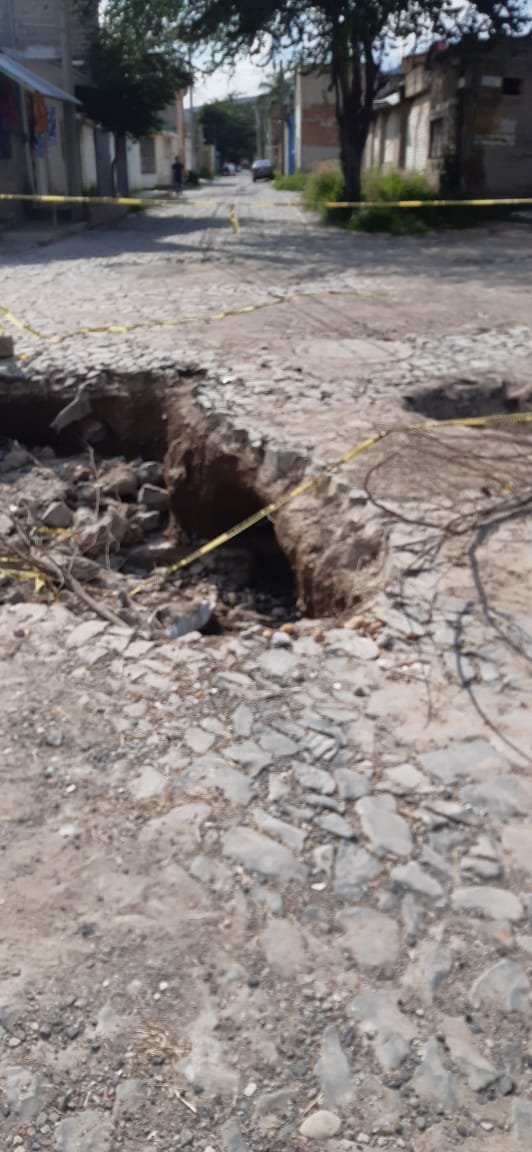 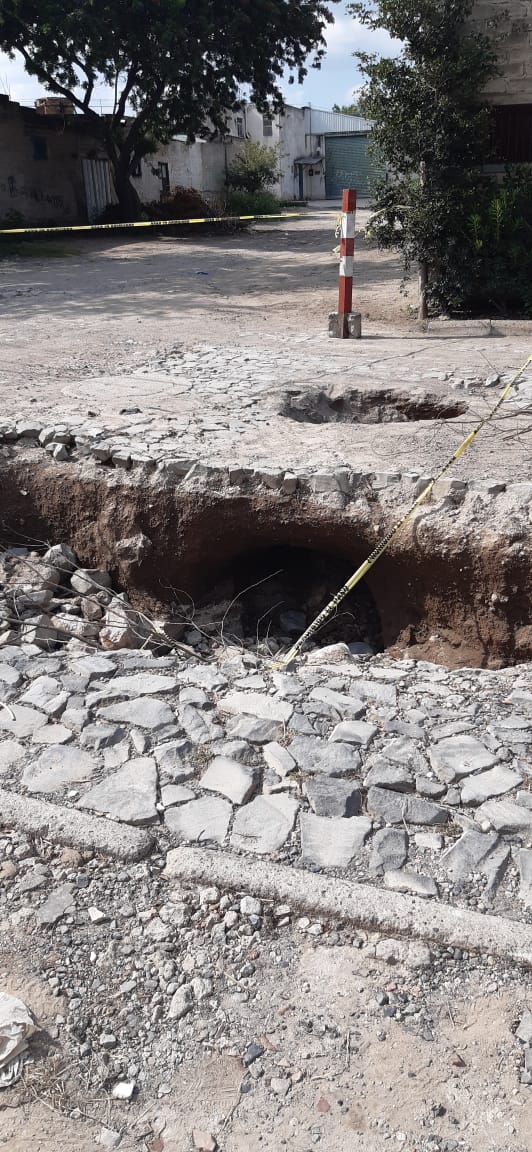 2020
3.-   VISITA  COLONIAS                                                                                                    SEPTIEMBRE 2021
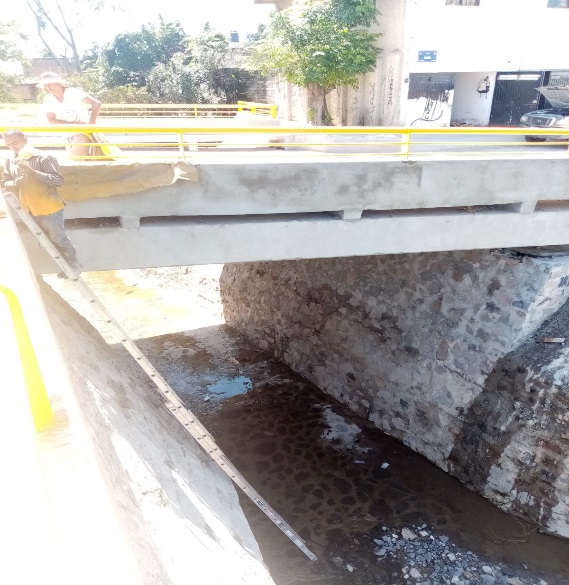 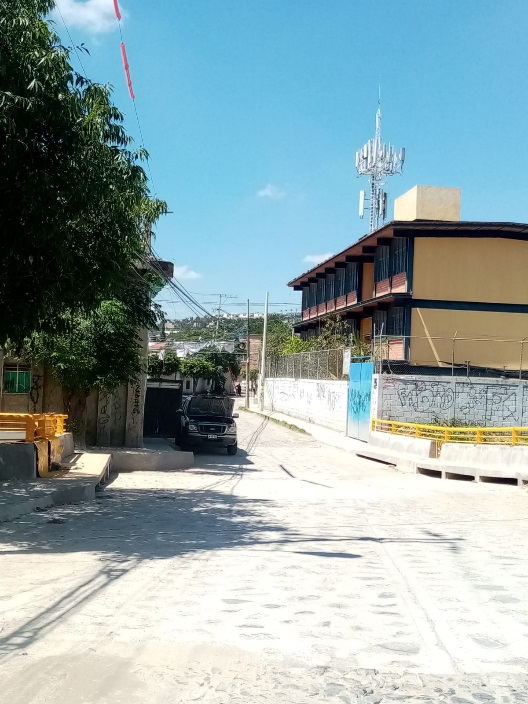 20 DE SEPTIEMBRE

Visita en la Colonia El Vergel calle Deportes para verificar la obra del puente vehicular 

Acude la delegada.

con un horario de 12:30 p.m. a 12:45 p.m.
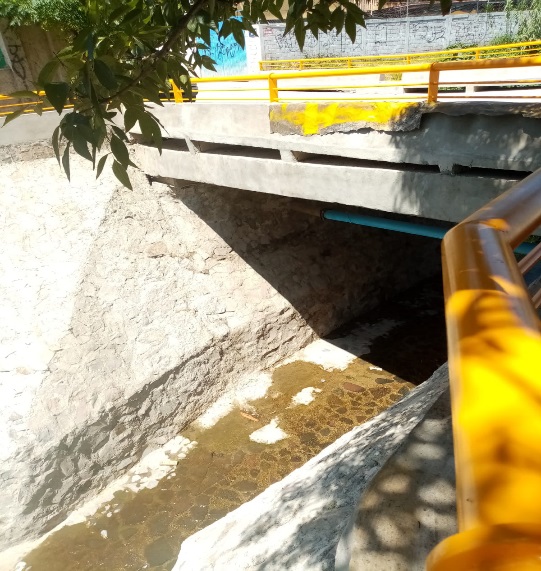 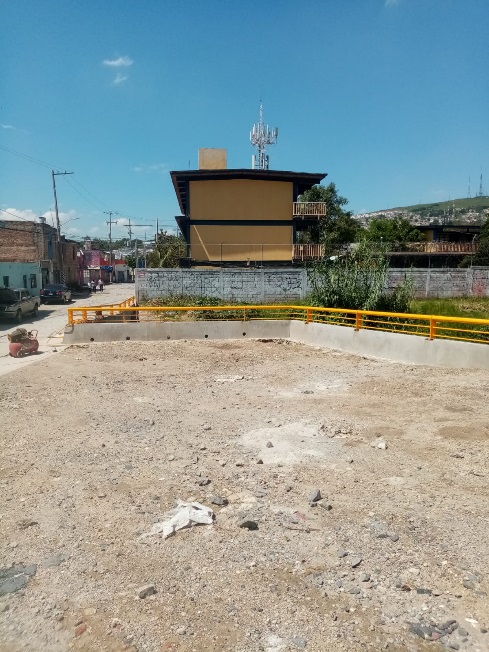 2020
3.-   VISITA  COLONIAS                                                                                                    SEPTIEMBRE 2021
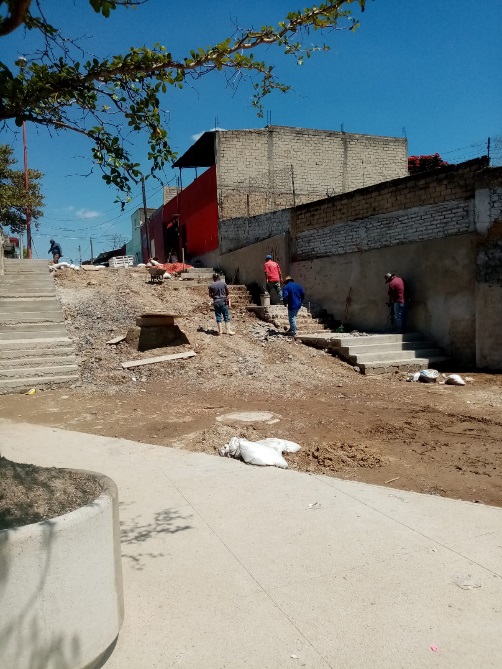 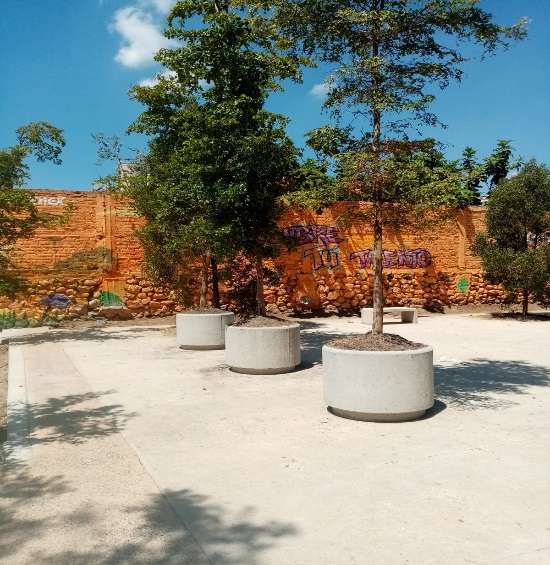 20 DE SEPTIEMBRE

Visita en la Colonia El Vergel calle Clavel para verificar la obra del puente peatonal y arroyo.

Acude la delegada.

con un horario de 12:50 p.m. a 1:20 p.m.
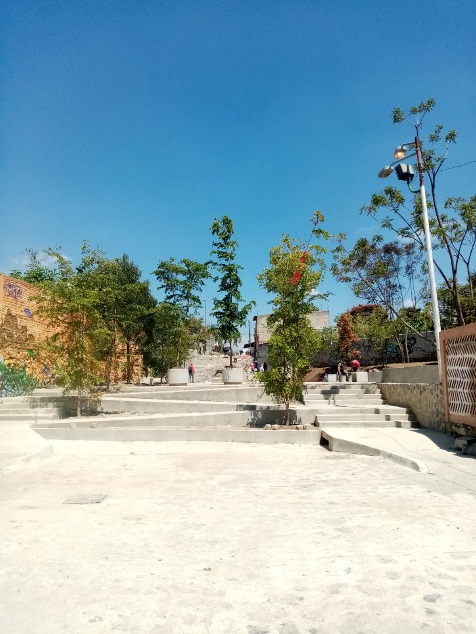 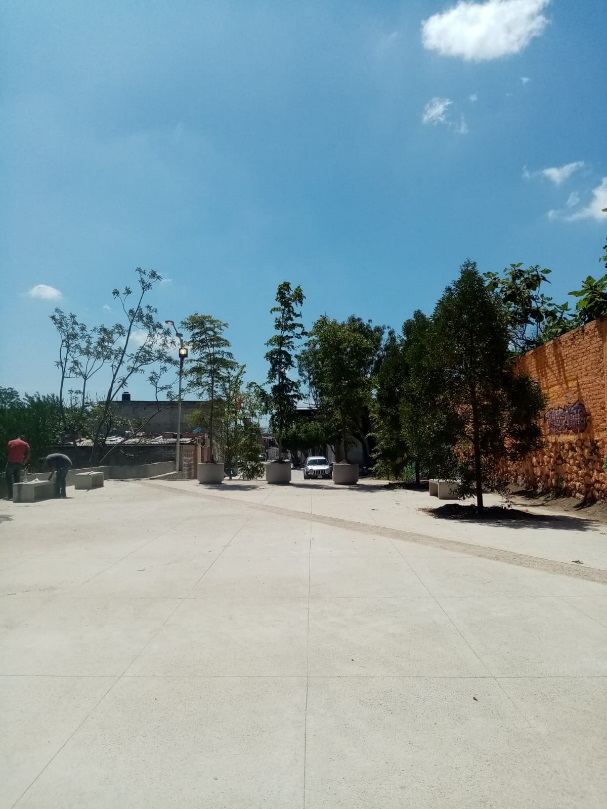 2020
3.-   VISITA  COLONIAS                                                                                                    SEPTIEMBRE 2021
20 DE SEPTIEMBRE

Visita en la Colonia Las Juntas en la calle Juan de la Barrera  para atención de un reporte de los vecinos acerca de un indigente que se instalo en un camper abandonado y esta generando mucha basura, se solicito el apoyo de seguridad publica para el retiro de el indigente.


Acude la delegada.

con un horario de 12:00 p.m. a 12:20 p.m.
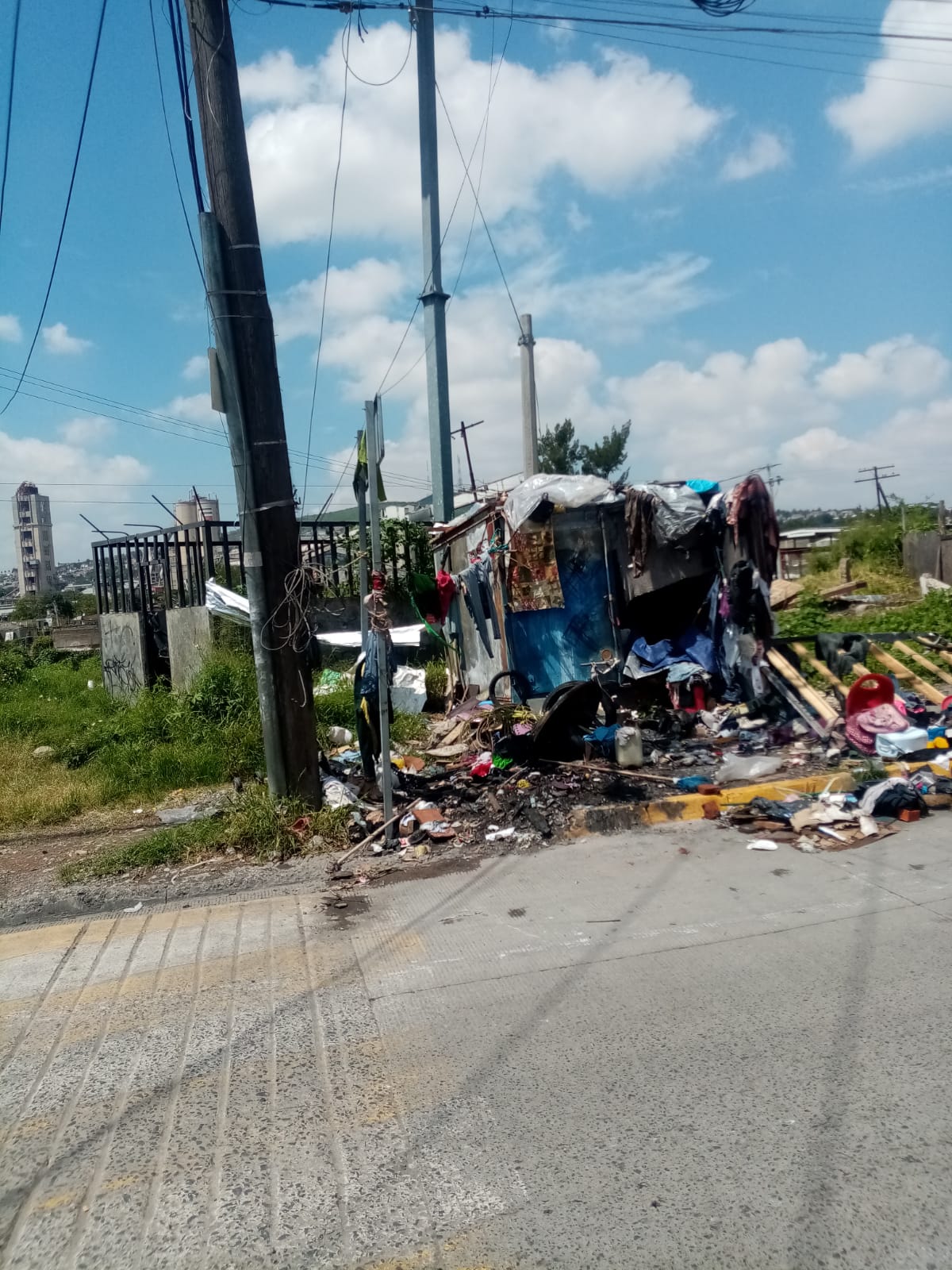 2020
3.-   VISITA  COLONIAS                                                                                                    SEPTIEMBRE 2021
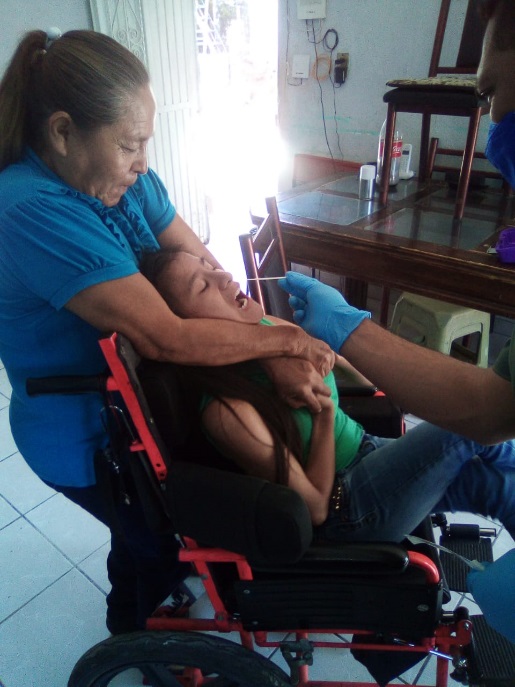 23 DE SEPTIEMBRE

Visita en la Colonia El Vergel  en la calle Emiliano Zapata para brindar el apoyo solicitado por los vecinos para prueba de antígenos a niña con discapacidad para poder participar en competencia.

Acude la delegada.

con un horario de 11:00 p.m. a 11:20 p.m.
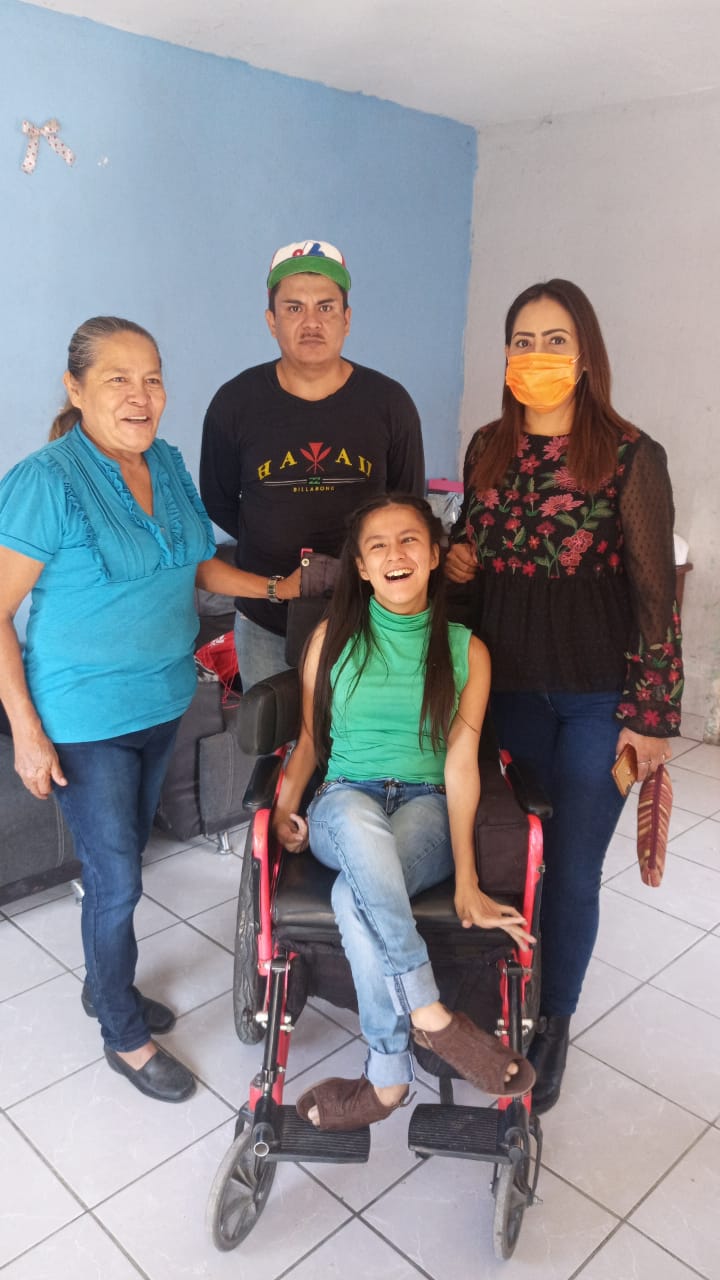 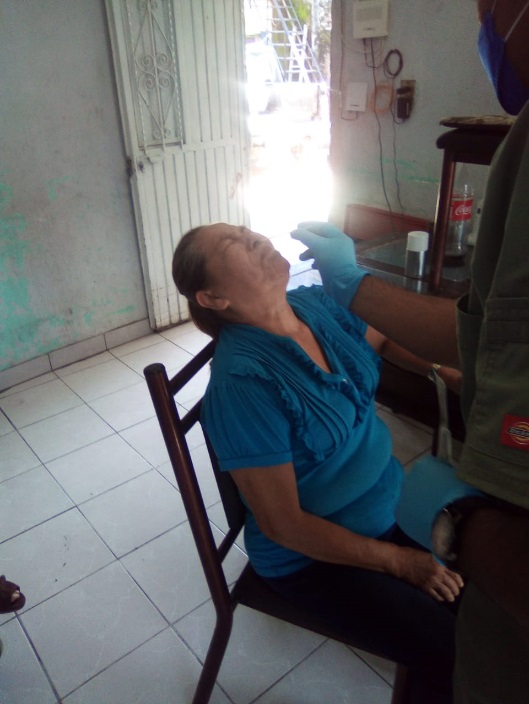 2020
3.-   VISITA  COLONIAS                                                                                                    SEPTIEMBRE 2021
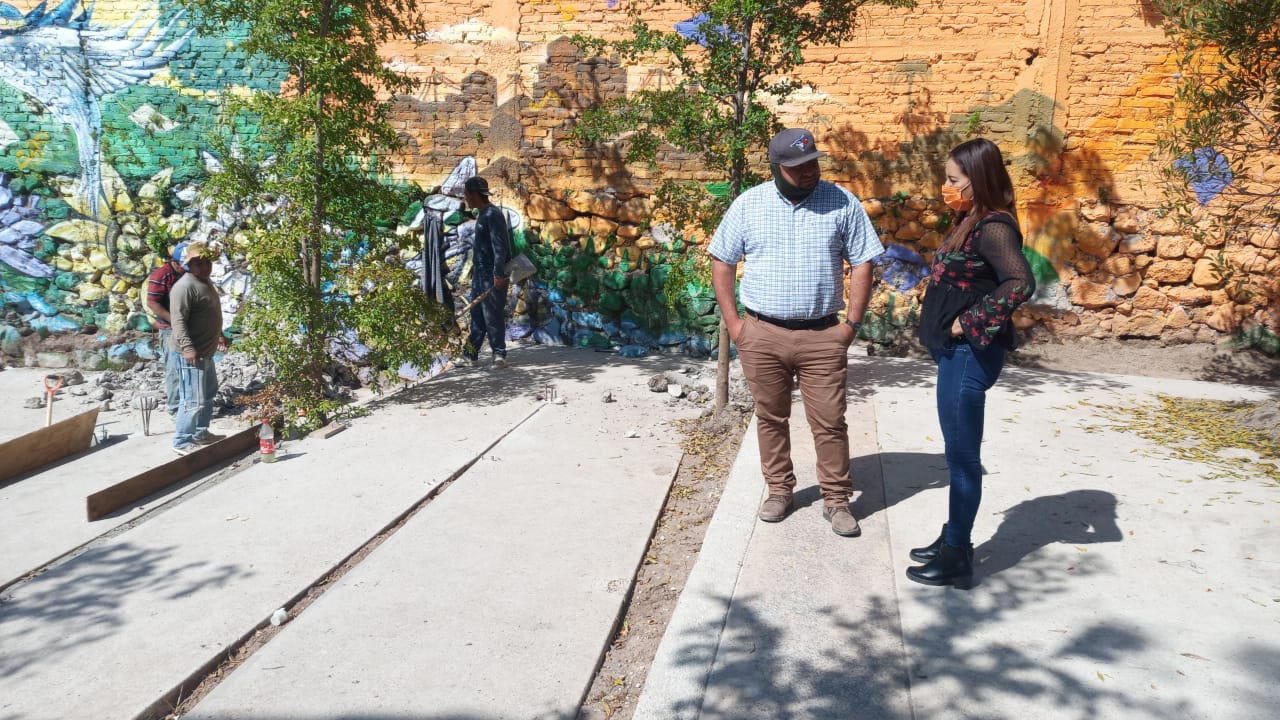 23 DE SEPTIEMBRE



23 DE SEPTIEMBRE

Visita en la Colonia El Vergel  en la calle Clavel para verificar el avance de la obra  del puente peatonal y el arroyo.

Acude la delegada y personal de la delegación.

con un horario de 11:30 p.m. a 11:50 p.m.
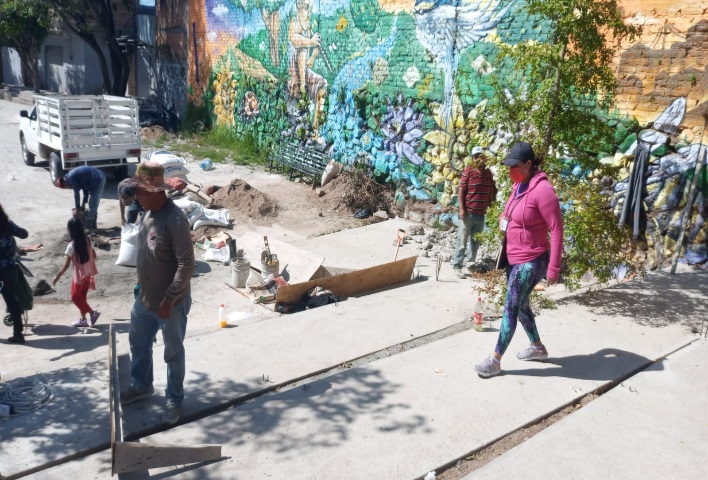 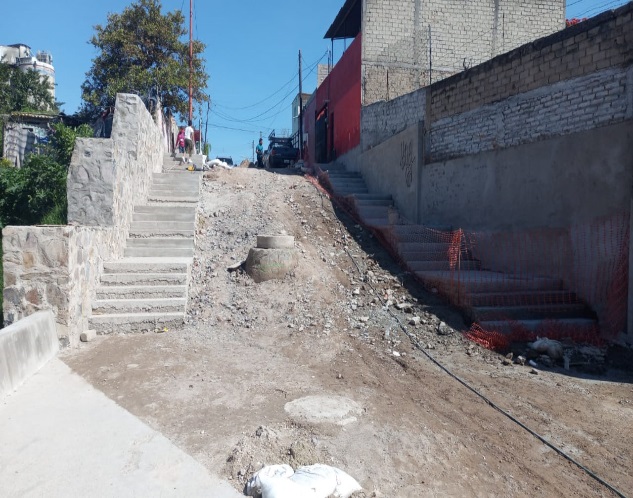 2020
RECUPERACION DE ESPACIOS                                                                                                SEPTIEMBRE 2020
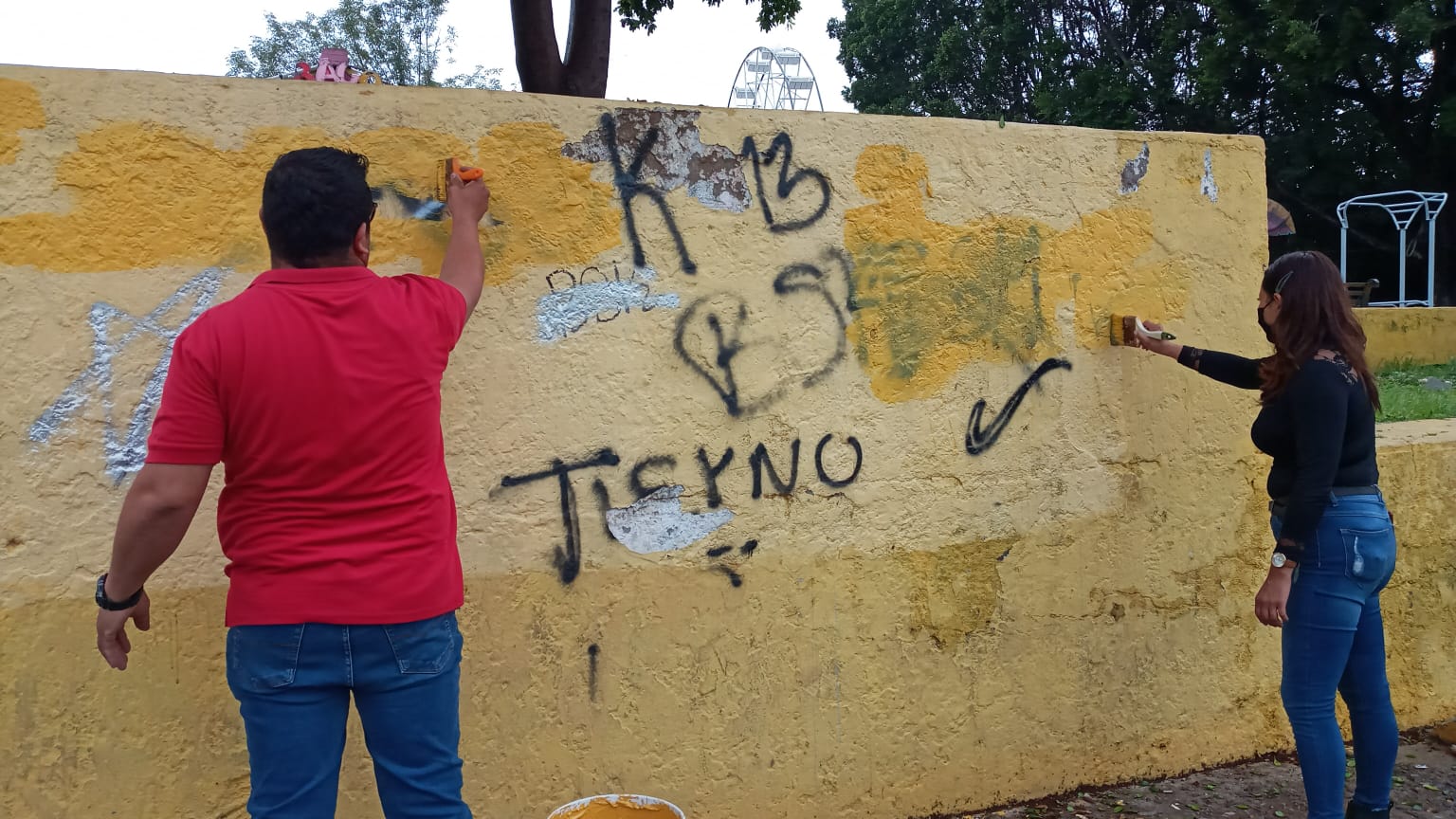 06 DE SEPTIEMBRE 

Recuperación de espacios en La Plaza Principal de las Juntas en el trabajo de pinta de grafitis.

Apoya la Delegada y personal de la delegación.

Con un horario de 1:00 p.m. a 2:00 p.m.
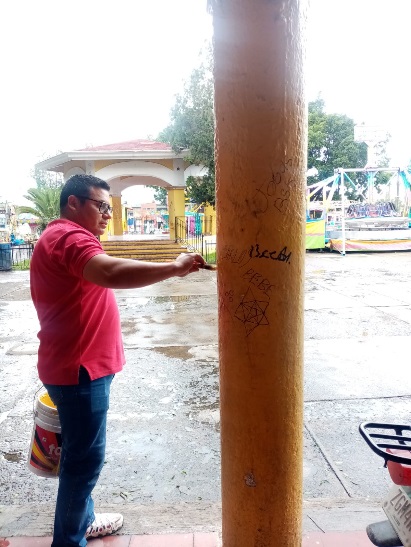 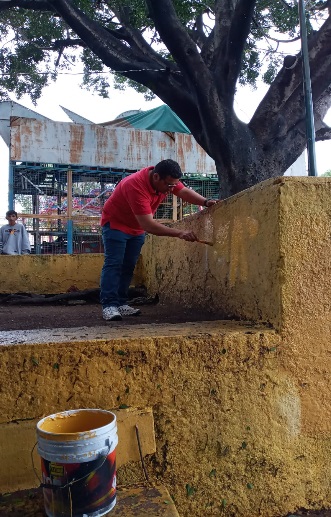 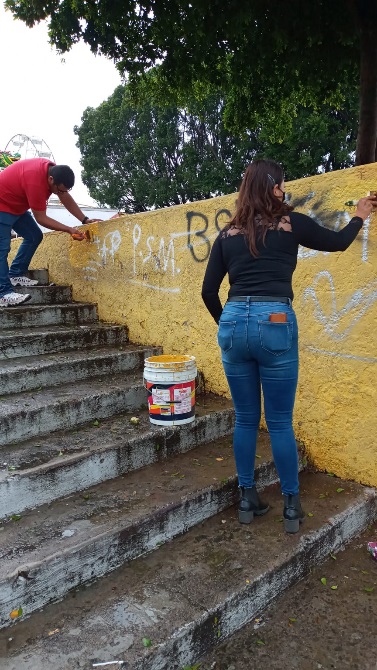 2020
APOYO A OTRAS DEPENDENCIAS                                                                                                   AGOSTO 2021
27 DE AGOSTO

Apoyo a la Dirección de Programas Sociales “JALISCO TE RECONOCE” EN DONDE ACUDIMOS AL Centro Cultural el Refugio por despensas para hacer las entregas a los Adultos Mayores correspondientes.

asiste la Delegada y personal de la Delegacion.

con un horario de 12:00 p.m. a 1:00 p.m.
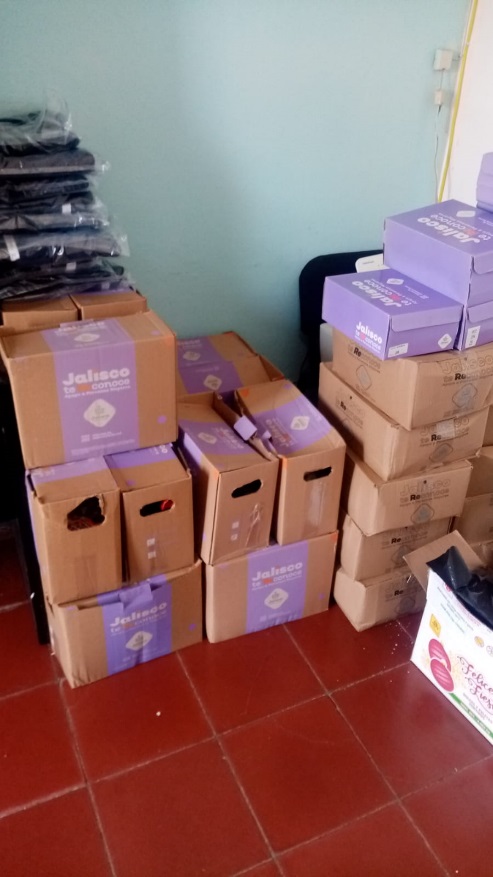 2020
APOYO A OTRAS DEPENDENCIAS                                                                                            SEPTIEMBRE 2021
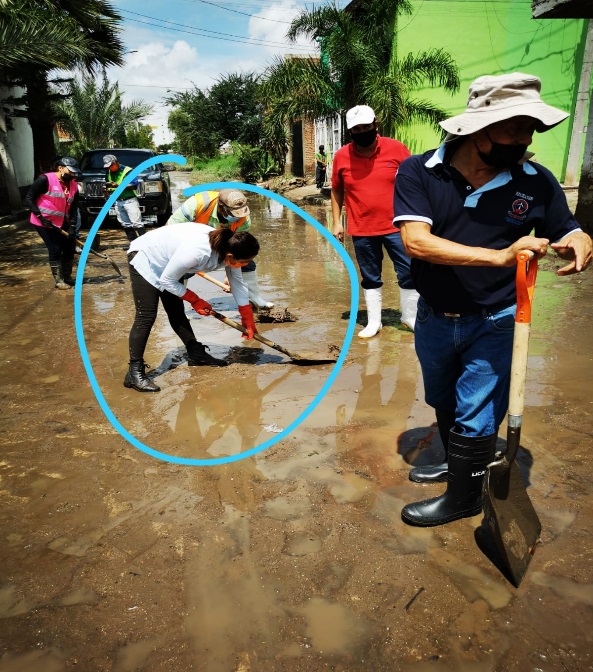 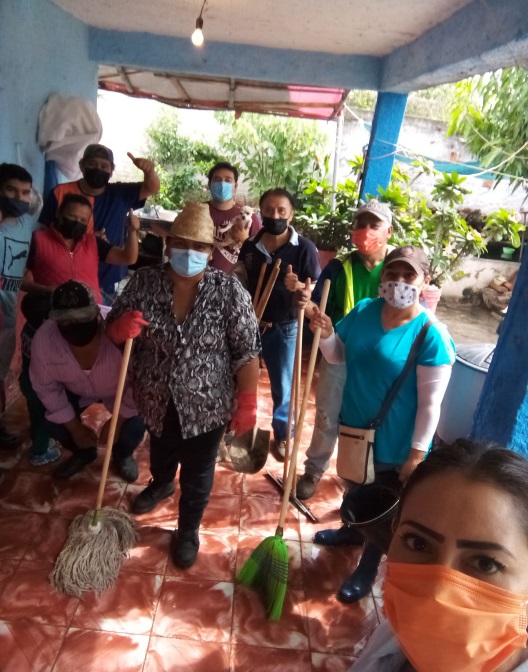 04 DE SEPTIEMBRE

Apoyo a la Delegacion de La Ladrillera por las inundaciones y afectaciones causados por las fuertes lluvias de Juan de la Barrera.

asiste la Delegada y personal de otras dependencias y Delegaciones.


con un horario de 10:00 a.m. a 2:00 p.m.
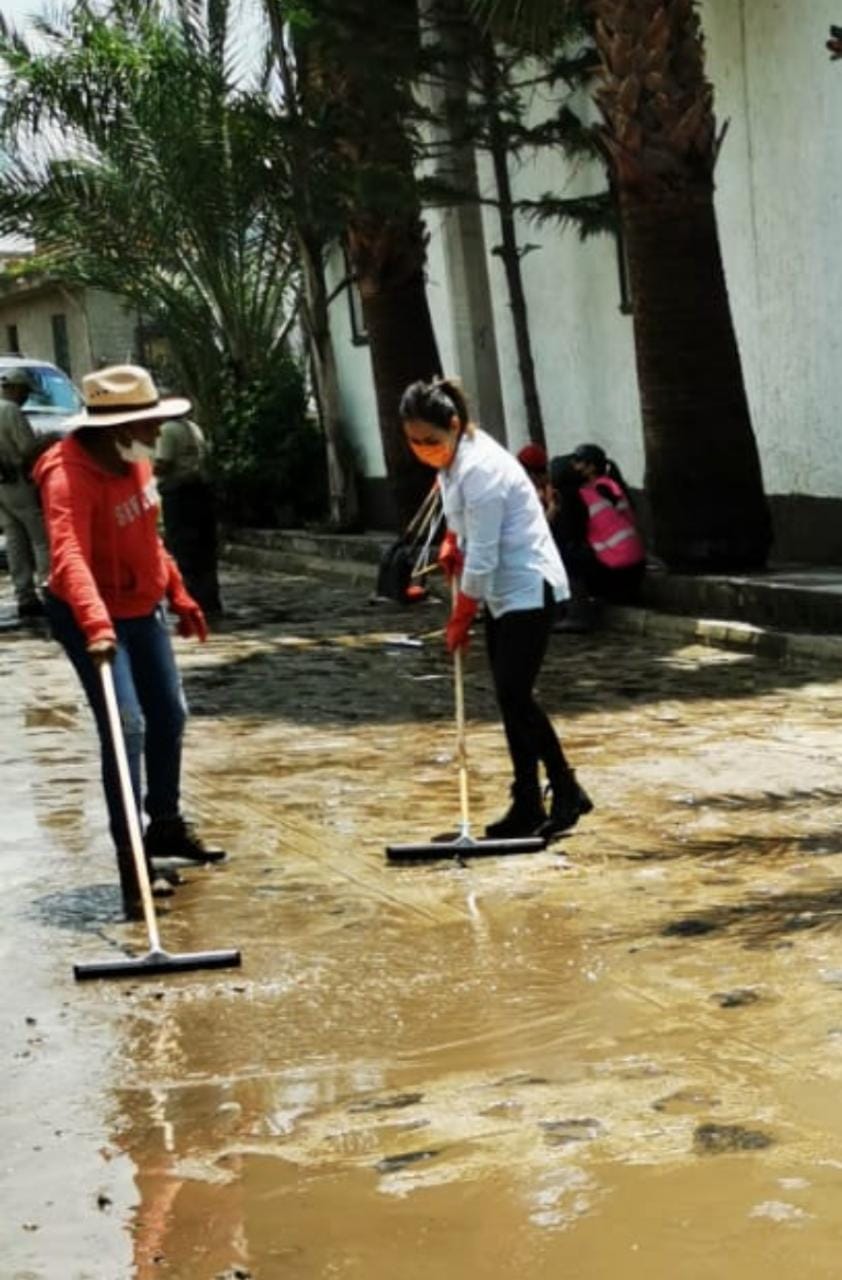 2020
APOYO A OTRAS DEPENDENCIAS                                                                                            SEPTIEMBRE 2021
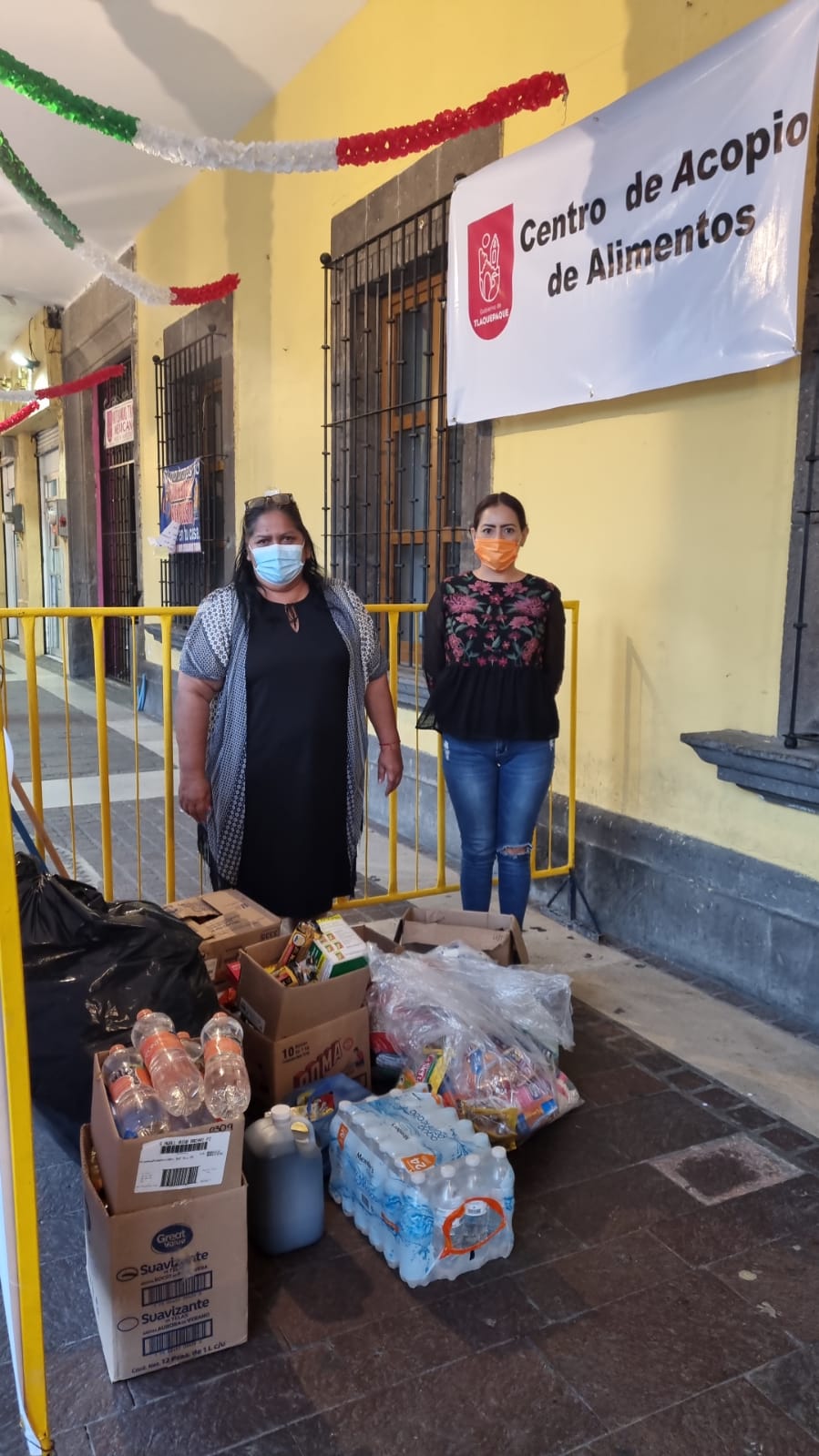 04 DE SEPTIEMBRE

Apoyo a la Dirección de Delegaciones en la recolección de víveres en Presidencia para las personas afectadas por las inundaciones de las Colonias Ojo de Agua, y Juan de la Barrera en la delegación de la Ladrillera.


asiste la Delegada.

con un horario de 5:00 p.m. a 7:00 p.m.
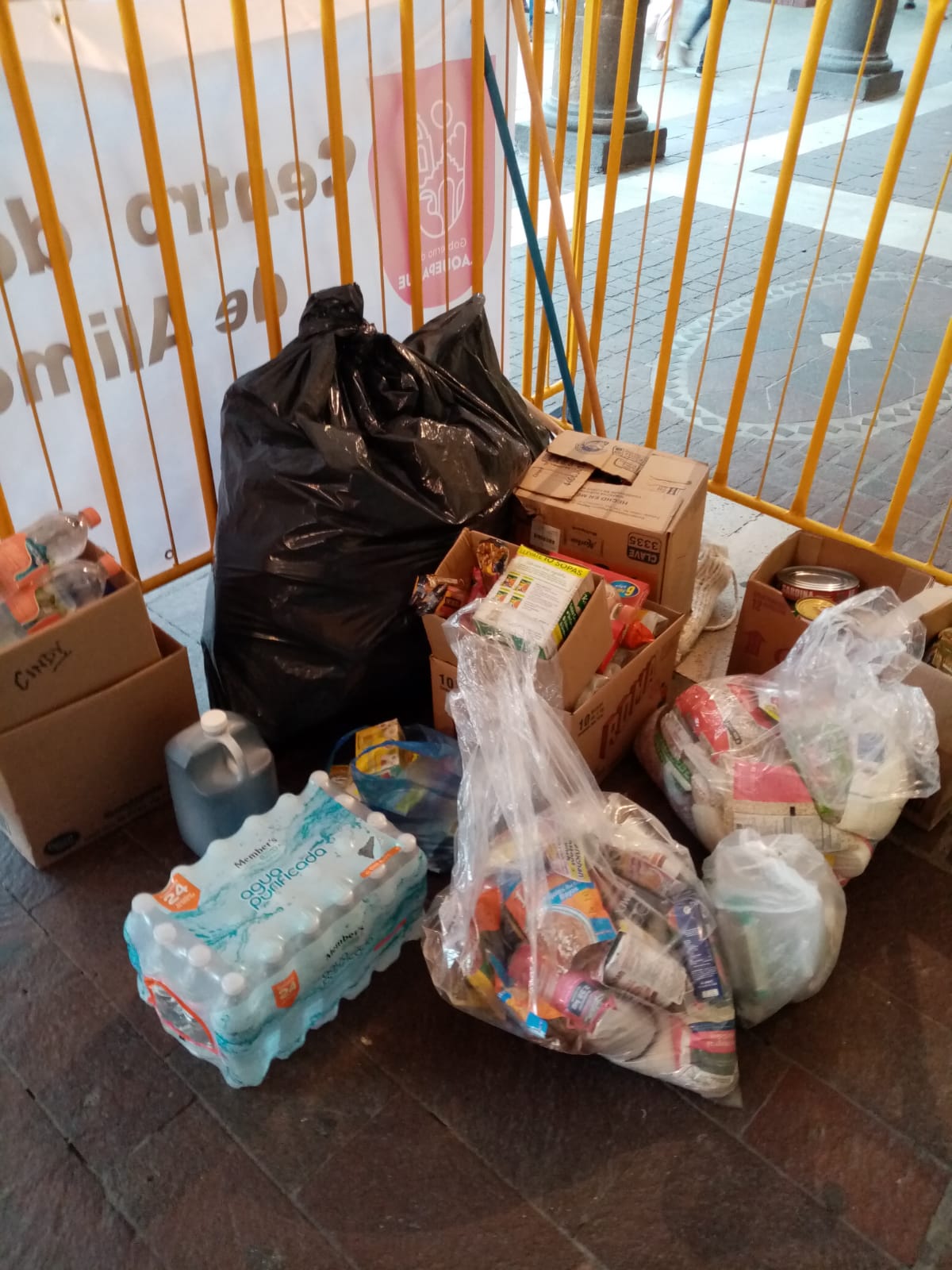 2020
APOYO A OTRAS DEPENDENCIAS                                                                                            SEPTIEMBRE 2021
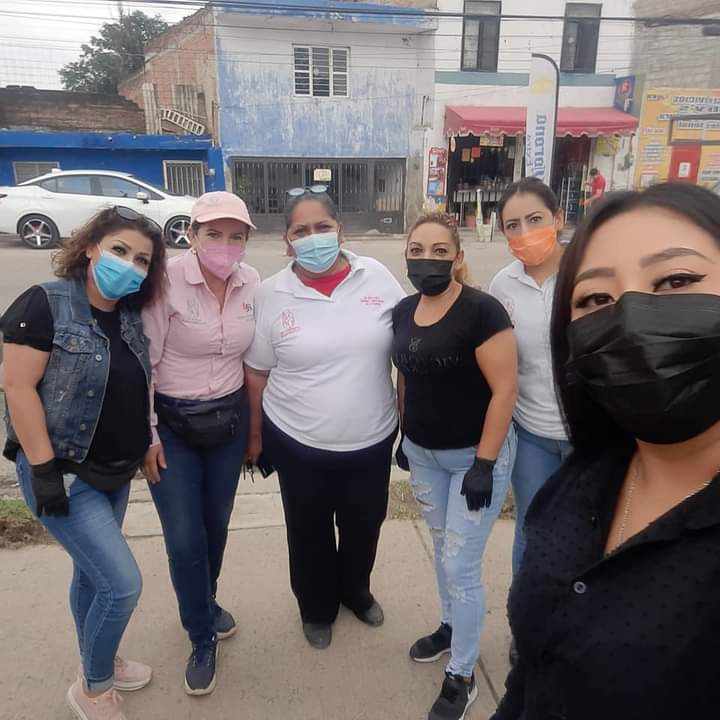 05 DE SEPTIEMBRE

Apoyo a la  Delegacion de La Ladrillera en la entrega de despensas a los afectados por las inundaciones en la Colonia Ojo de Agua.

asiste la Delegada, personal de otras Delegaciones y varias dependencias.

con un horario de 10:00 a.m. a 2:00 p.m.
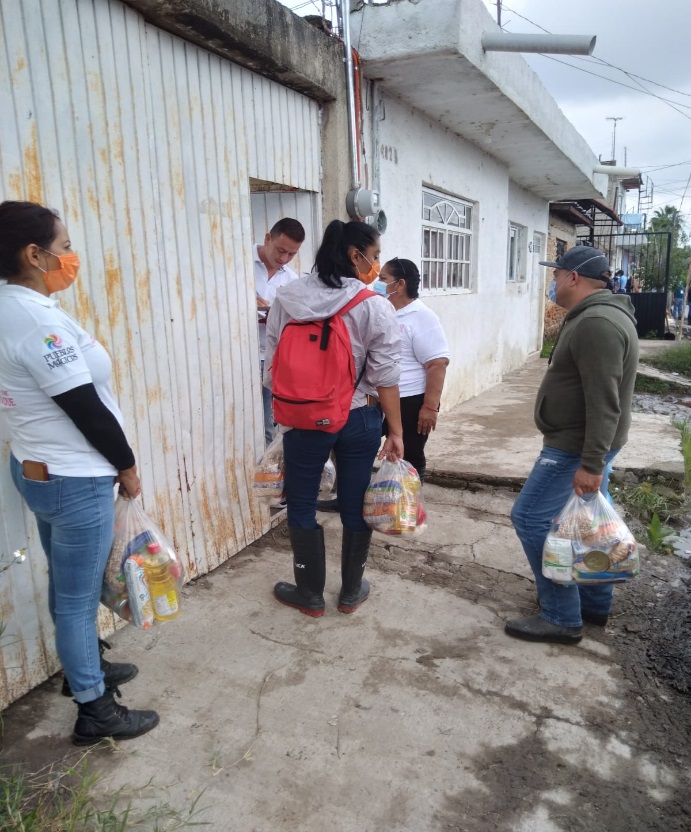 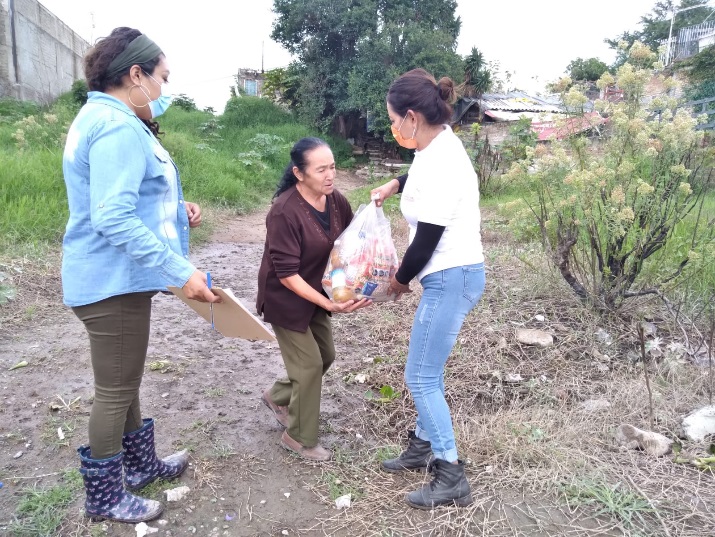 2020
APOYO A OTRAS DEPENDENCIAS                                                                                            SEPTIEMBRE 2021
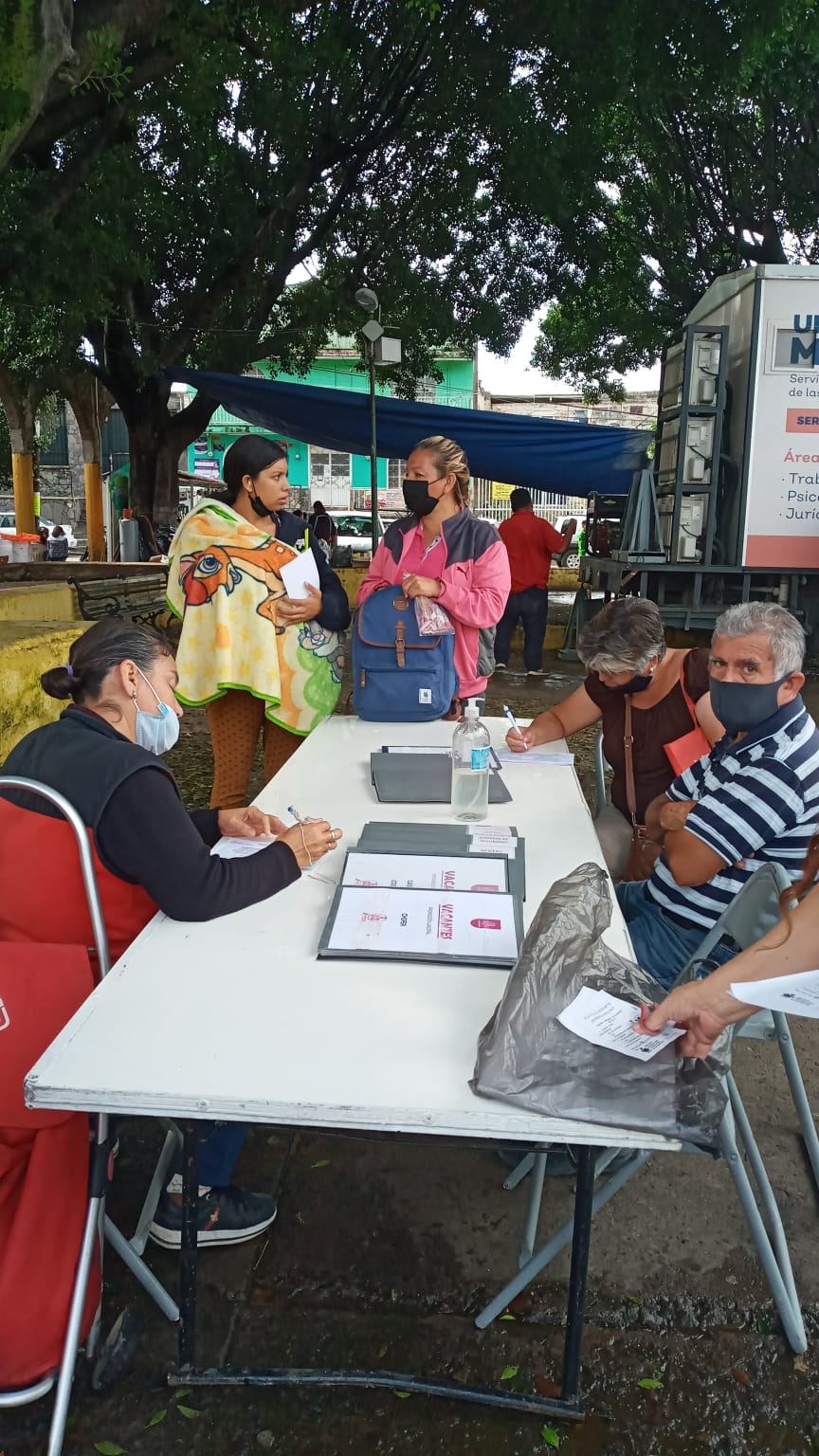 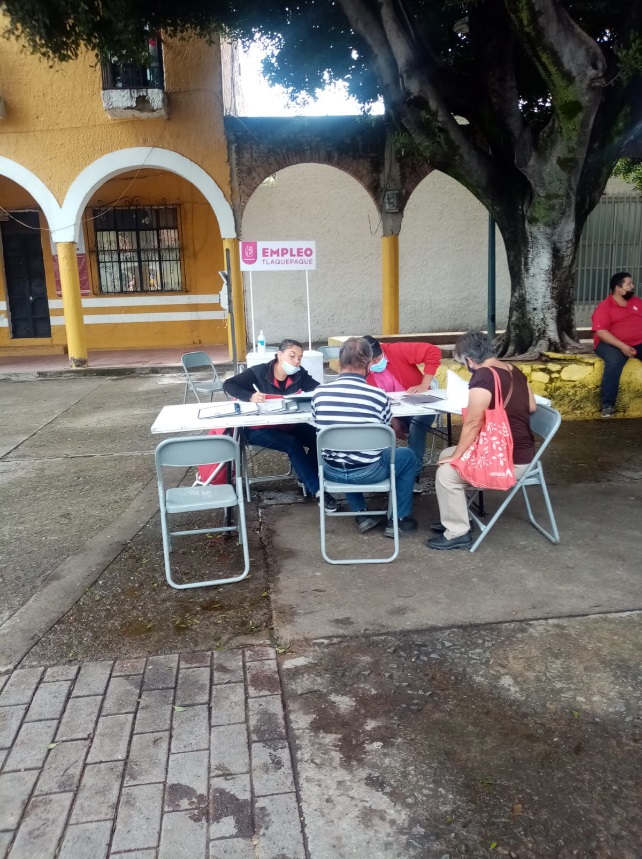 08 DE SEPTIEMBRE

Apoyo a la Dirección de Desarrollo Económico en la Feria del Empleo “TE QUEREMOSCON CHAMBA” en la plaza principal de las Juntas.


con un horario de 10:00 a.m. a 2:00 p.m.
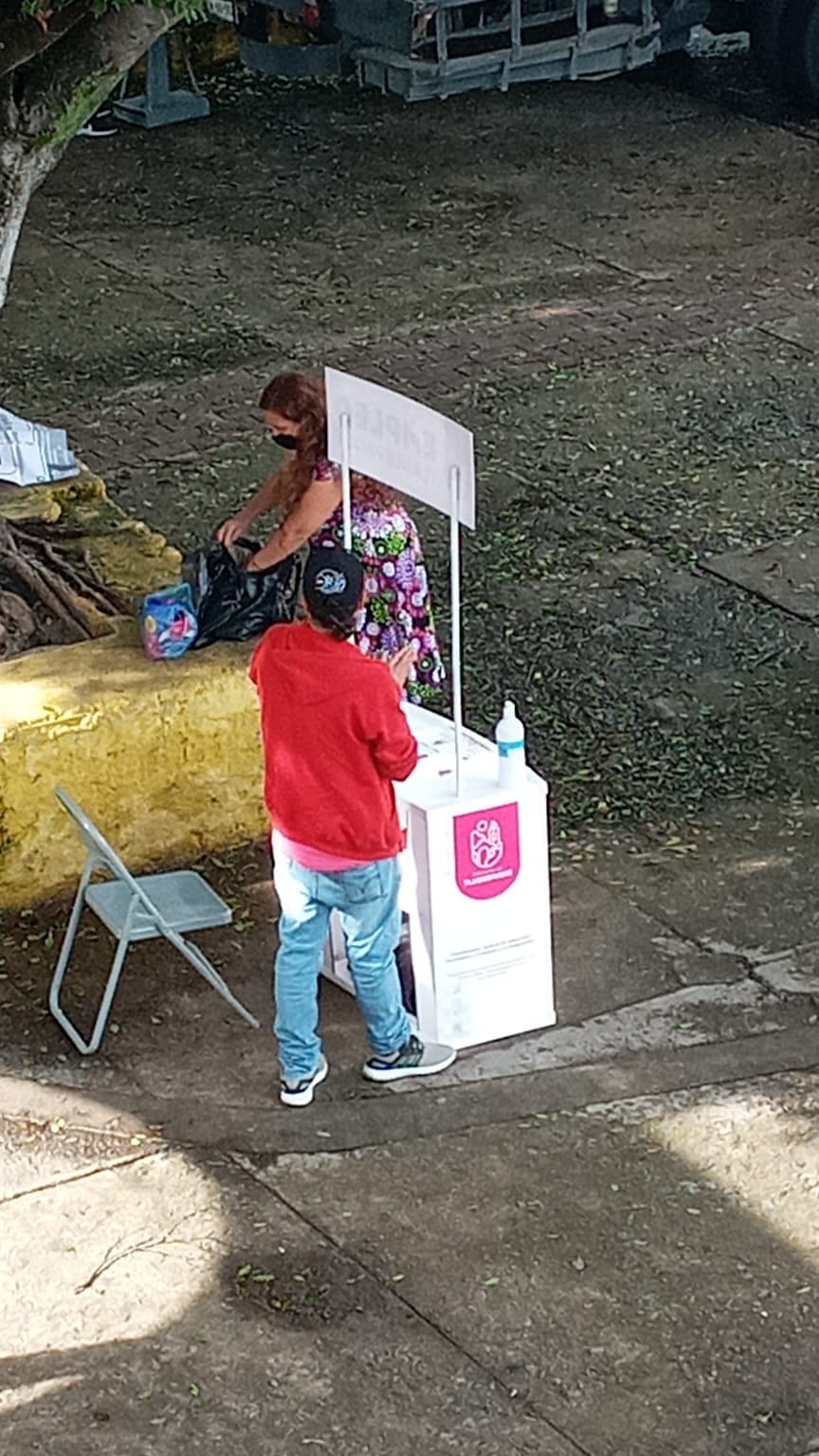 2020
APOYO A OTRAS DEPENDENCIAS                                                                                            SEPTIEMBRE 2021
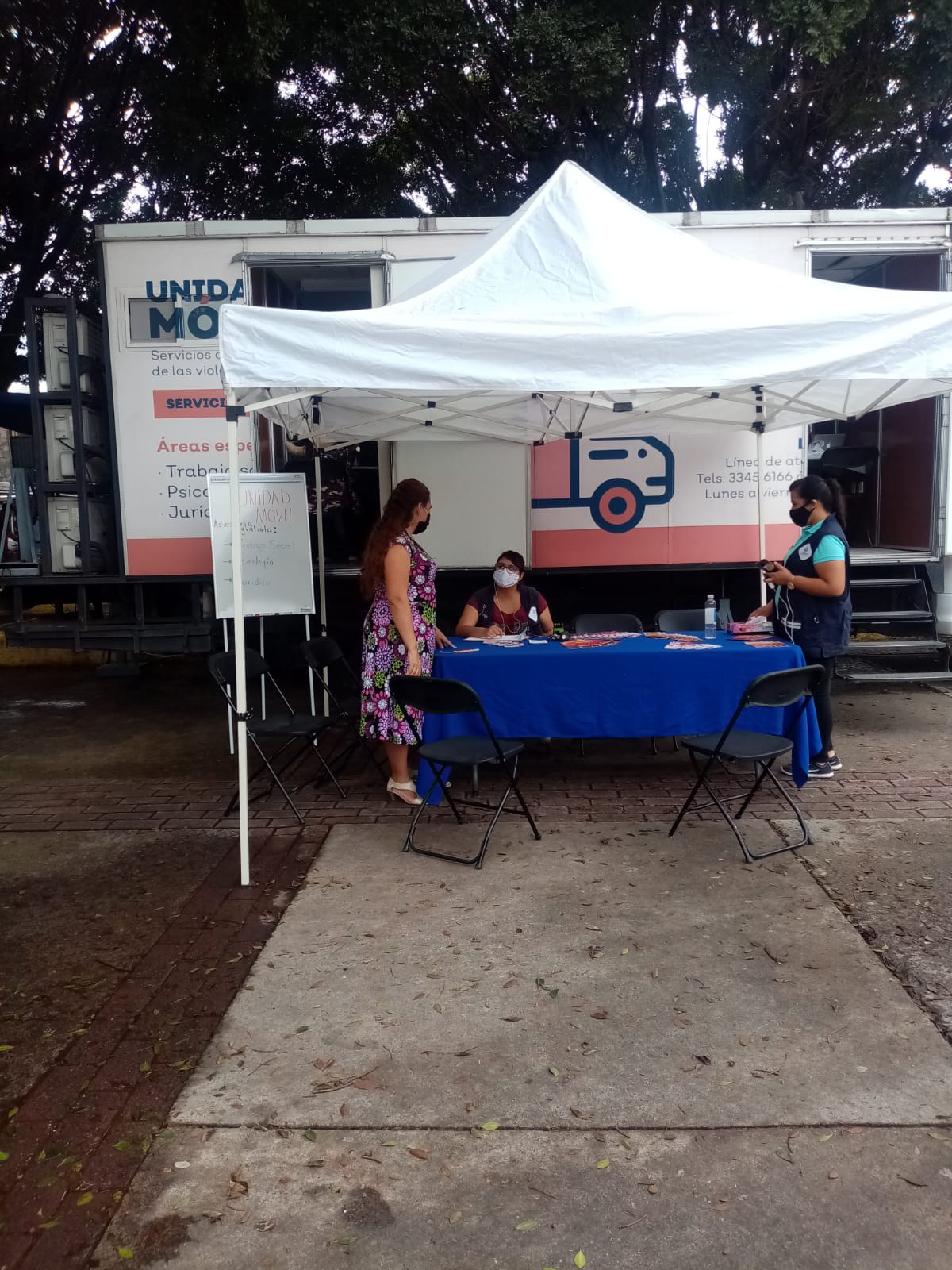 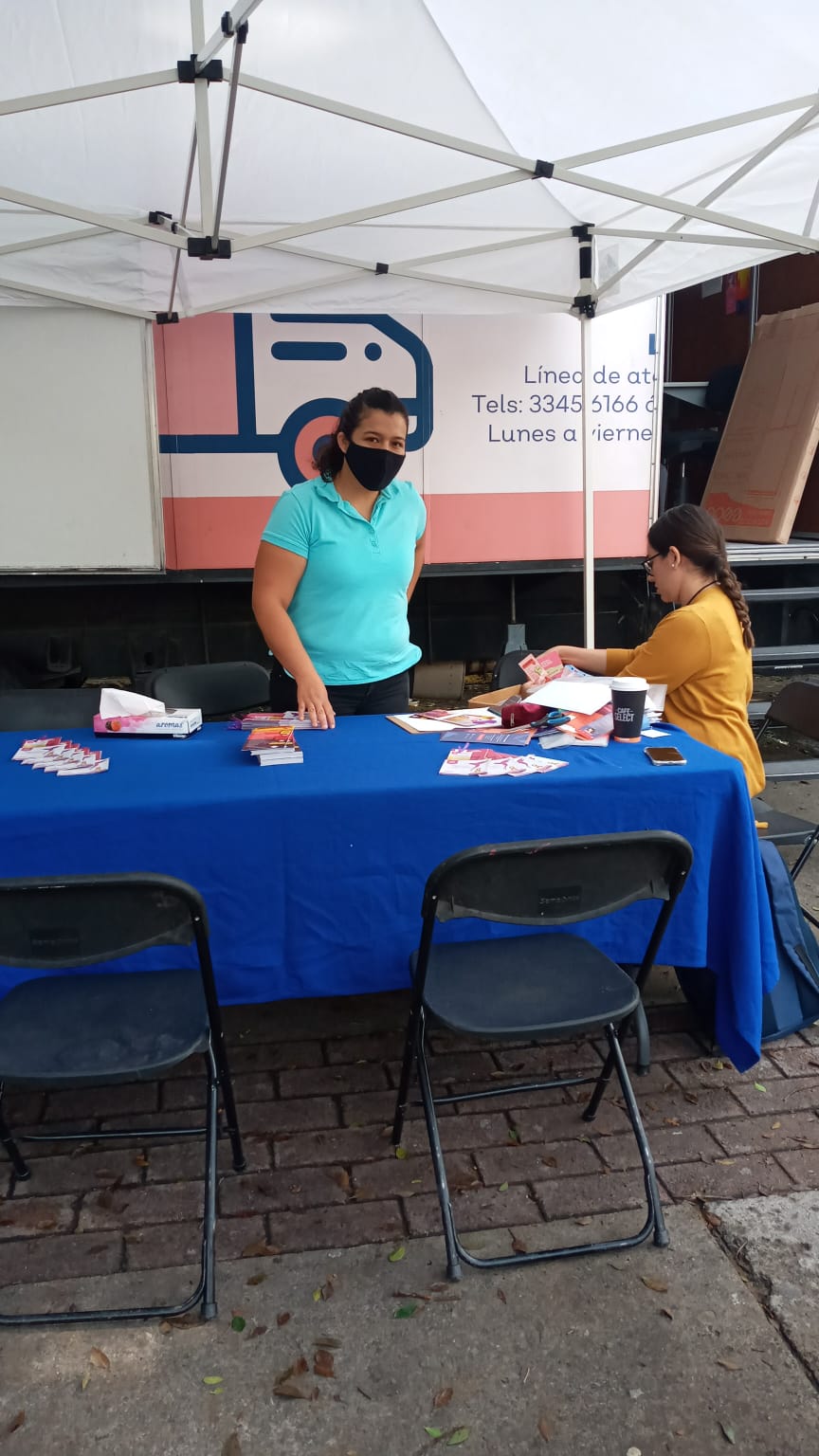 08 DE SEPTIEMBRE

Apoyo a Instituto de Las Mujeres del Ayuntamiento de Tlaquepaque y Gobierno del Estado para que brinden apoyo con Atención Gratuita de Psicología, Trabajo Social y Asesoría Jurídica en la plaza Principal de Las Juntas.


con un horario de 10:00 a.m. a 3:00 p.m.
2020
APOYO A OTRAS DEPENDENCIAS                                                                                            SEPTIEMBRE 2021
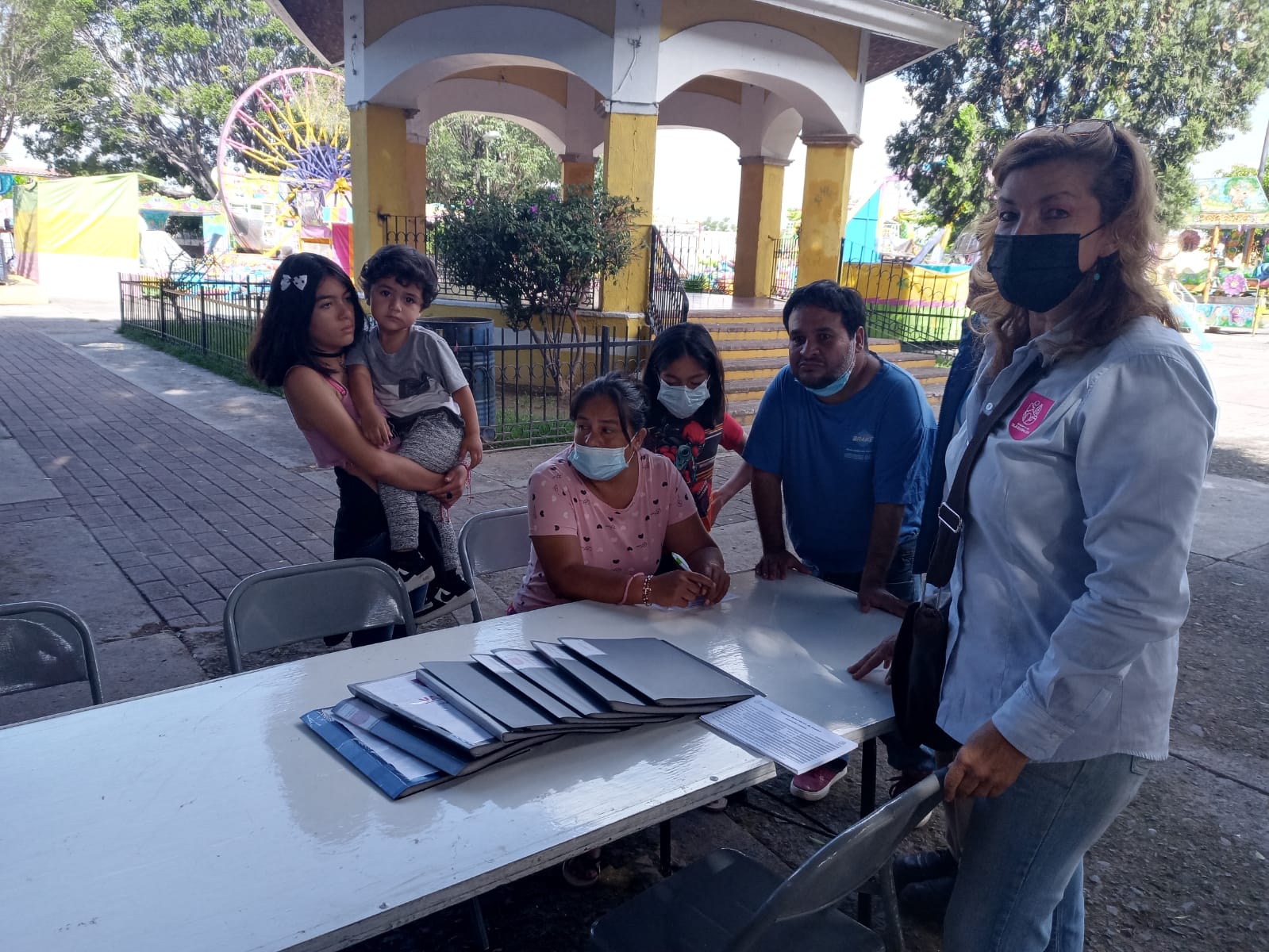 09 DE SEPTIEMBRE

Apoyo a la Dirección de Desarrollo Económico en la Feria del Empleo “TE QUEREMOSCON CHAMBA” en la plaza principal de las Juntas.


con un horario de 10:00 a.m. a 2:00 p.m.
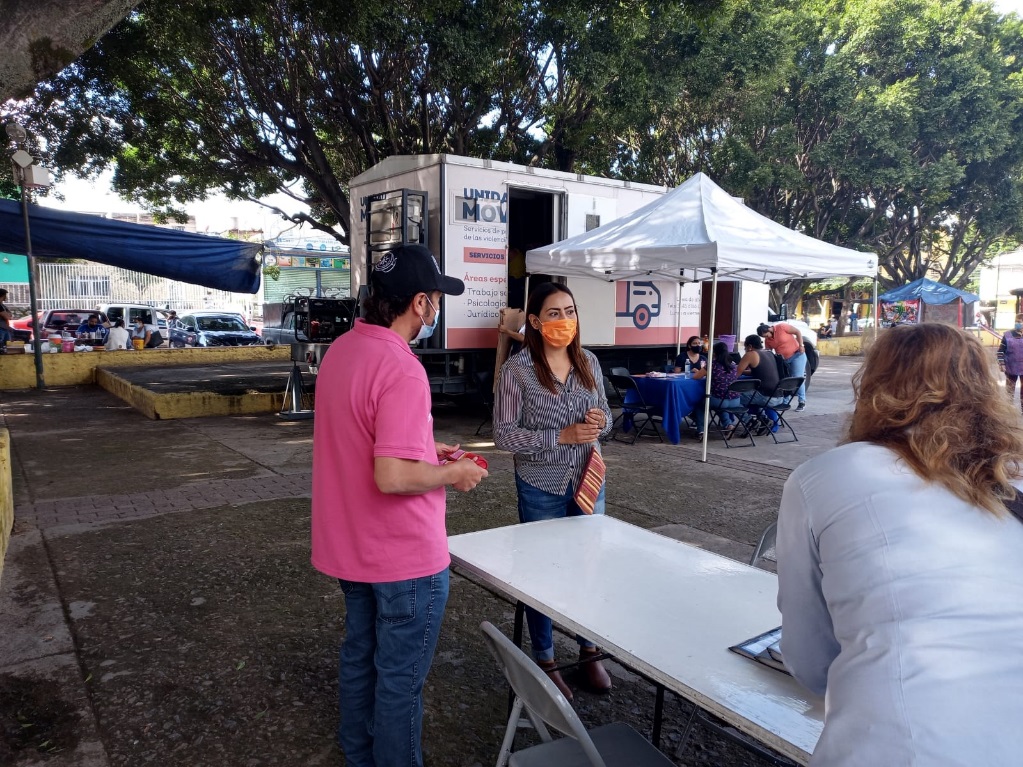 2020
APOYO A OTRAS DEPENDENCIAS                                                                                            SEPTIEMBRE 2021
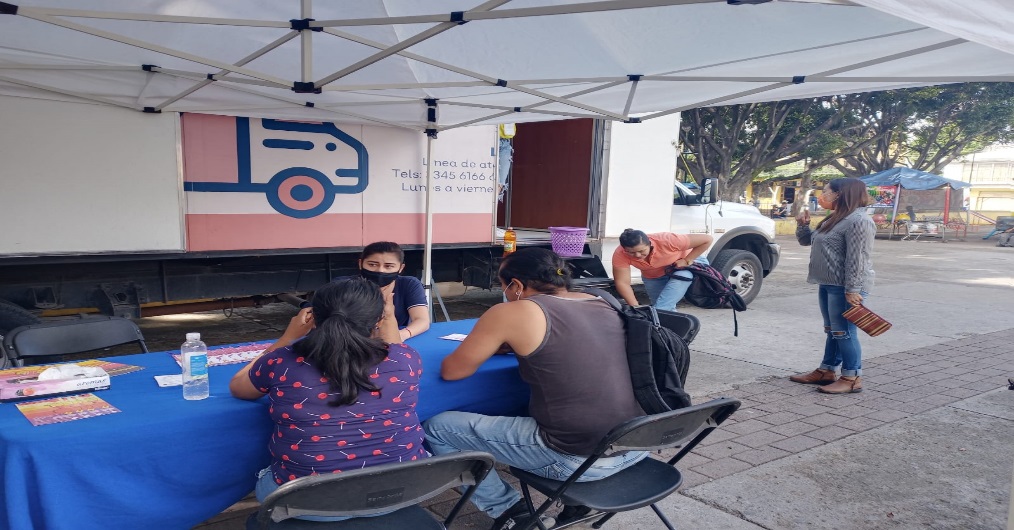 09 DE SEPTIEMBRE

Apoyo a Instituto de Las Mujeres del Ayuntamiento de Tlaquepaque y Gobierno del Estado para que brinden apoyo con Atención Gratuita de Psicología, Trabajo Social y Asesoría Jurídica en la plaza Principal de Las Juntas.


con un horario de 10:00 a.m. a 3:00 p.m.
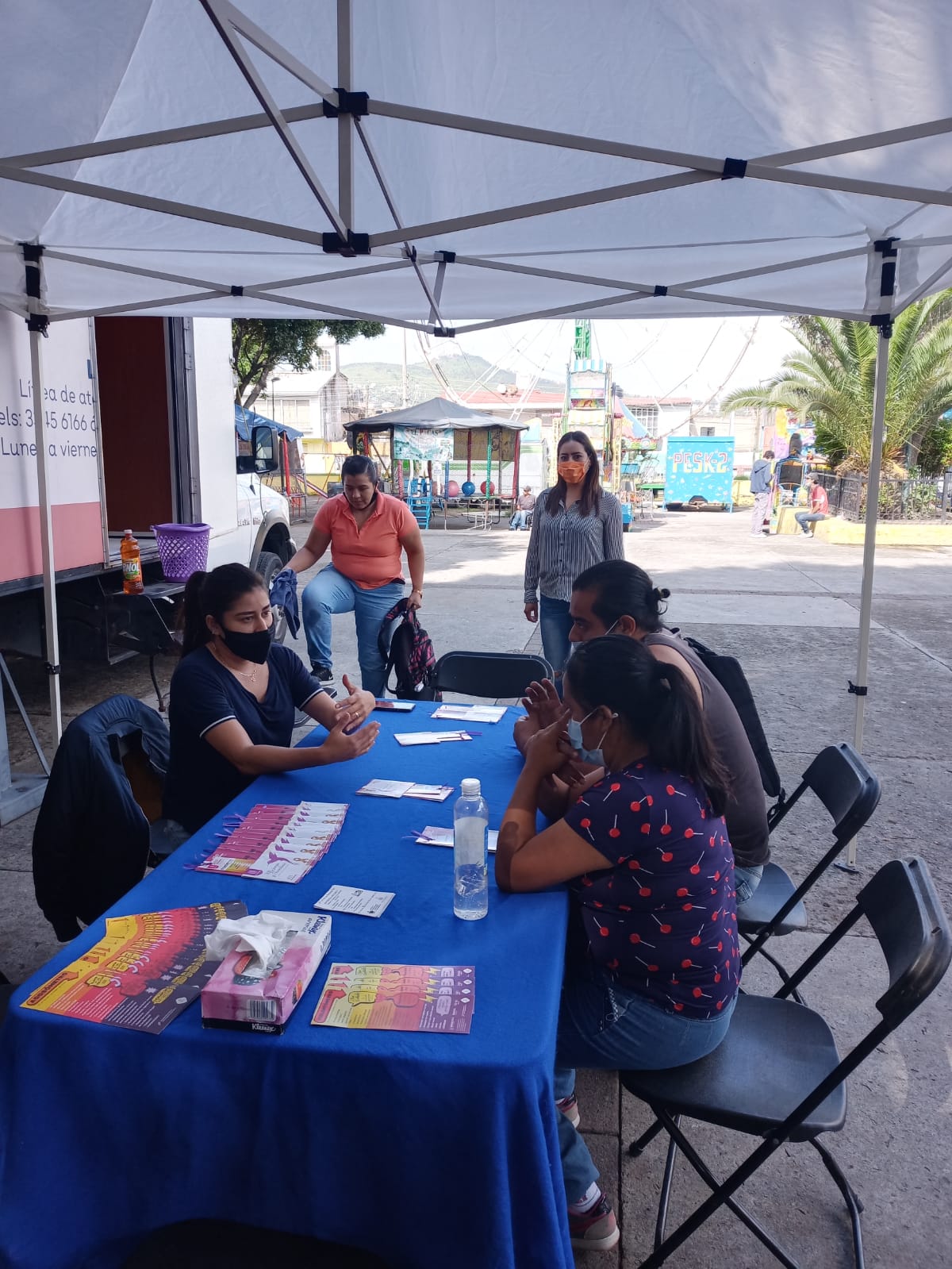 2020
APOYO A OTRAS DEPENDENCIAS                                                                                            SEPTIEMBRE 2021
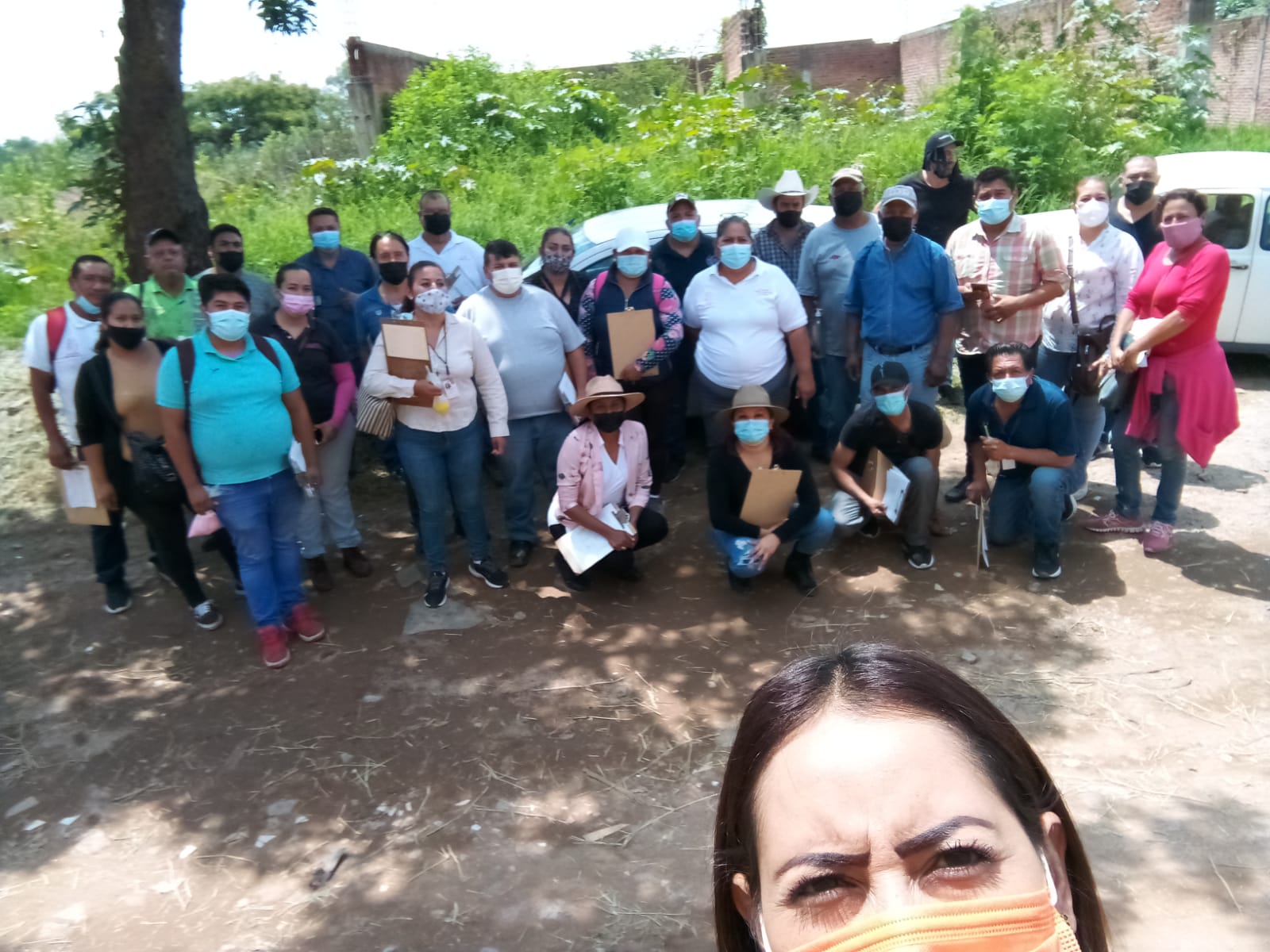 09 DE SEPTIEMBRE

Apoyo a Delegacion de Tateposco brindando información a los vecinos de la Colonia acerca de las obras y apoyos que se estarán dando en los próximos días. 

Asiste la Directora Rosas Pérez Leal , la  delegada de las Juntas , personal de la Delegación y de las otras delegaciones.

con un horario de 11:30 a.m. a 1:30 p.m.
2020
APOYO A OTRAS DEPENDENCIAS                                                                                            SEPTIEMBRE 2021
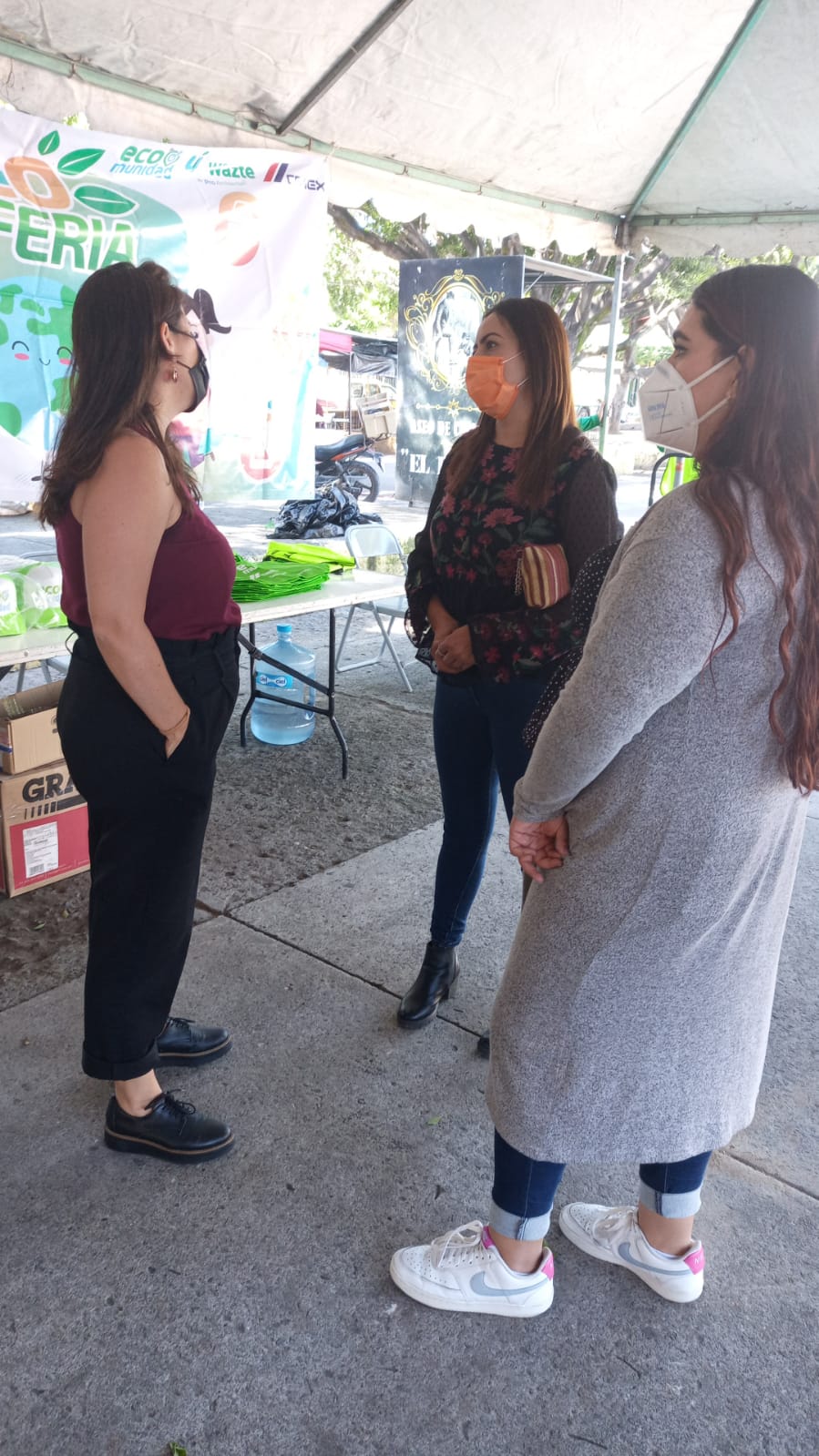 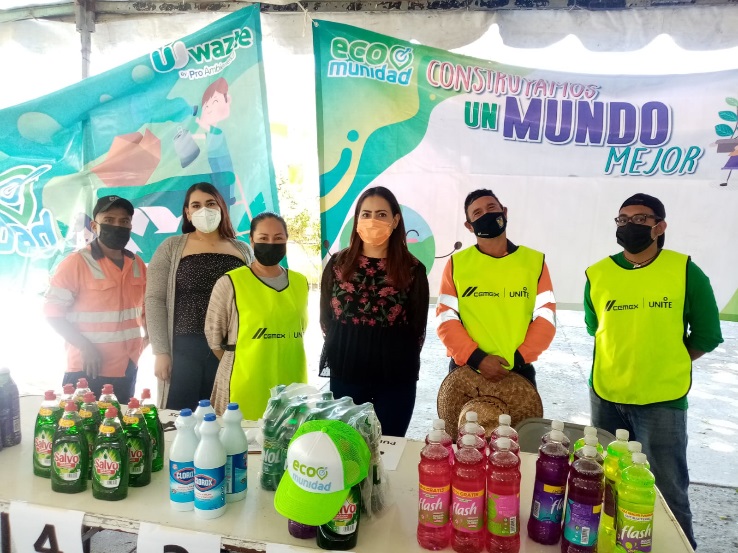 23 DE SEPTIEMBRE

Apoyo a CEMEX en evento realizado en la Plaza de Las Juntas en donde se lleva acabo el intercambio de productos para la limpieza por material de reciclaje. ECOMUDE

Asiste LA Lic. Inés Ochoa de Centro Comunitario CEMEX .


con un horario de 10:00 a.m. a 2:00 p.m. 

Asisten 30 personas aproximadamente.
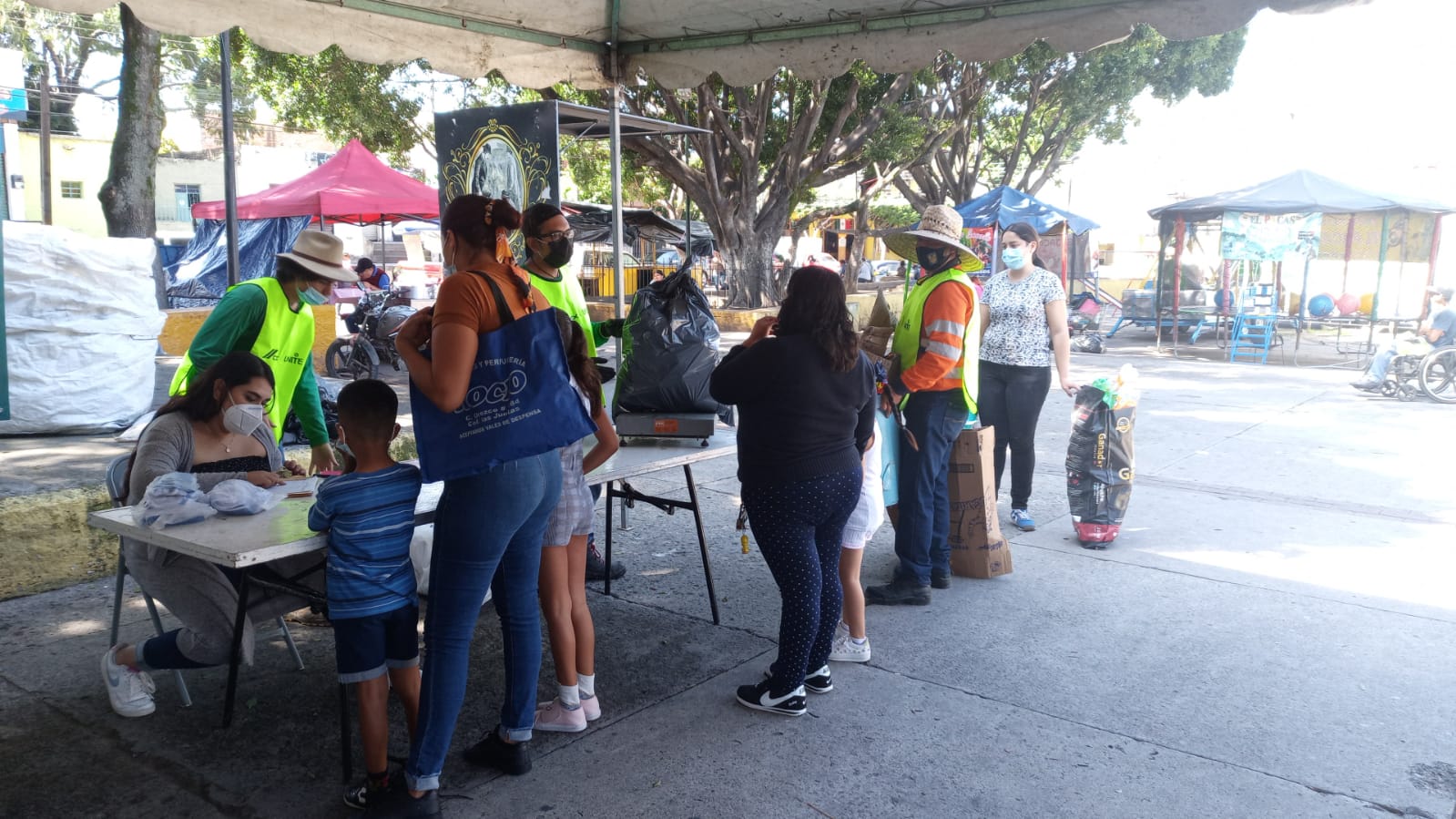 ACTIVIDADES COMPLEMENTARIAS                                                                                               AGOSTO 2021
30 AGOSTO

Atención ciudadana 

con un horario de 11:00 a.m. a 11:30 a.m.
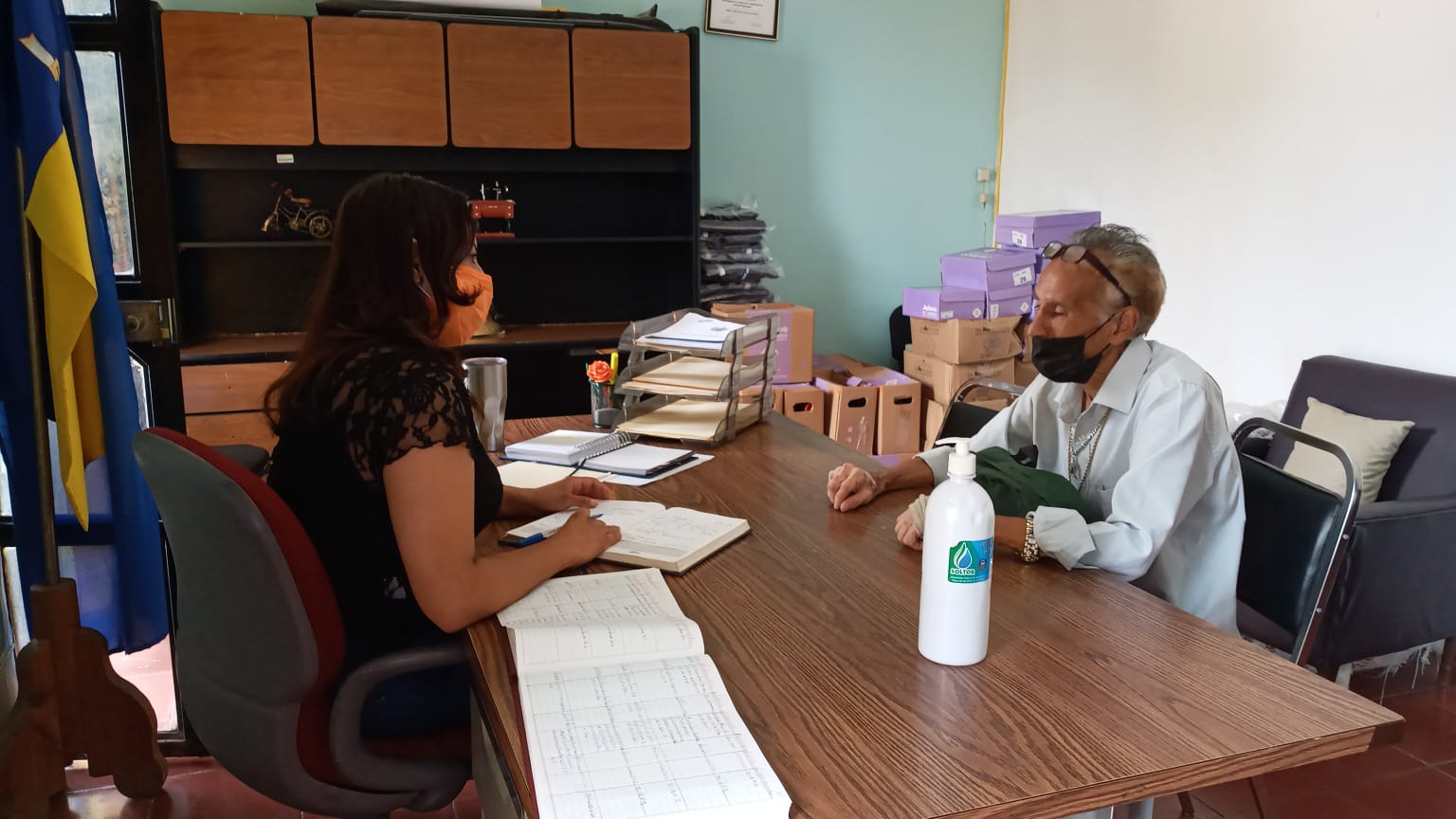 ACTIVIDADES COMPLEMENTARIAS                                                                                               AGOSTO 2021
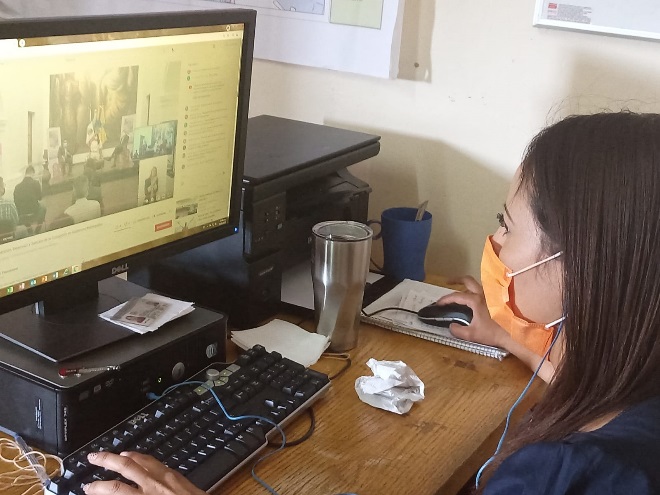 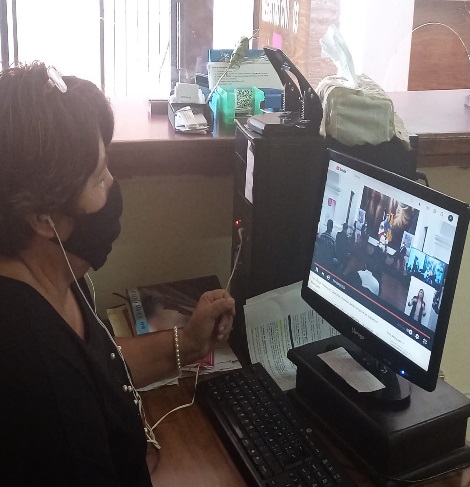 26 AGOSTO

Foro Virtual de Prevención , Detección y Sanción de la Corrupción en el Gobierno Municipal de Tlaquepaque.


Asiste Norma, Cindy y Paula.


con un horario de 10:00 a.m. a 1:00 p.m.
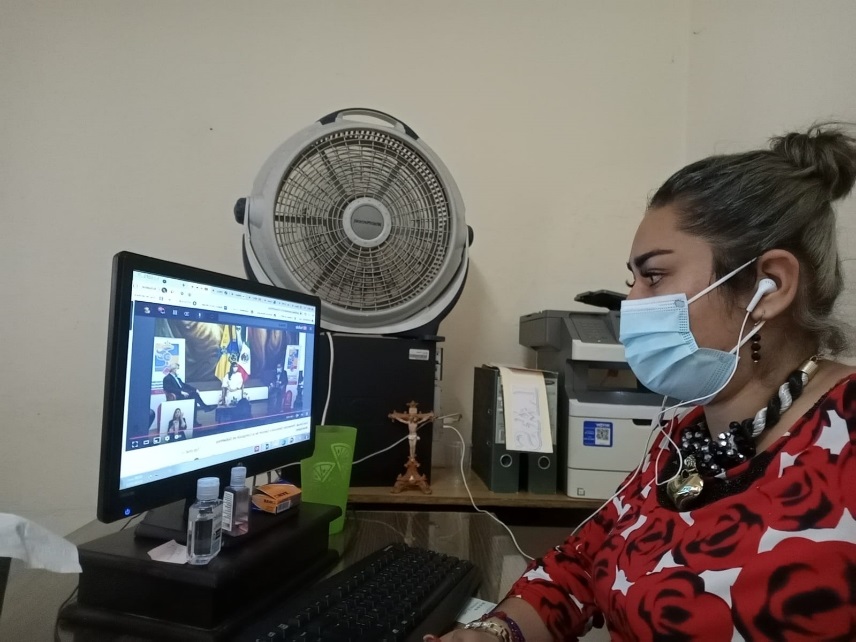 ACTIVIDADES COMPLEMENTARIAS                                                                                               AGOSTO 2021
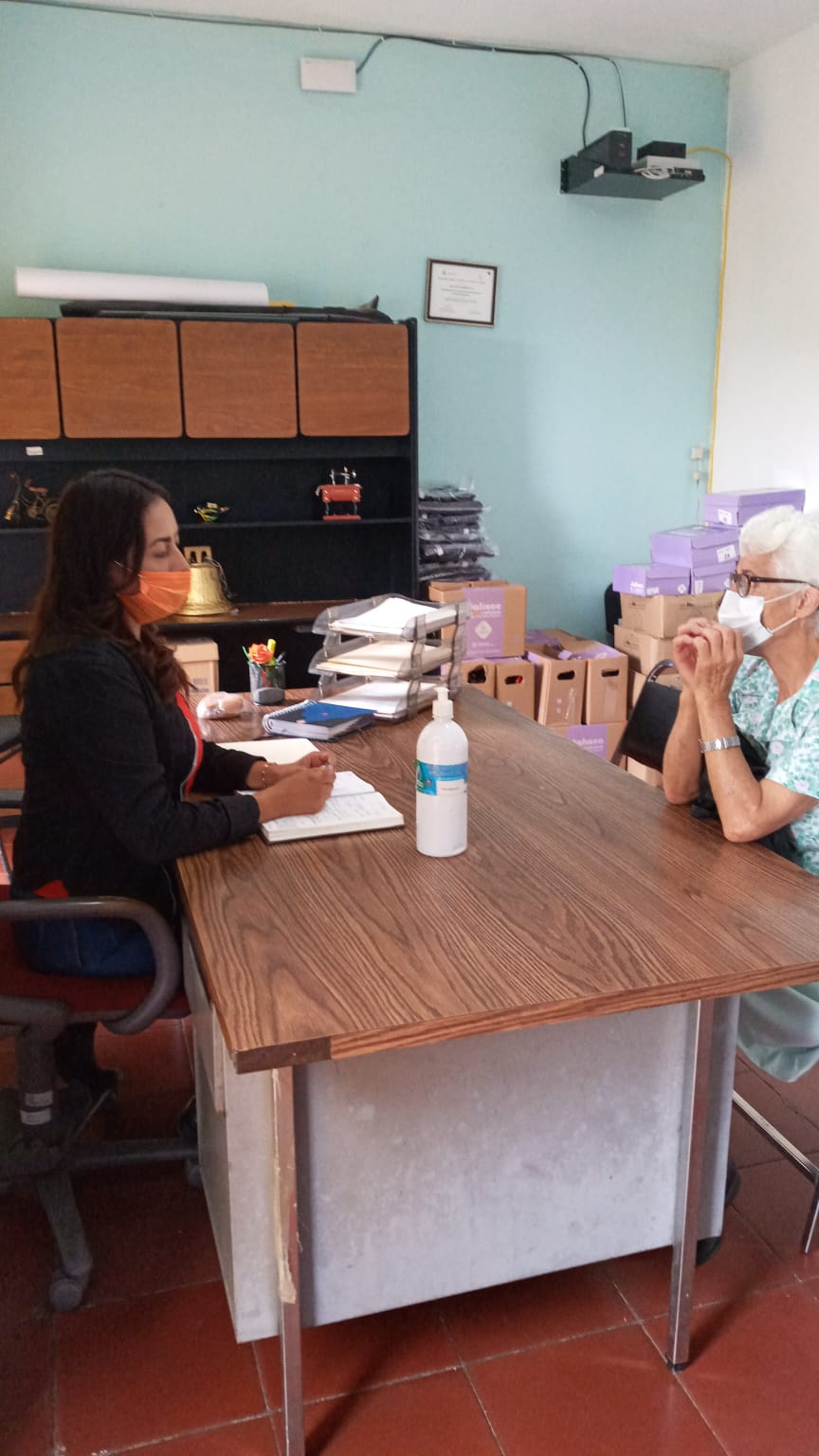 31 AGOSTO

Atención ciudadana 

con un horario de 10:00 a.m. a 11:00 a.m.
ACTIVIDADES COMPLEMENTARIAS                                                                                           SEPTIEMBRE 2021
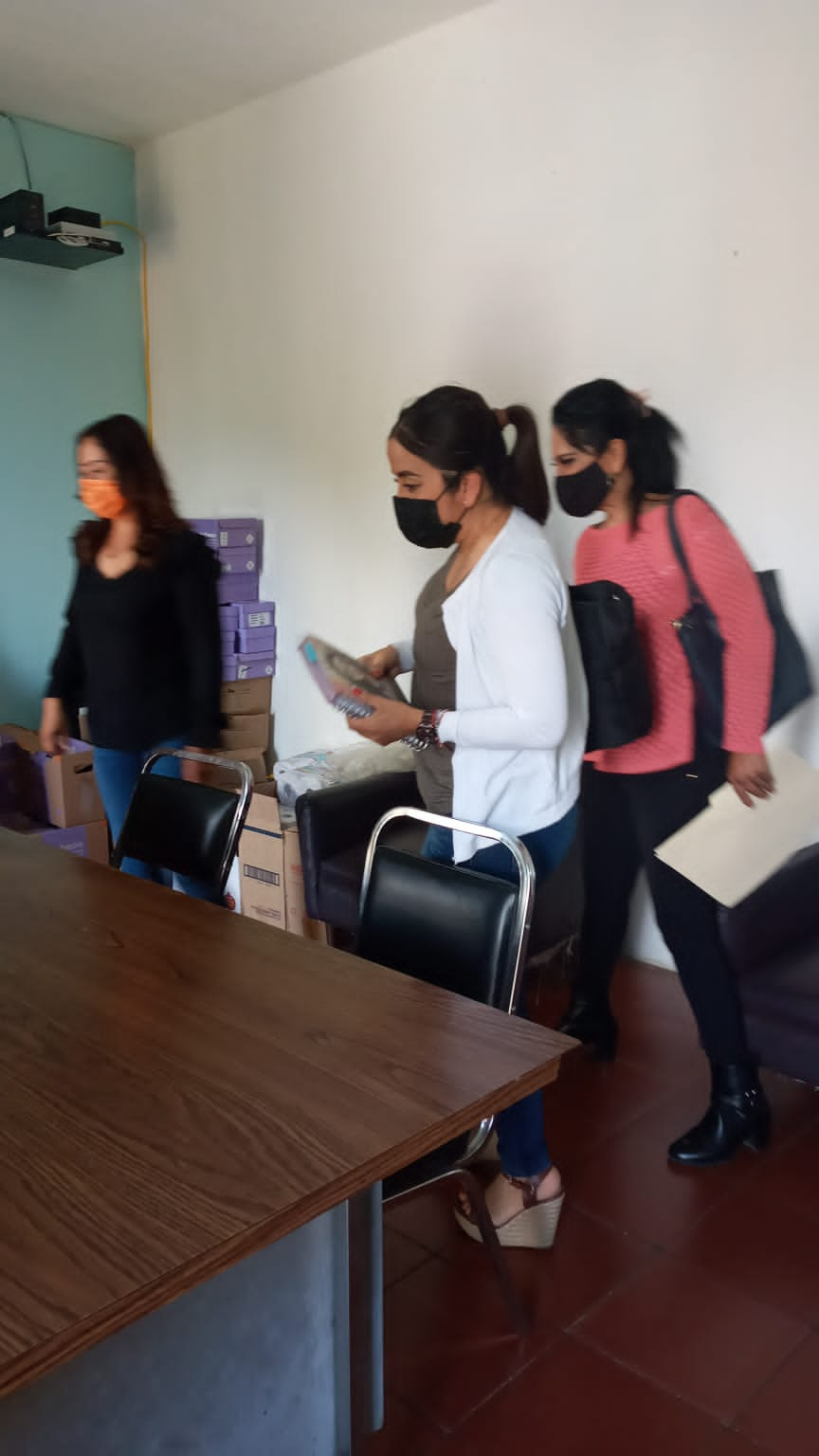 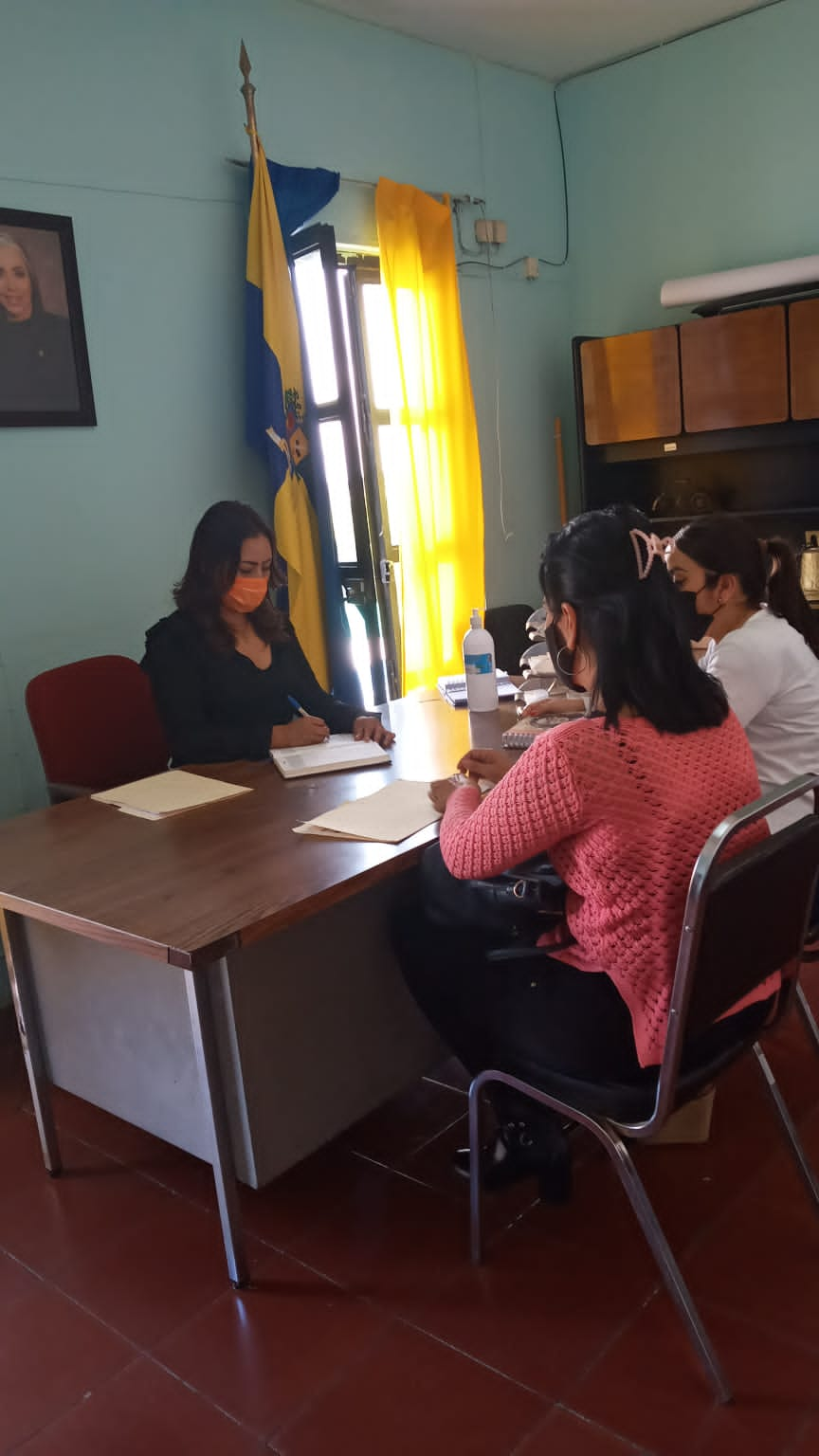 01 DE SEPTIEMBRE

Reunión en la Delegacion de Las Juntas con el personal de la oficina de Prevención Social del Delito para la organización del próximo evento que se llevara acabo en la calle Rio Grande Col. El Vergel. 

con un horario de 10:00 a.m. a 11:00 a.m.
ACTIVIDADES COMPLEMENTARIAS                                                                                           SEPTIEMBRE 2021
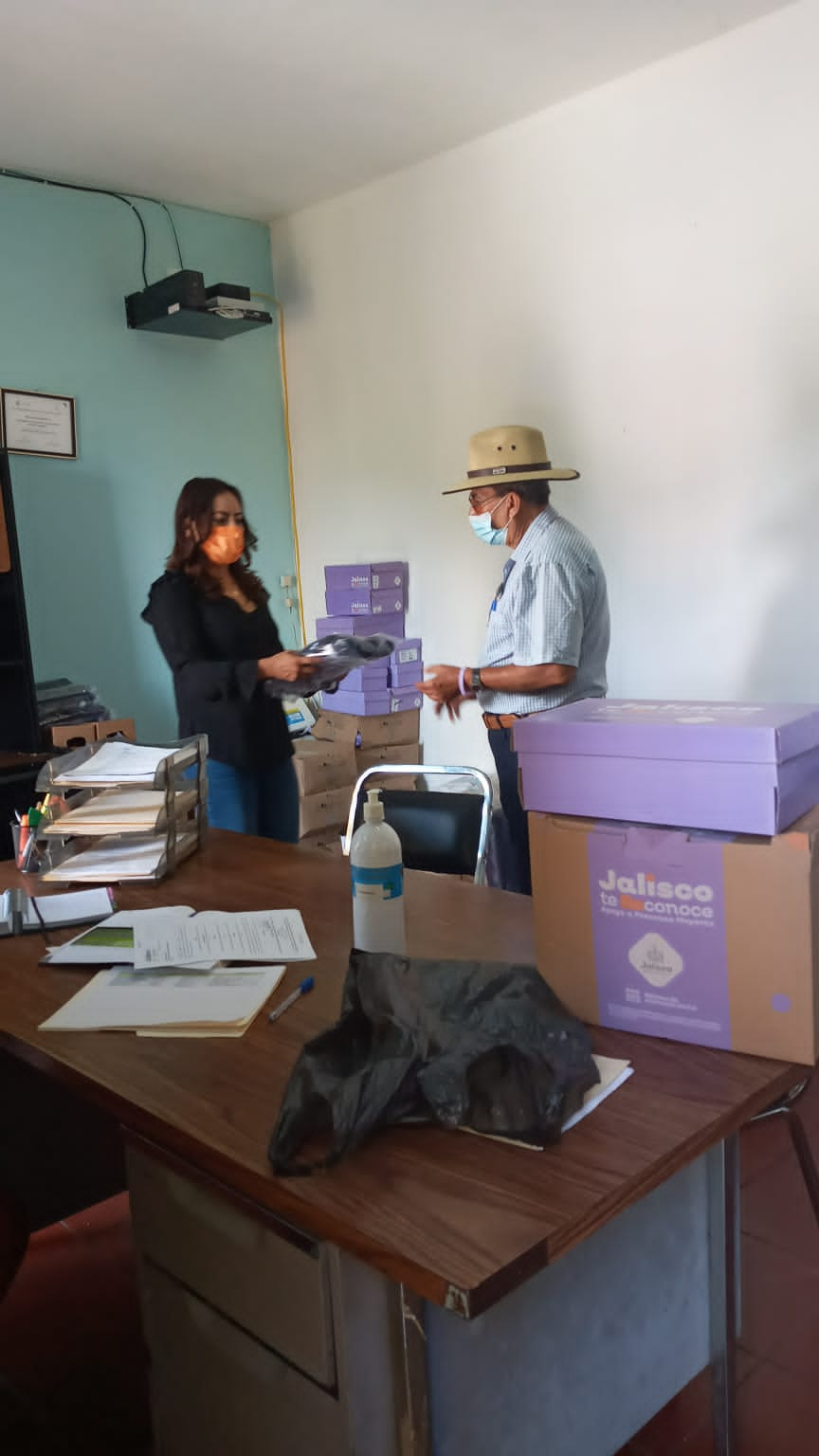 01 DE SEPTIEMBRE

Entrega de despensa y complementos  a persona del Programa JALISCO TE RECONOCE” en la Delegacion de las Juntas.


con un horario de 11:00 a.m. a 11:20 a.m.
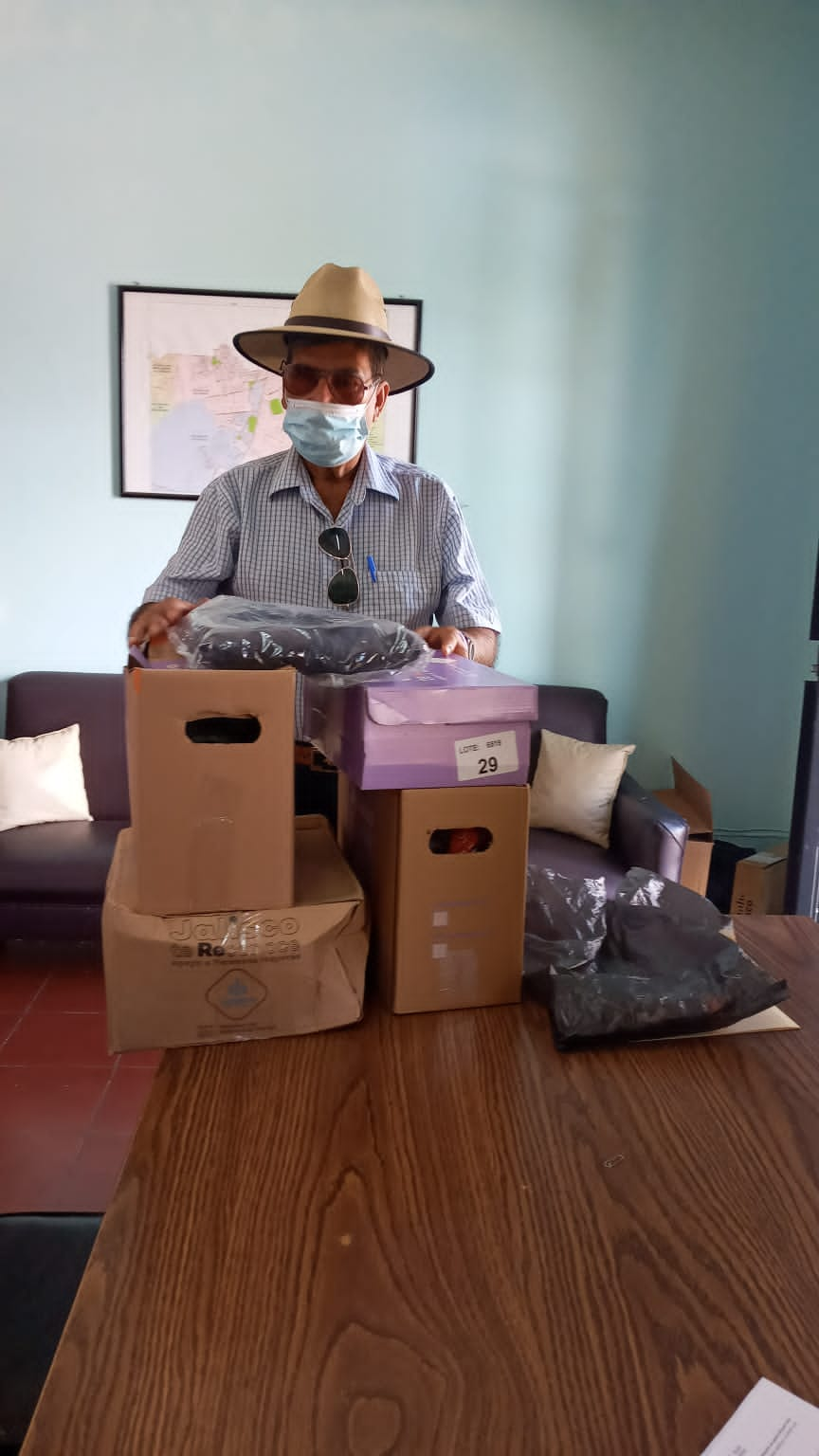 ACTIVIDADES COMPLEMENTARIAS                                                                                           SEPTIEMBRE 2021
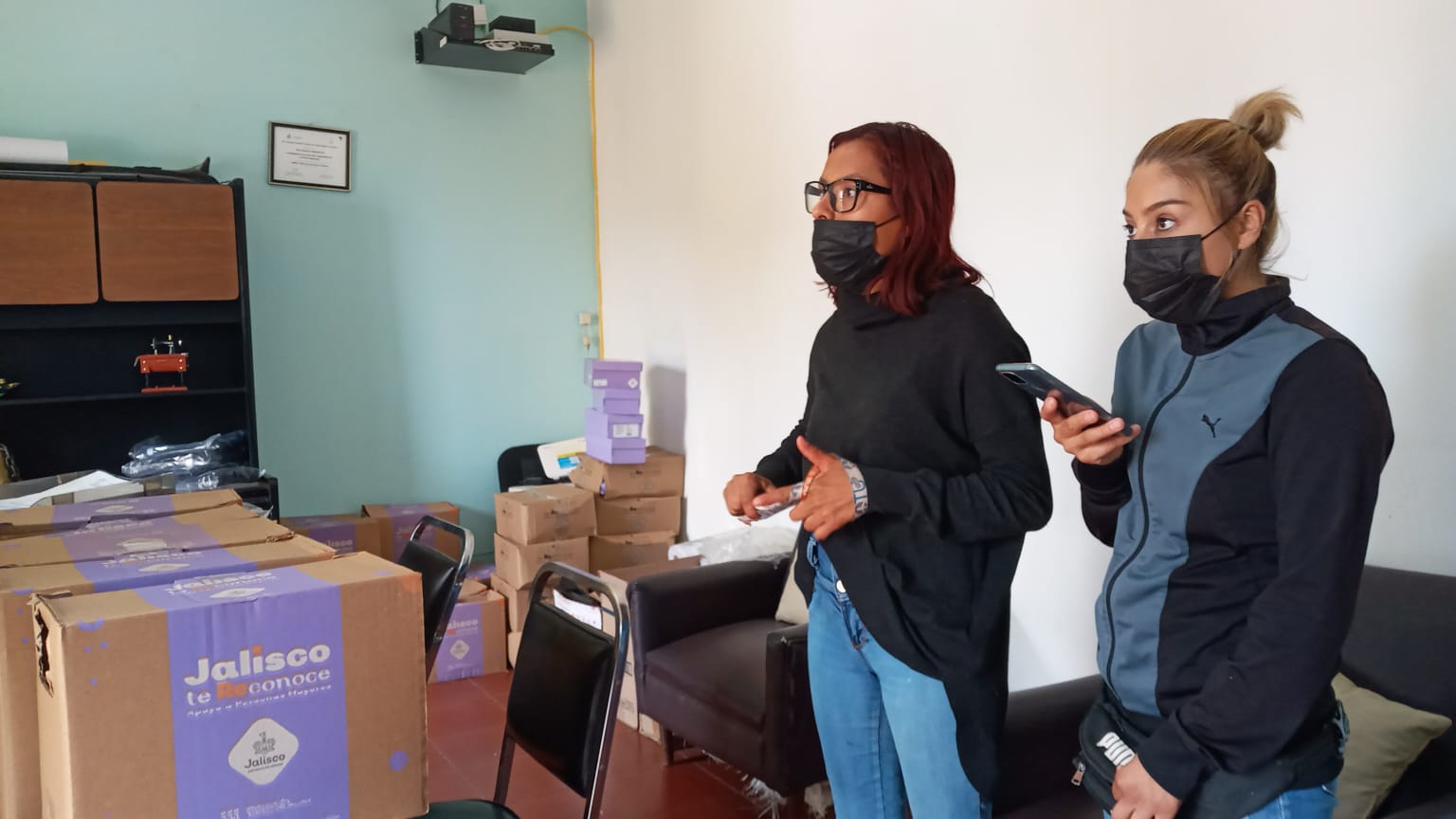 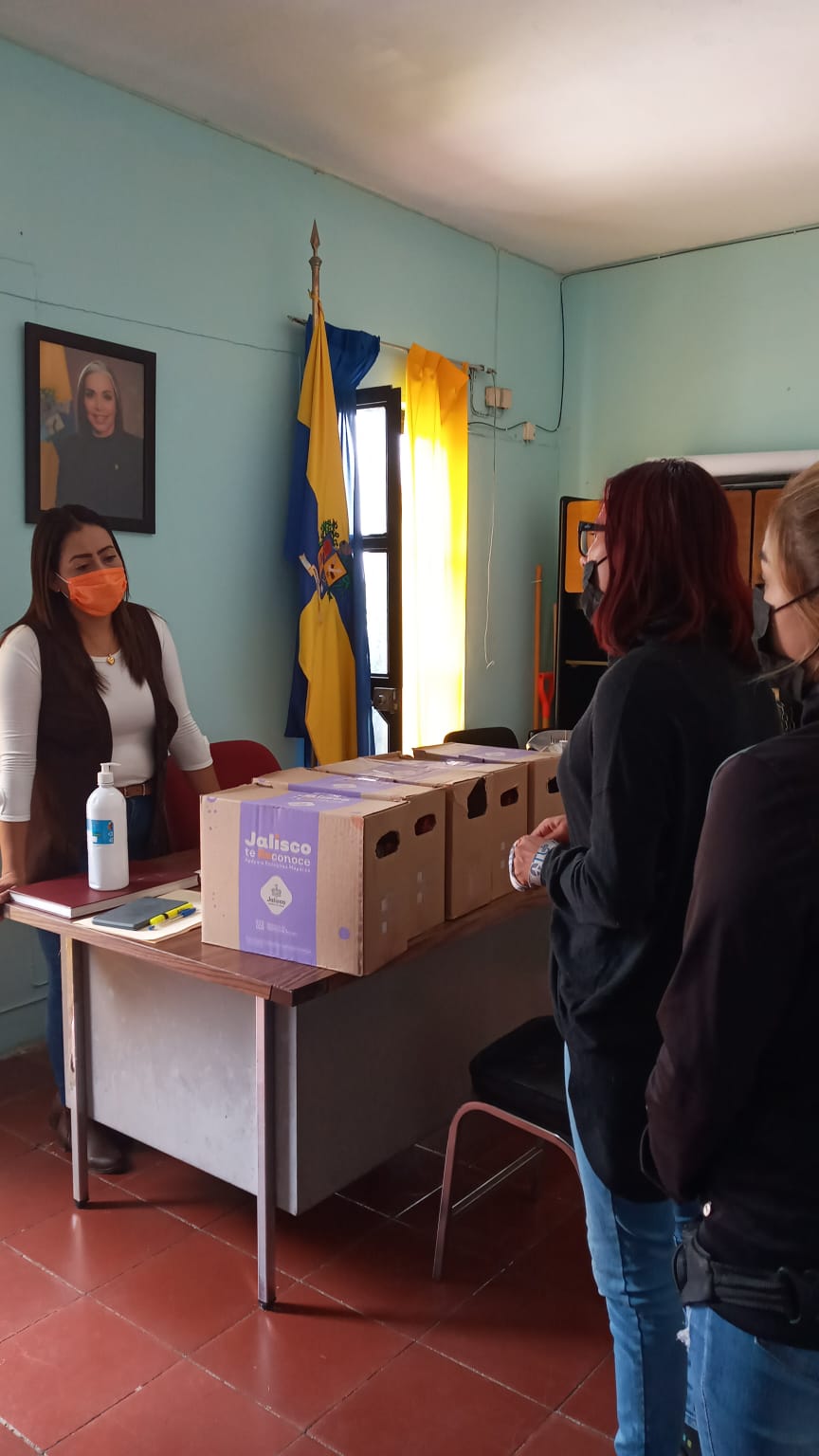 02 DE SEPTIEMBRE

Atención Ciudadana.


con un horario de 10:00 a.m. a 10:20 a.m.
ACTIVIDADES COMPLEMENTARIAS                                                                                           SEPTIEMBRE 2021
06 DE SEPTIEMBRE

Reunión con personal de SEDENA.

con un horario de 12:00 P.m. a 12:30 p.m.
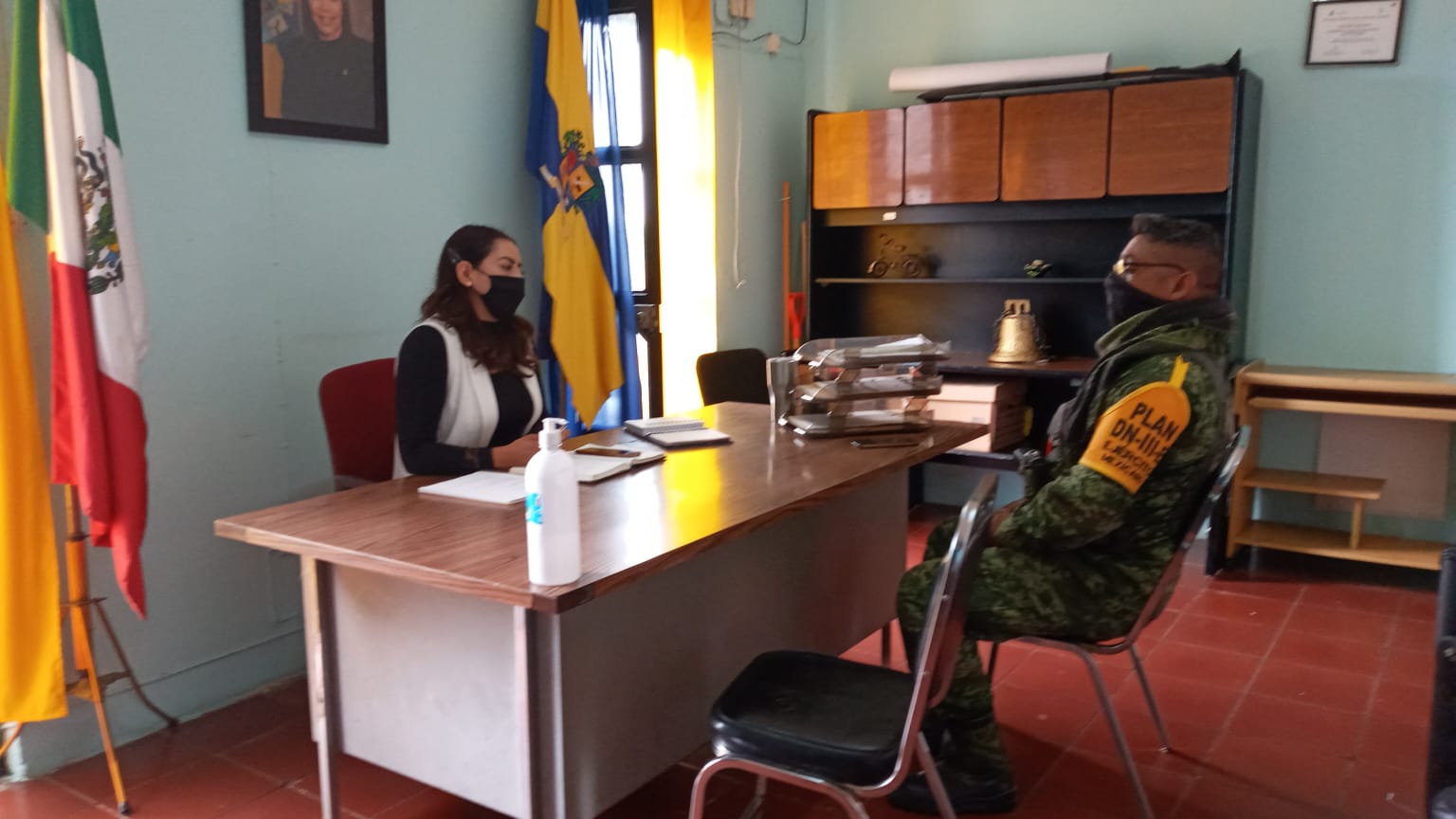 ACTIVIDADES COMPLEMENTARIAS                                                                                           SEPTIEMBRE 2021
08 DE SEPTIEMBRE

Atención Ciudadana.


con un horario de 10:00 a.m. a 10:30 a.m.
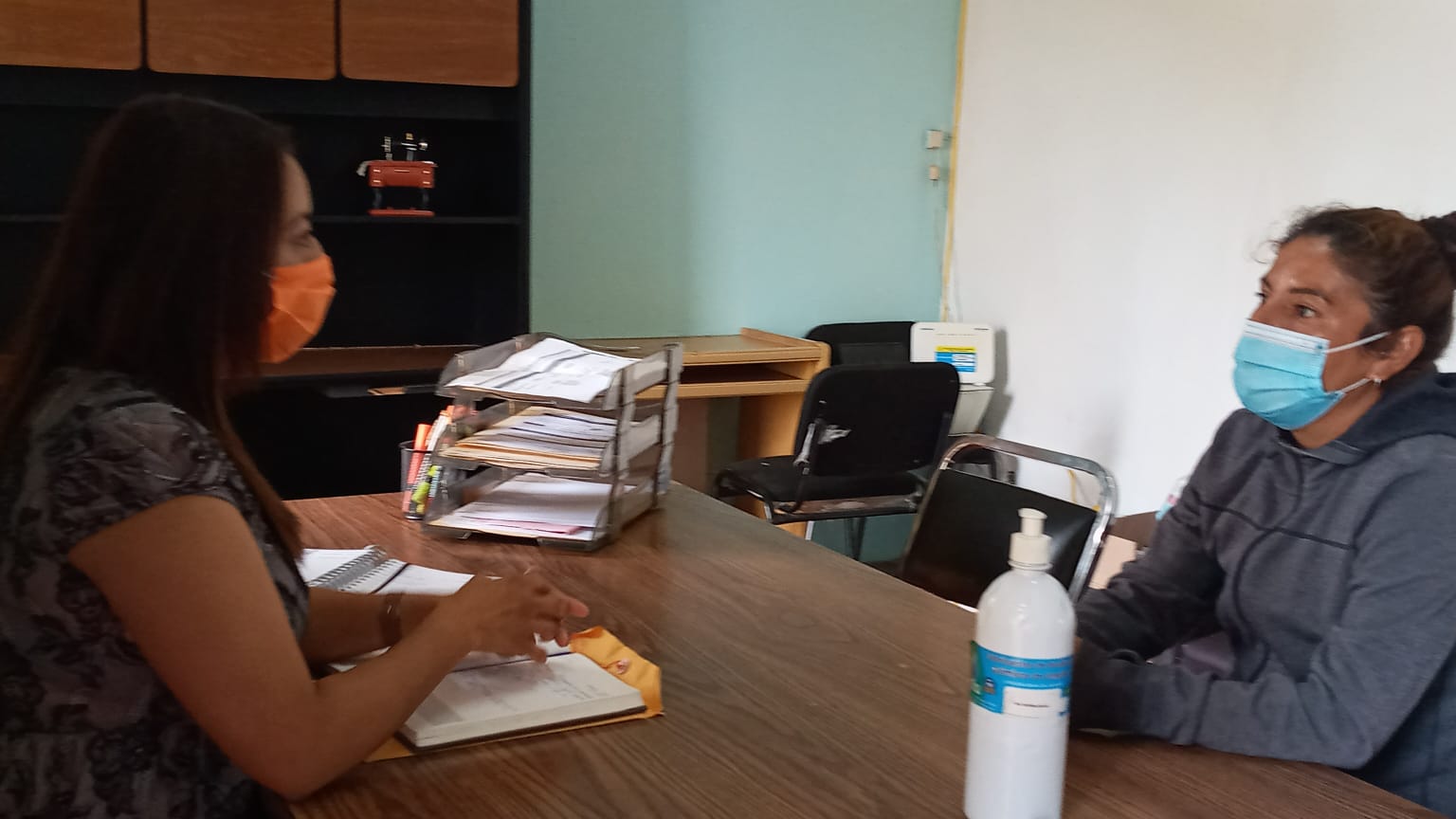 ACTIVIDADES COMPLEMENTARIAS                                                                                           SEPTIEMBRE 2021
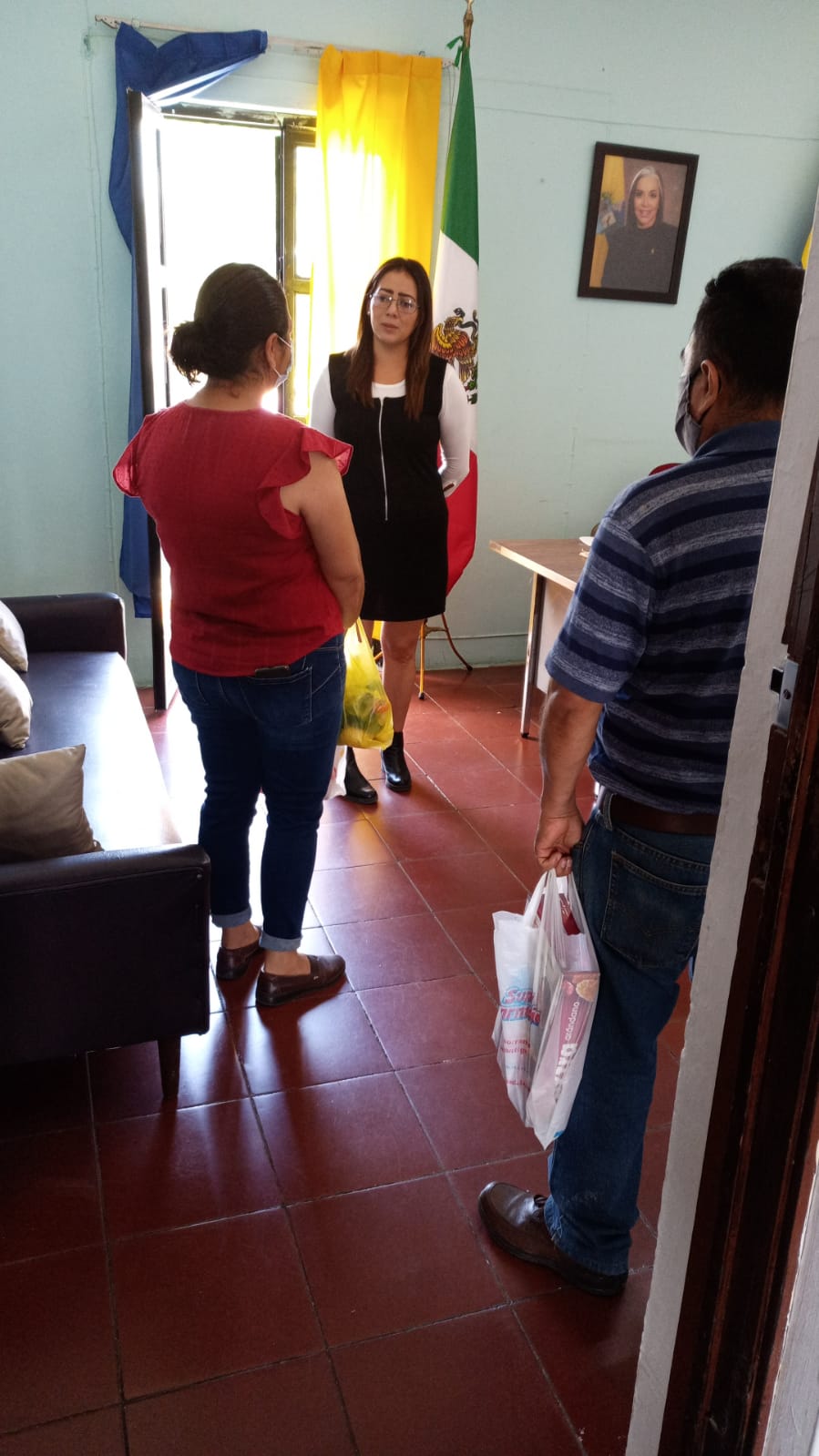 17 DE SEPTIEMBRE

Atención Ciudadana.


con un horario de 2:00 p.m. a 2:30 p.m.
ACTIVIDADES COMPLEMENTARIAS                                                                                           SEPTIEMBRE 2021
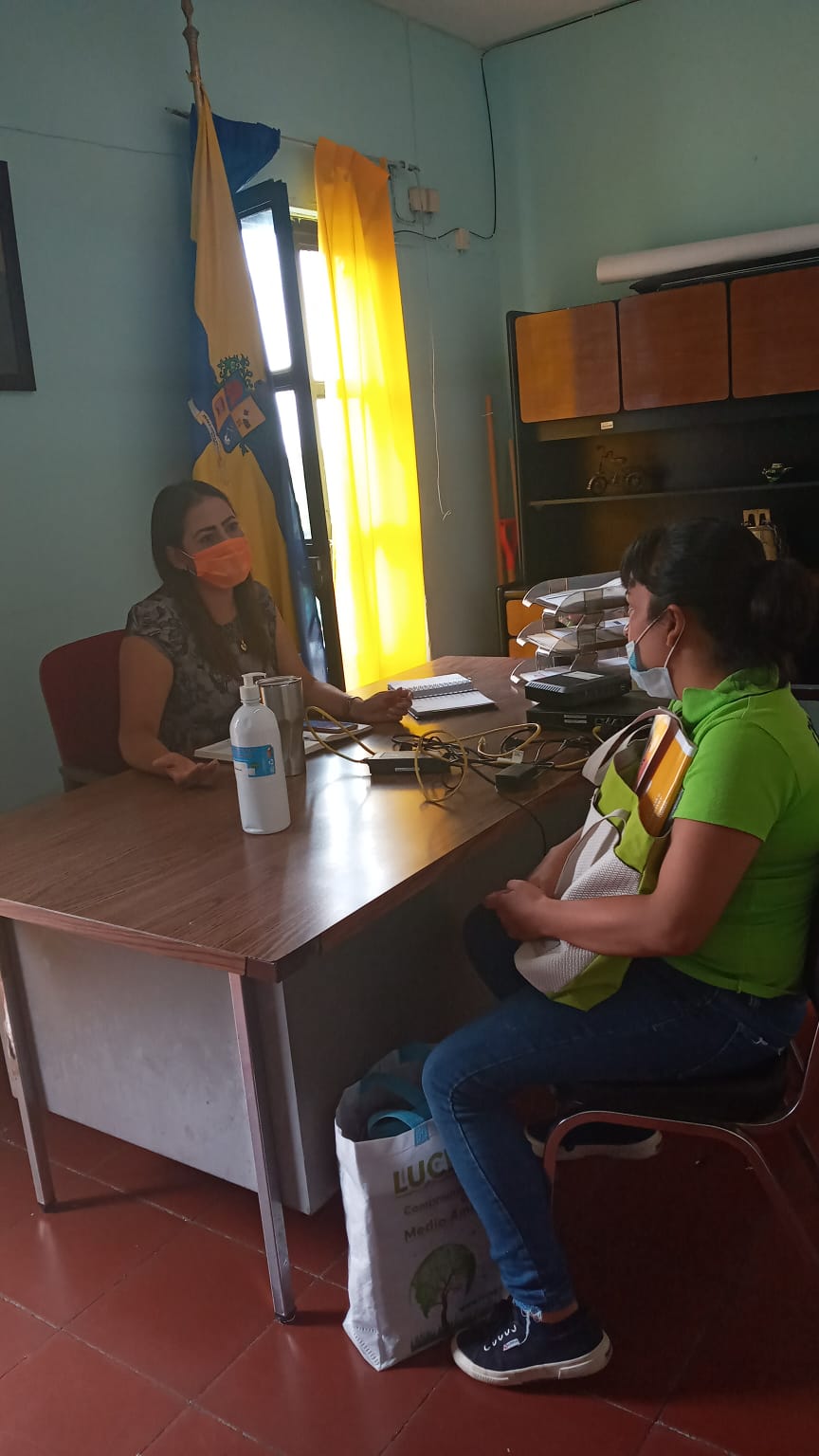 08 DE SEPTIEMBRE

Reunión con personal del INEEJAD para ofrecer a los ciudadanos terminar la primaria y secundaria gratuita.

con un horario de 11:00 a.m. a 11:30 a.m.
ACTIVIDADES COMPLEMENTARIAS                                                                                           SEPTIEMBRE 2021
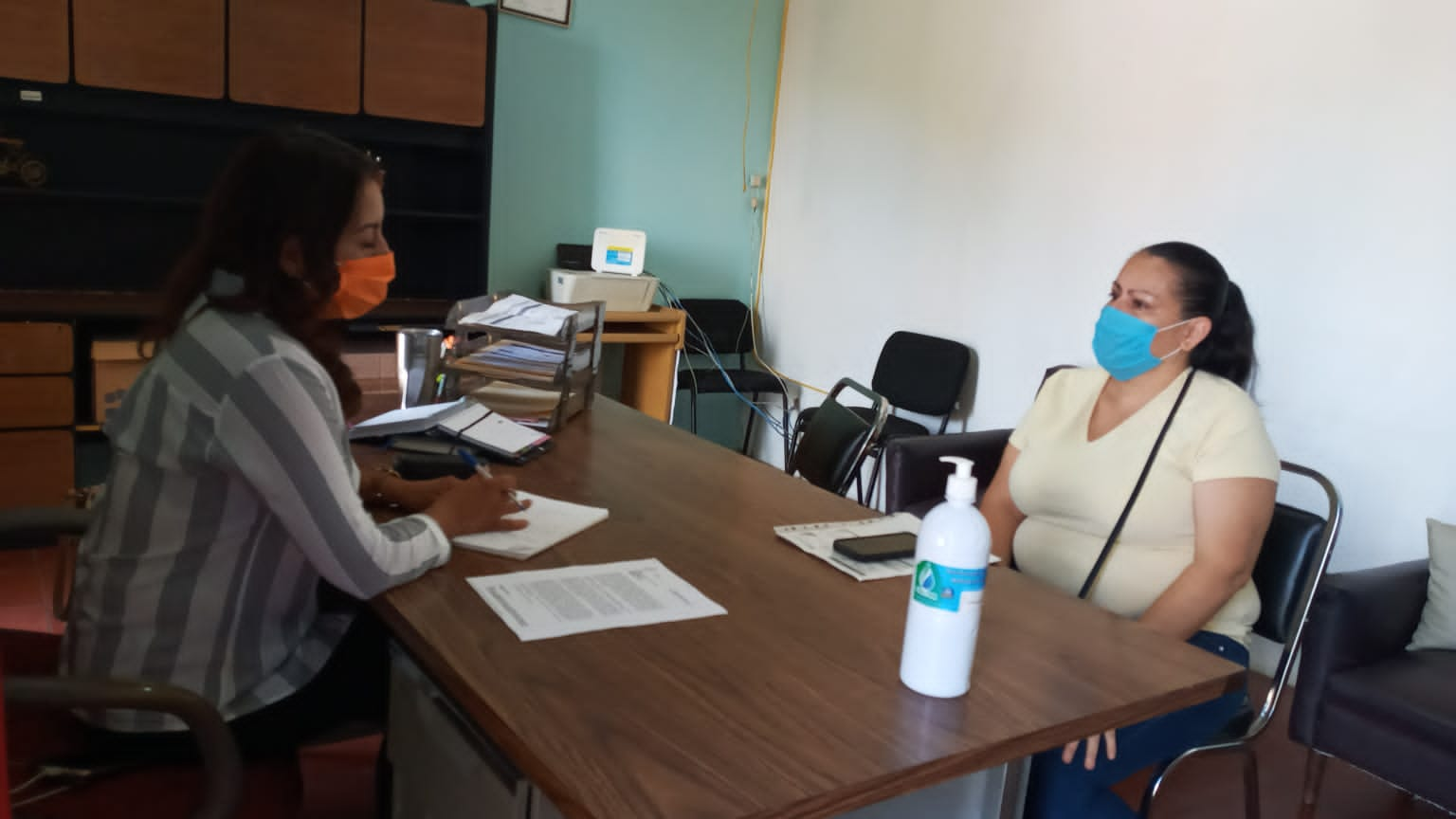 13 DE SEPTIEMBRE

Atención Ciudadana.


con un horario de 11:00 a.m. a 11:30 a.m.
ACTIVIDADES COMPLEMENTARIAS                                                                                           SEPTIEMBRE 2021
13 DE SEPTIEMBRE

Atención Ciudadana.


con un horario de 1:00 p.m. a 1:30 p.m.
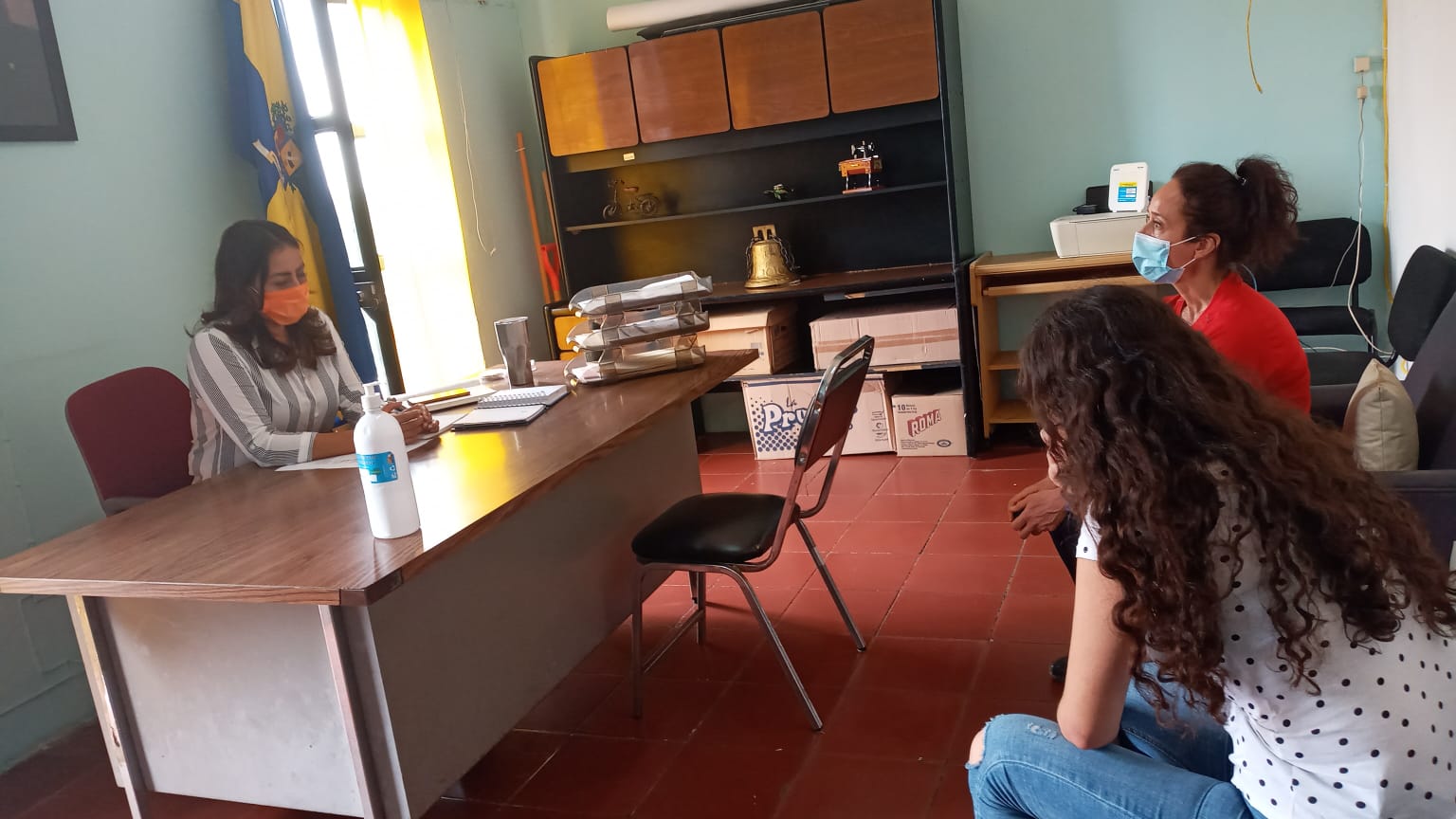 ACTIVIDADES COMPLEMENTARIAS                                                                                           SEPTIEMBRE 2021
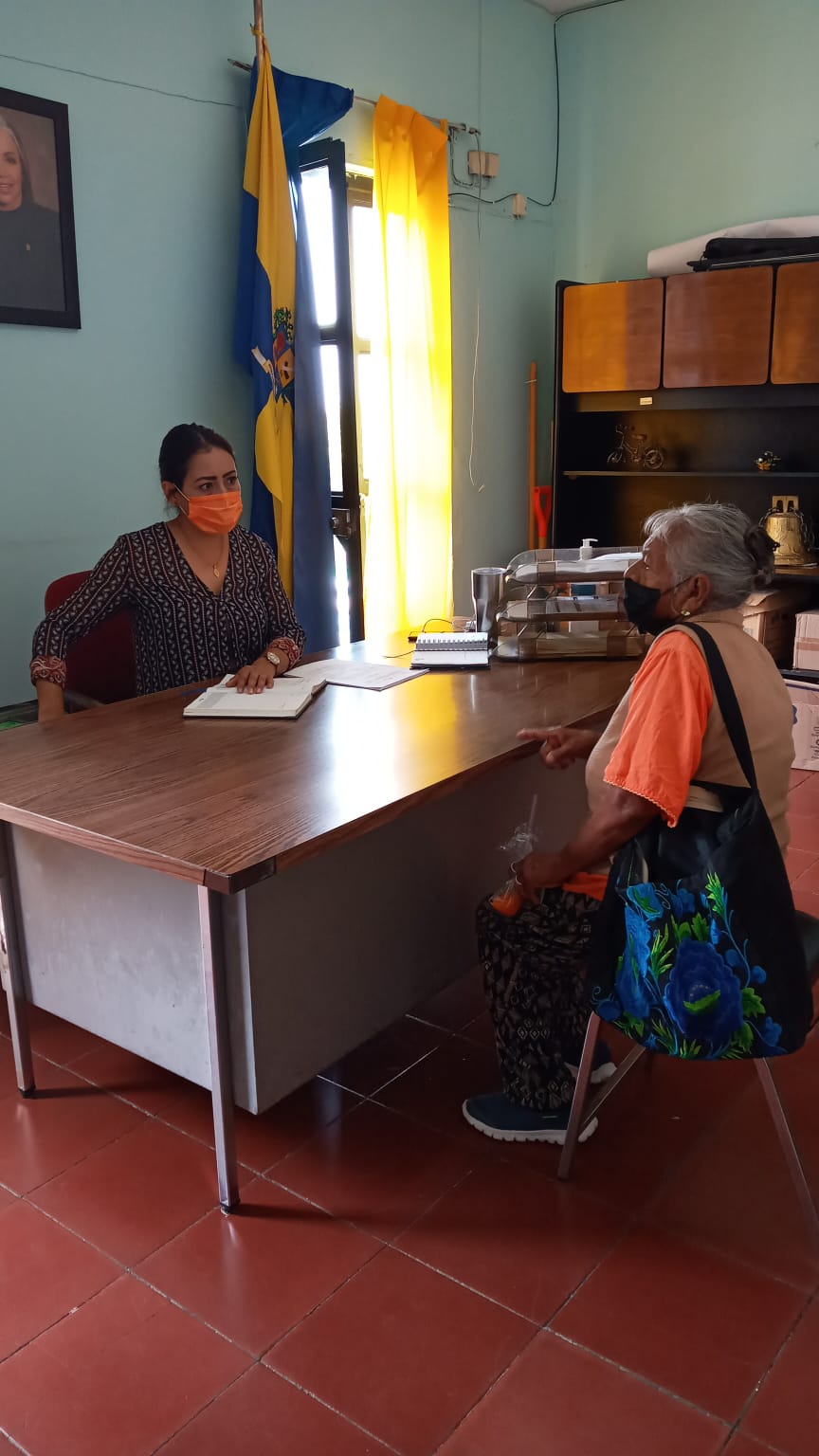 22 DE SEPTIEMBRE

Atención Ciudadana.


con un horario de 11:40 a.m. a 12:00 p.m.
ACTIVIDADES COMPLEMENTARIAS                                                                                           SEPTIEMBRE 2021
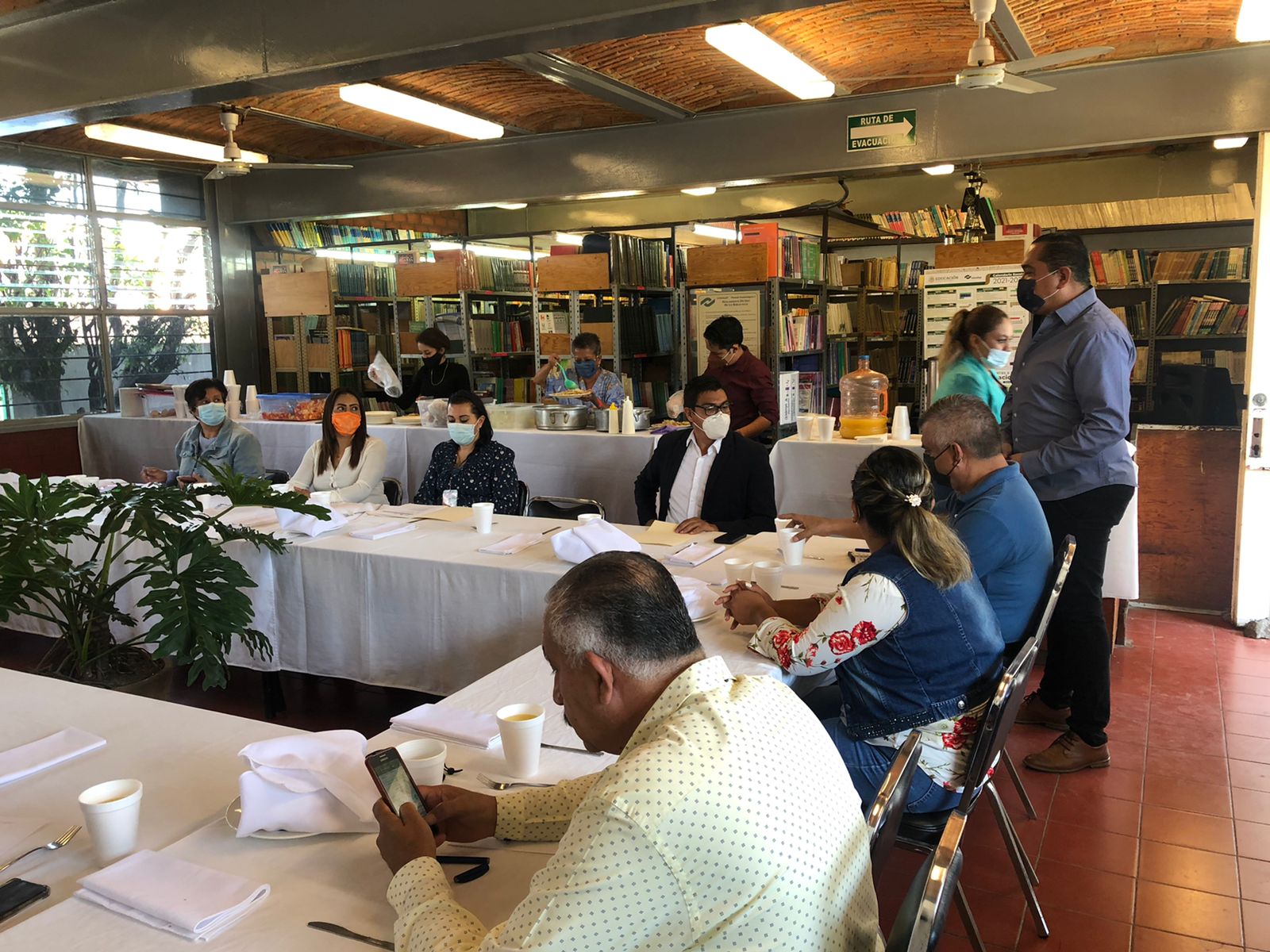 24 DE SEPTIEMBRE

Reunión con Directivos de CONALEP GDL 1 , Ubicado en calle del Bajío en la Colonia Las Juntas.


con un horario de 10:00 a.m. a 11:20 p.m. 


Asisten 20 personas.
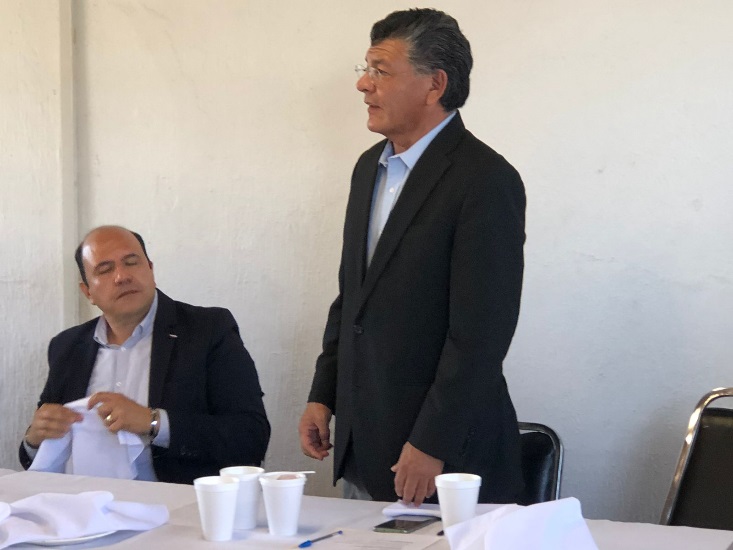 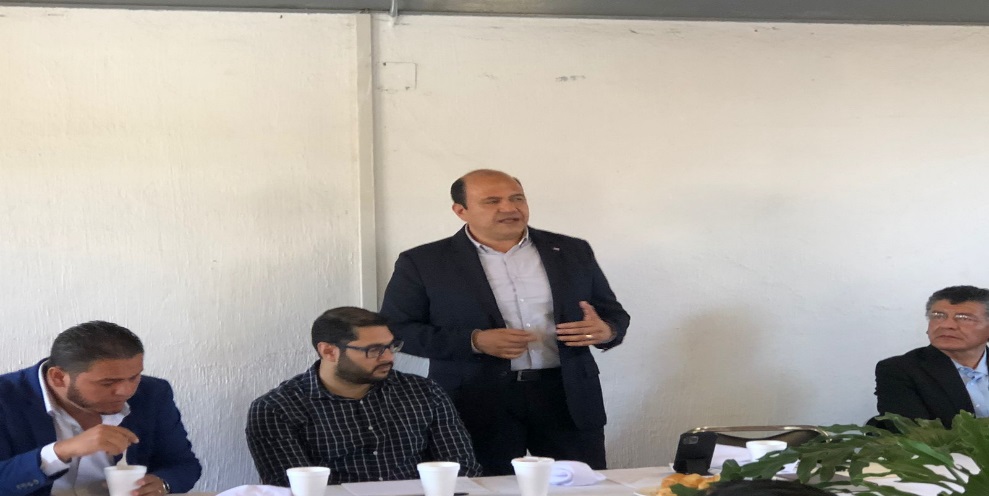